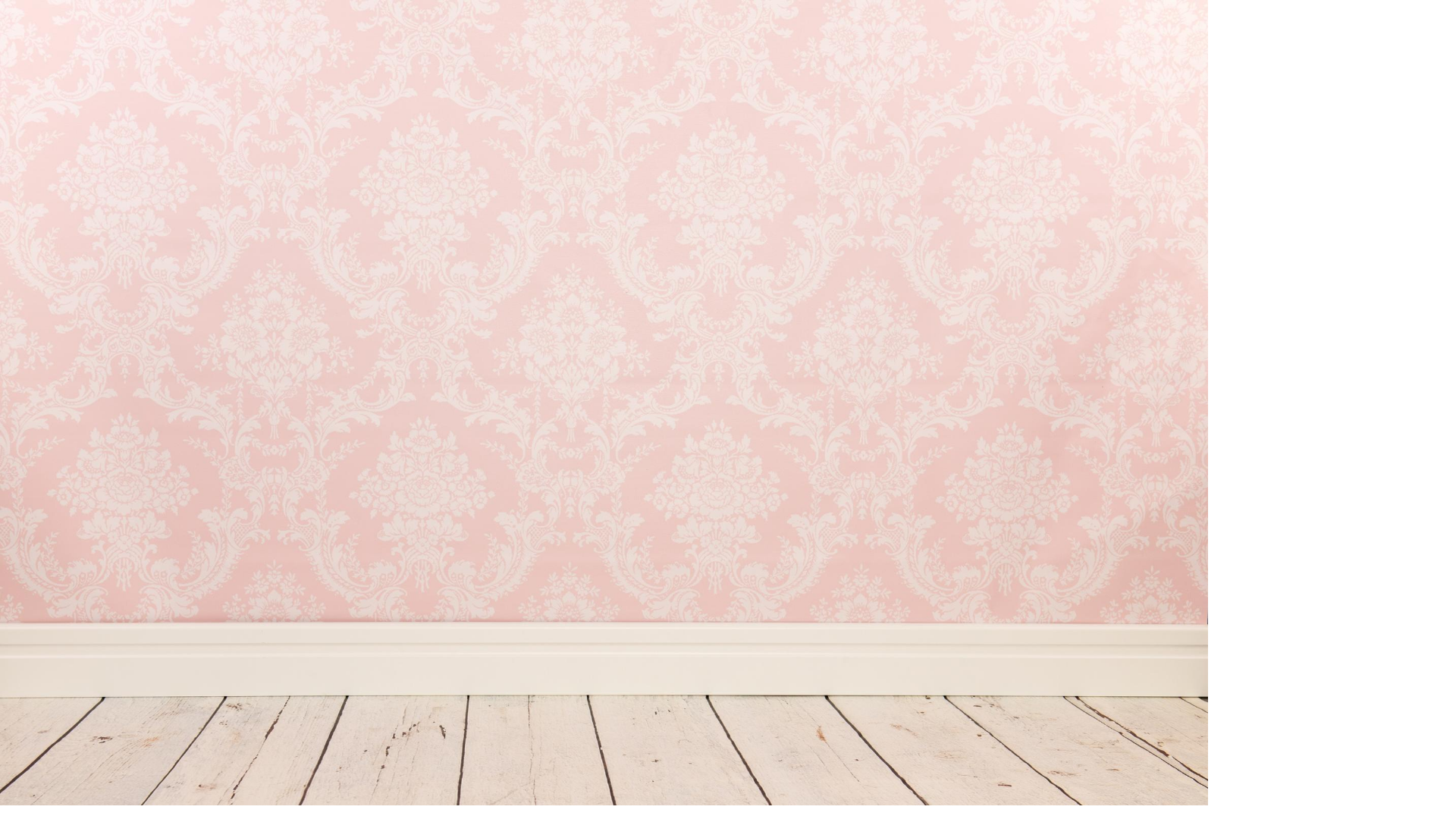 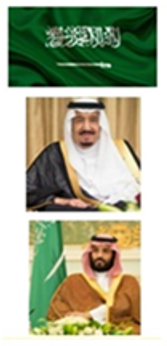 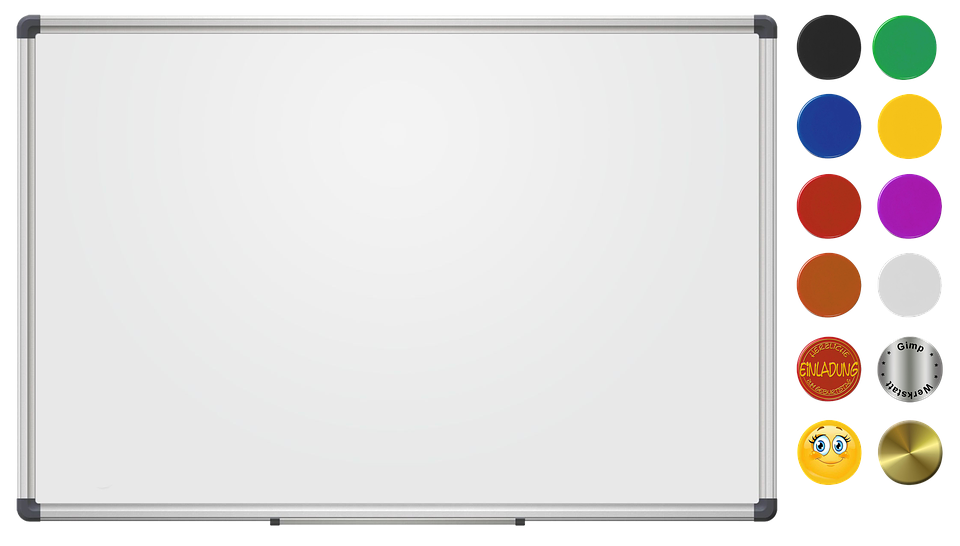 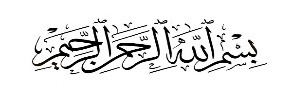 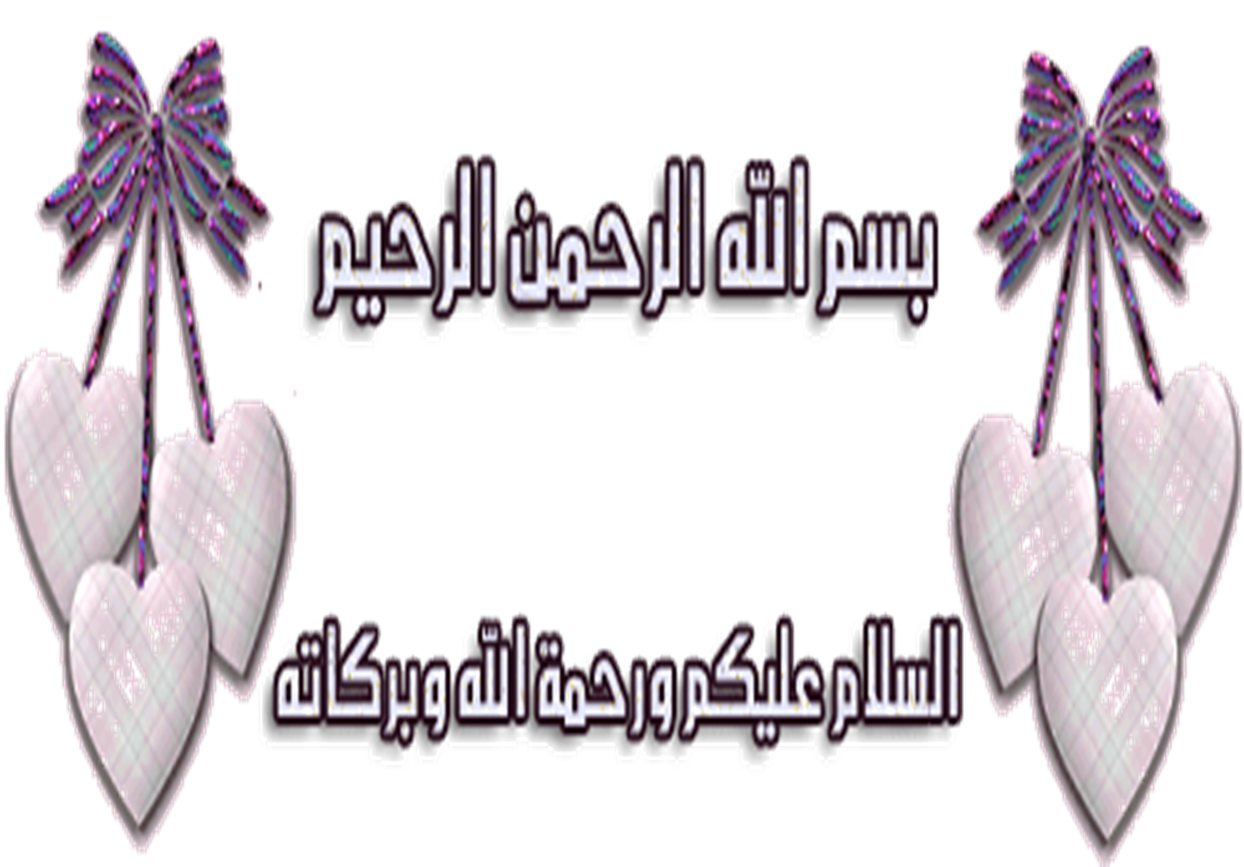 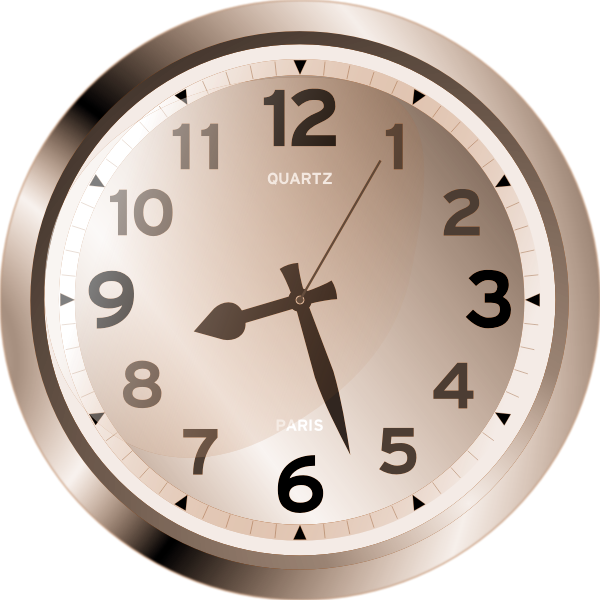 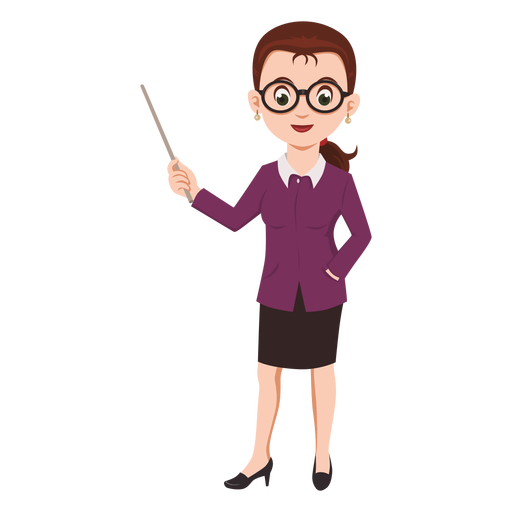 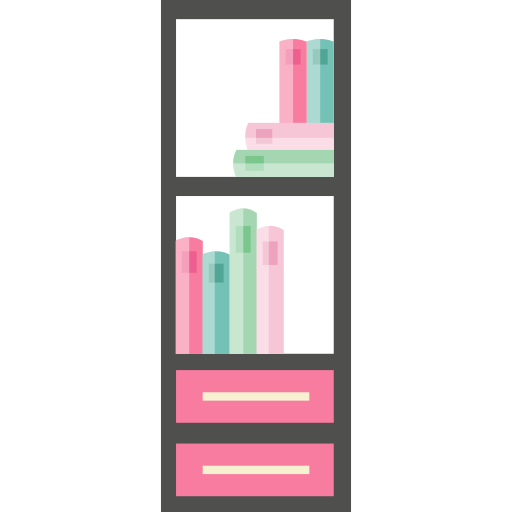 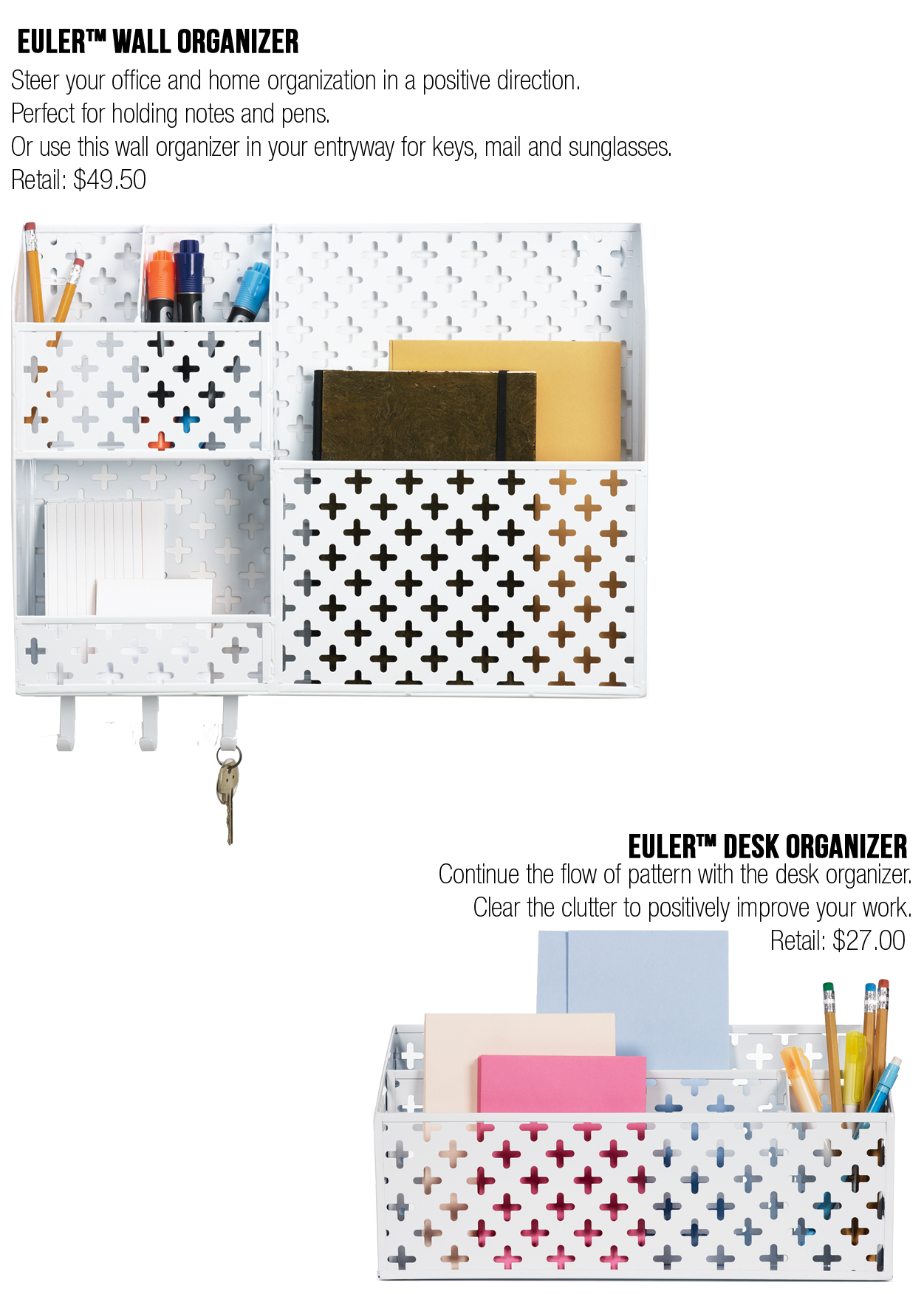 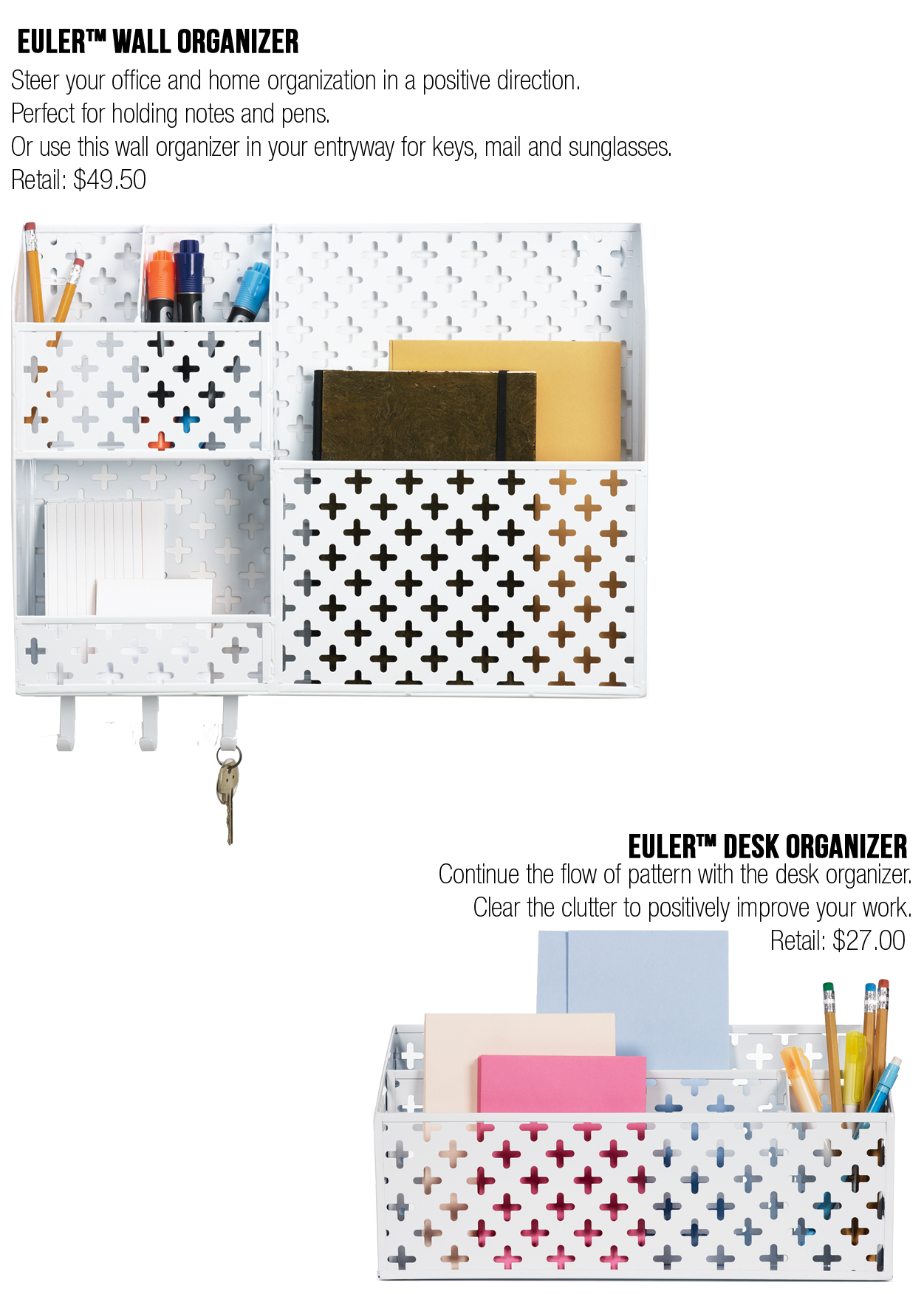 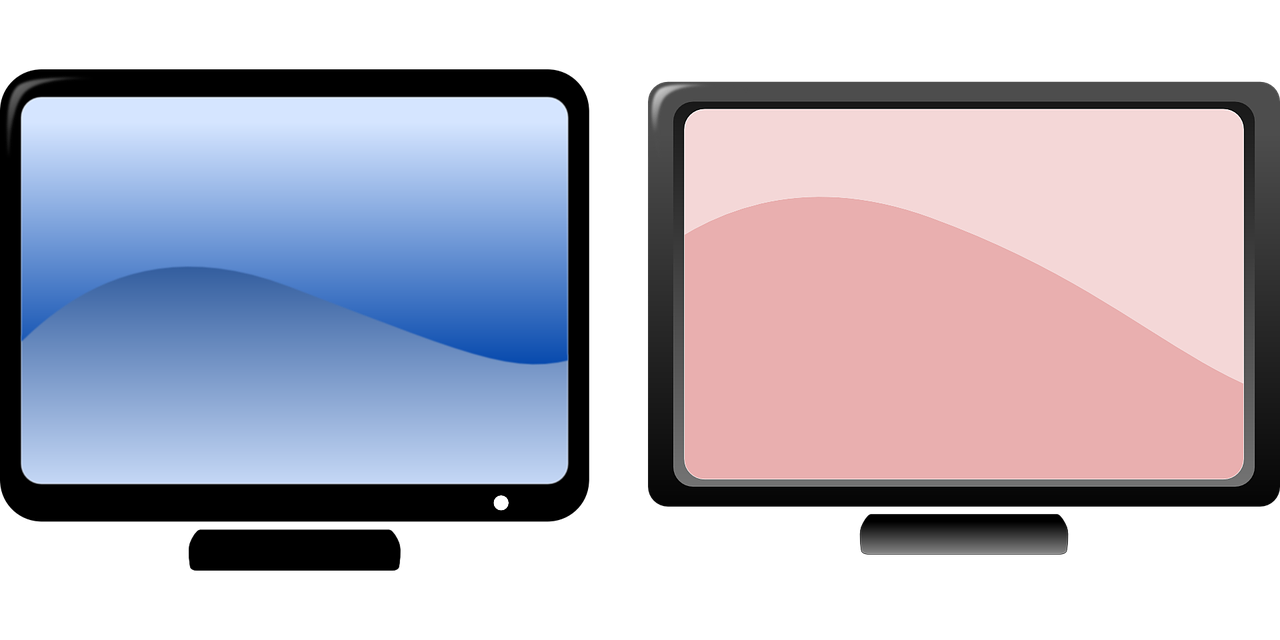 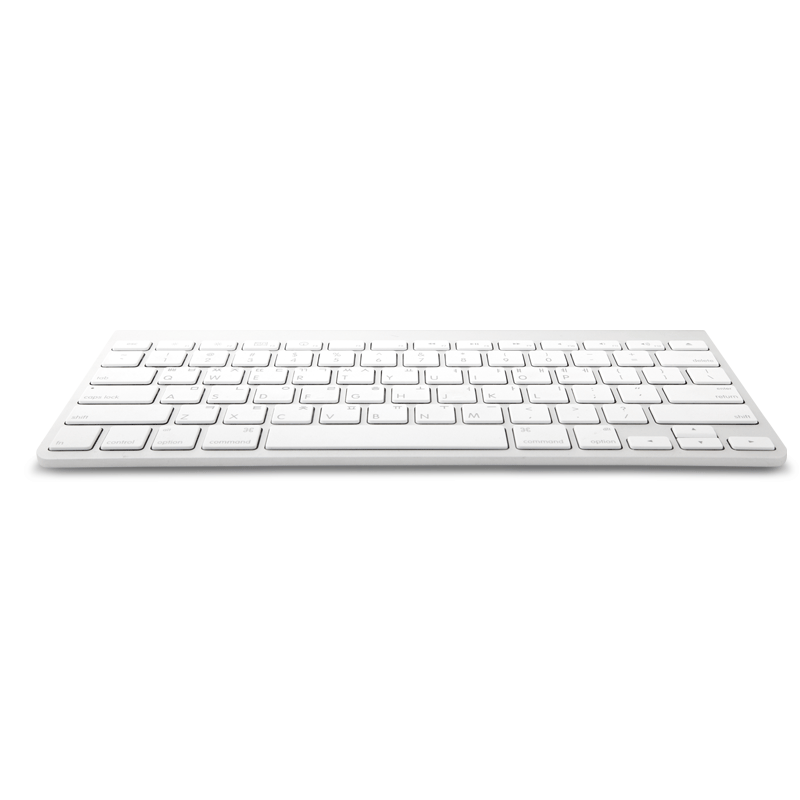 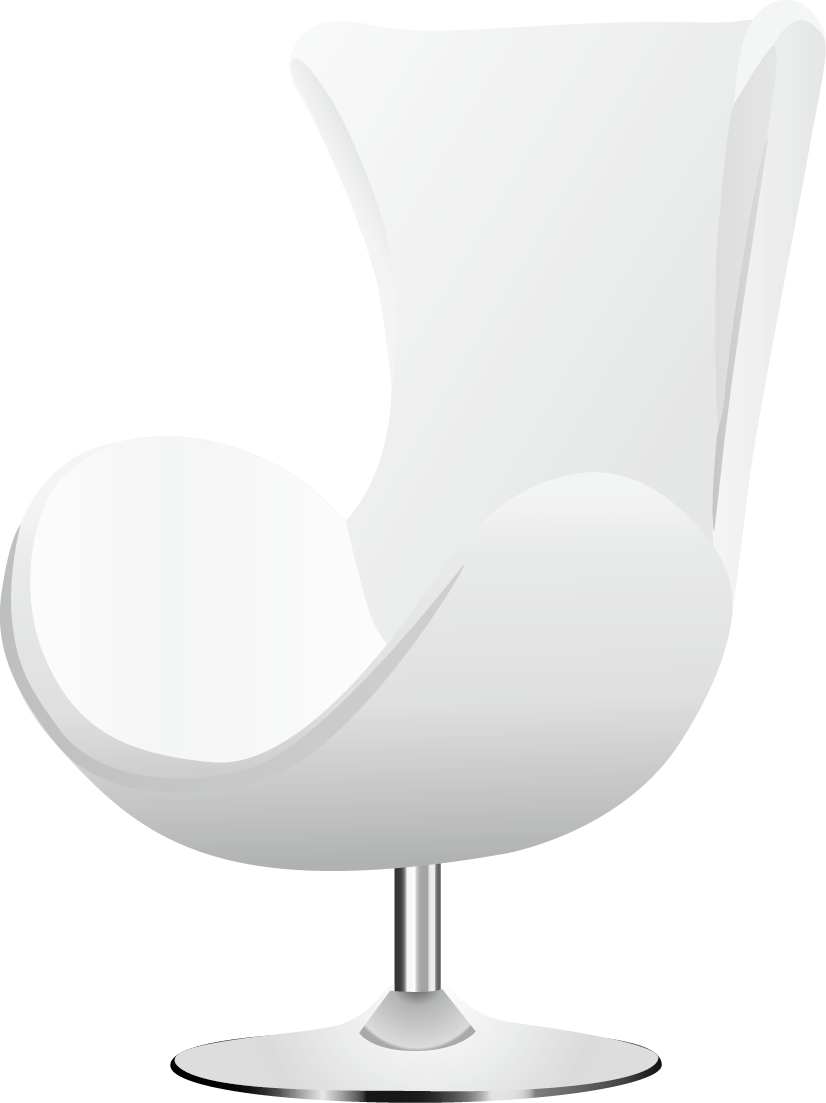 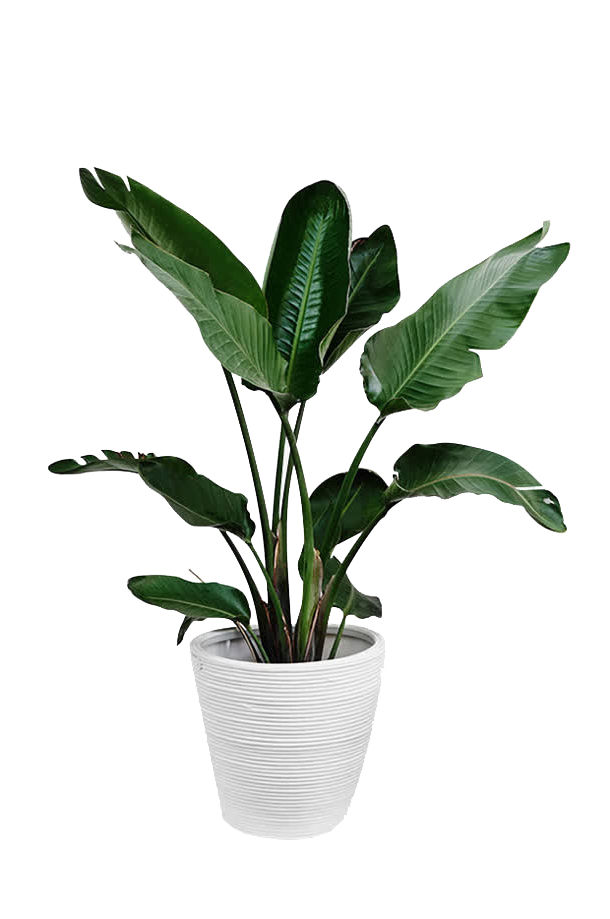 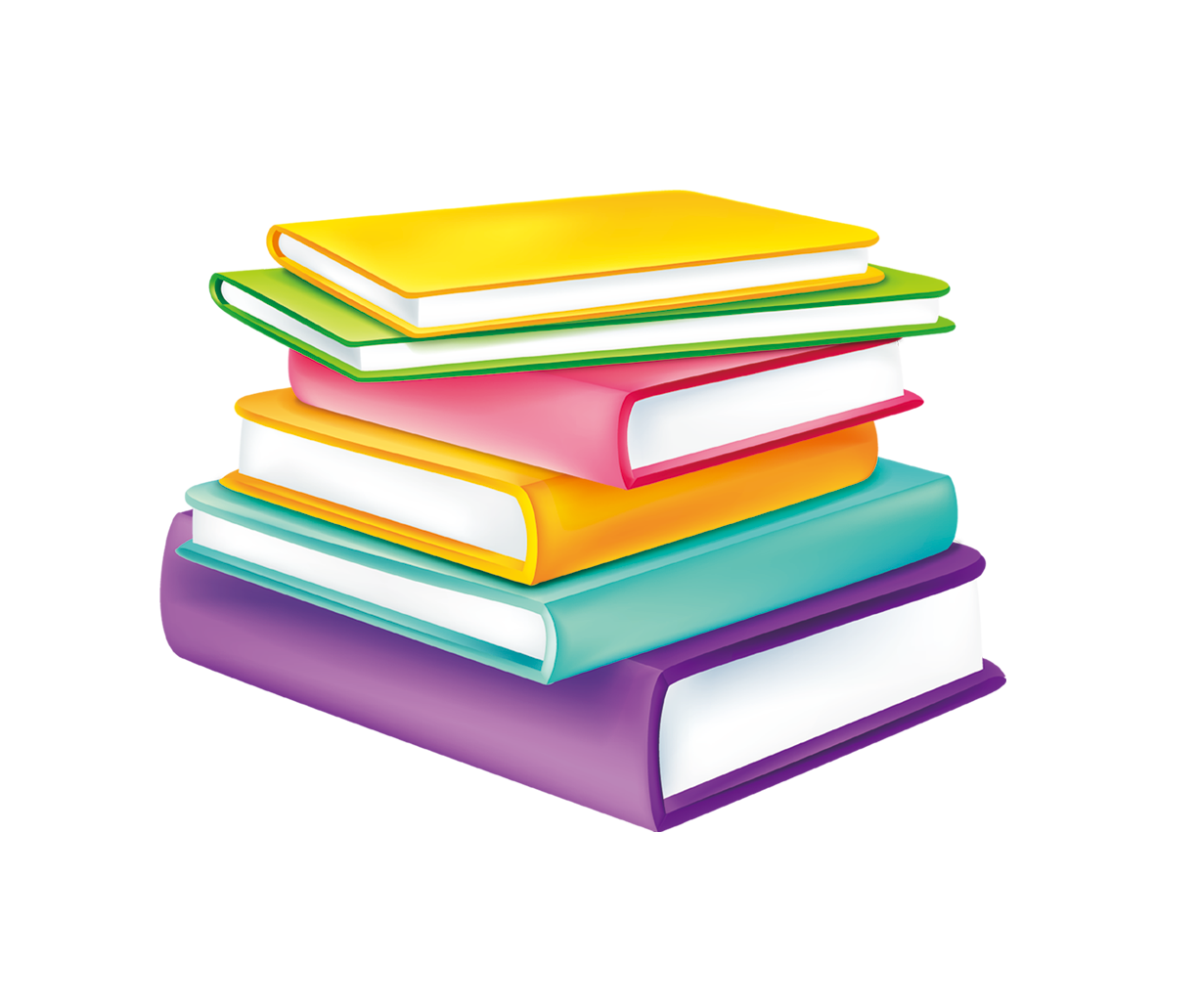 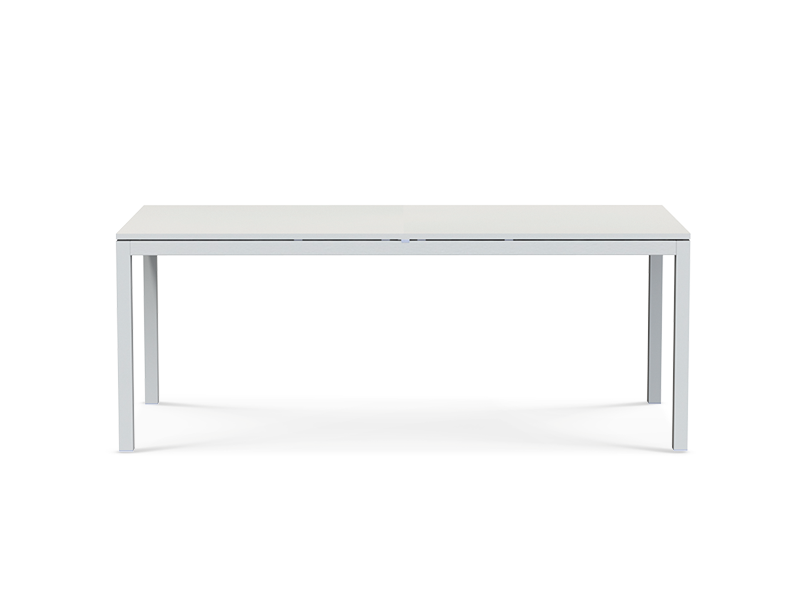 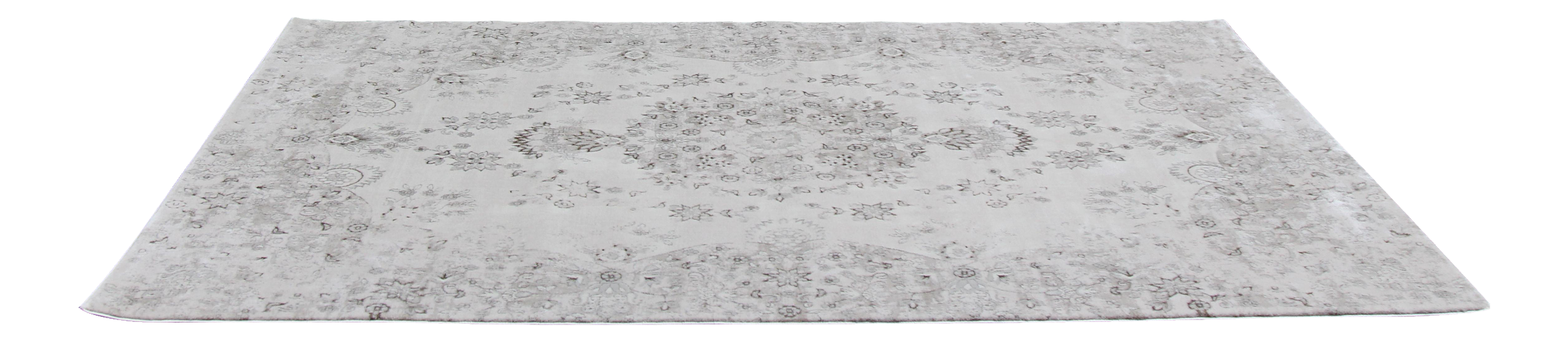 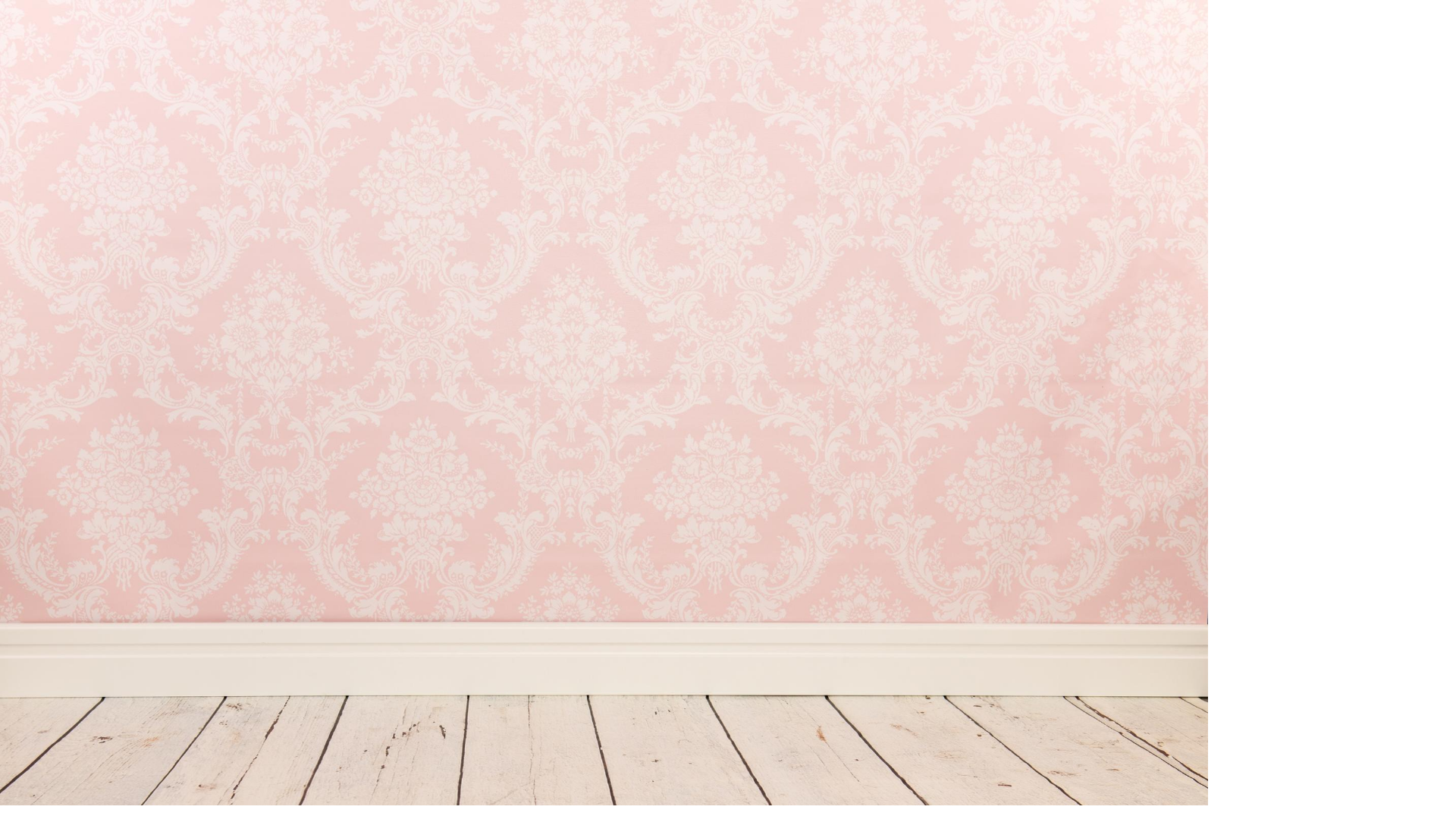 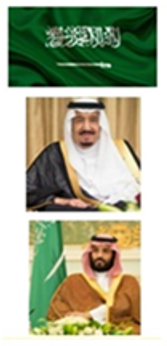 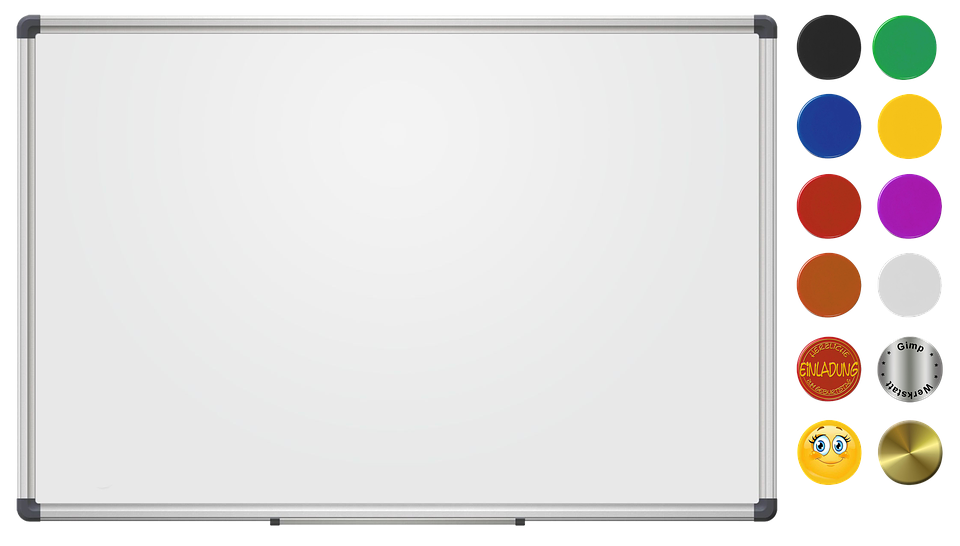 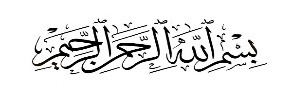 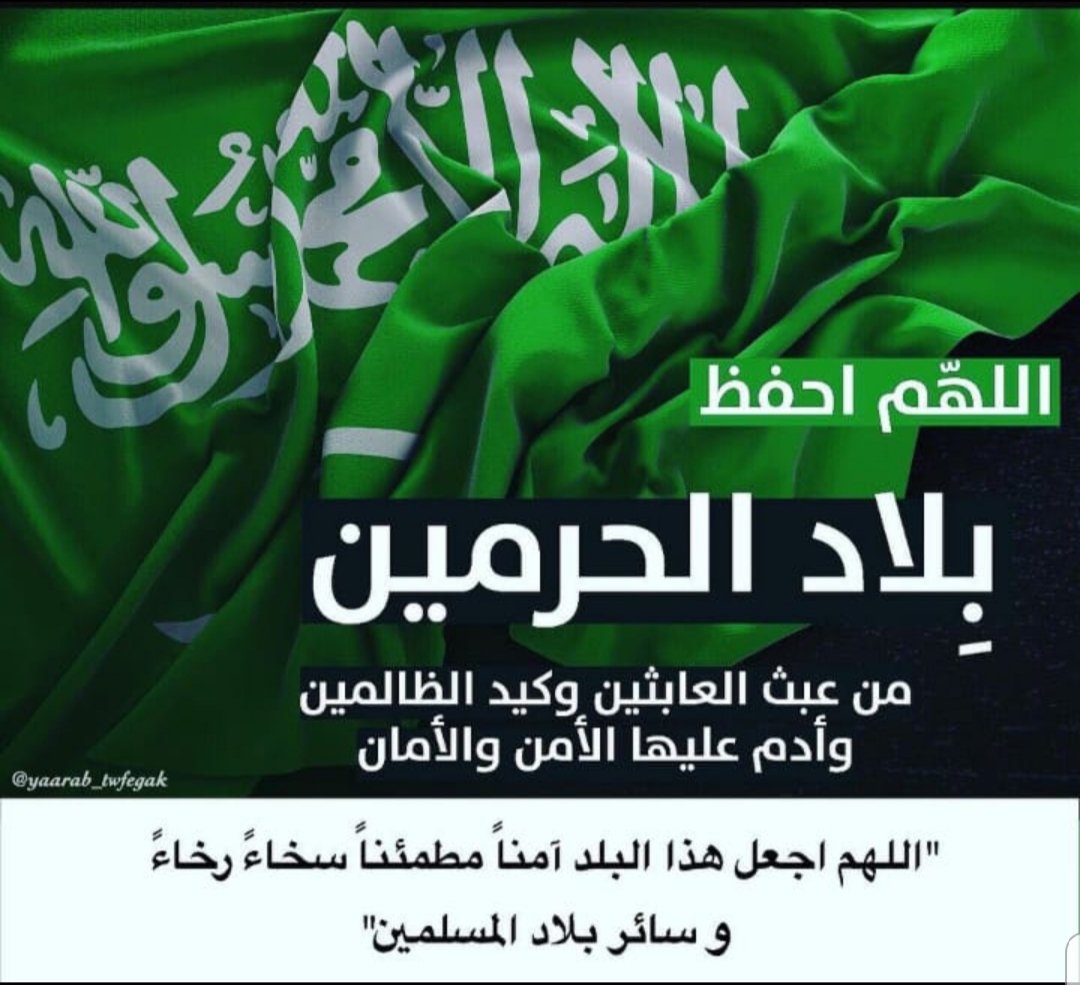 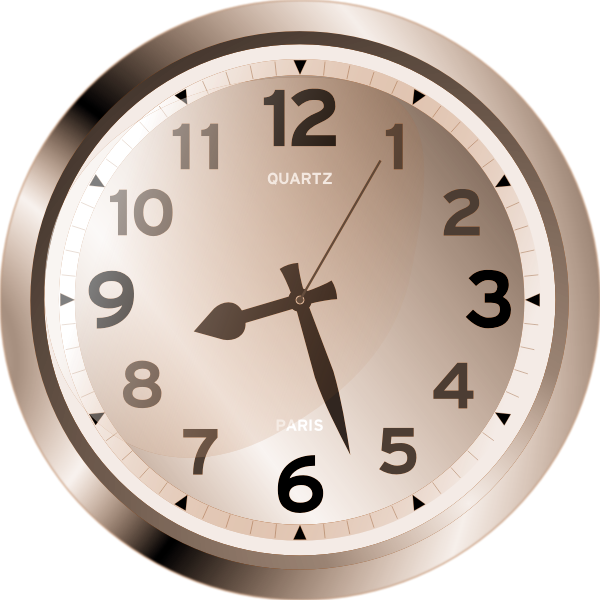 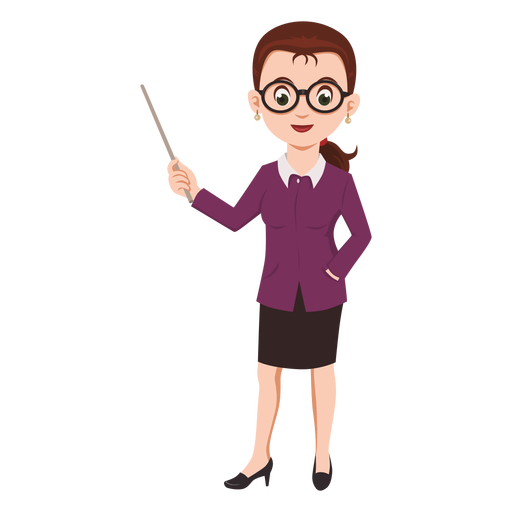 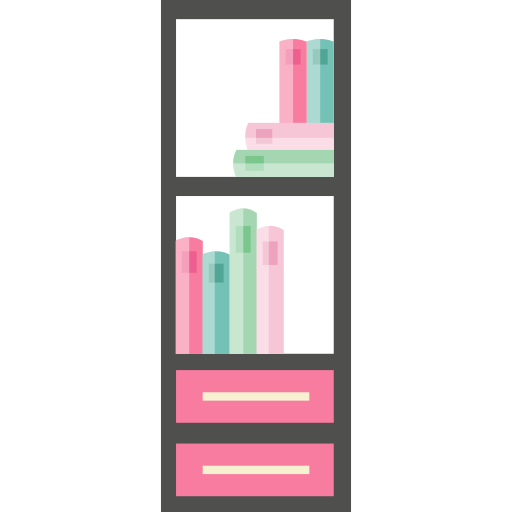 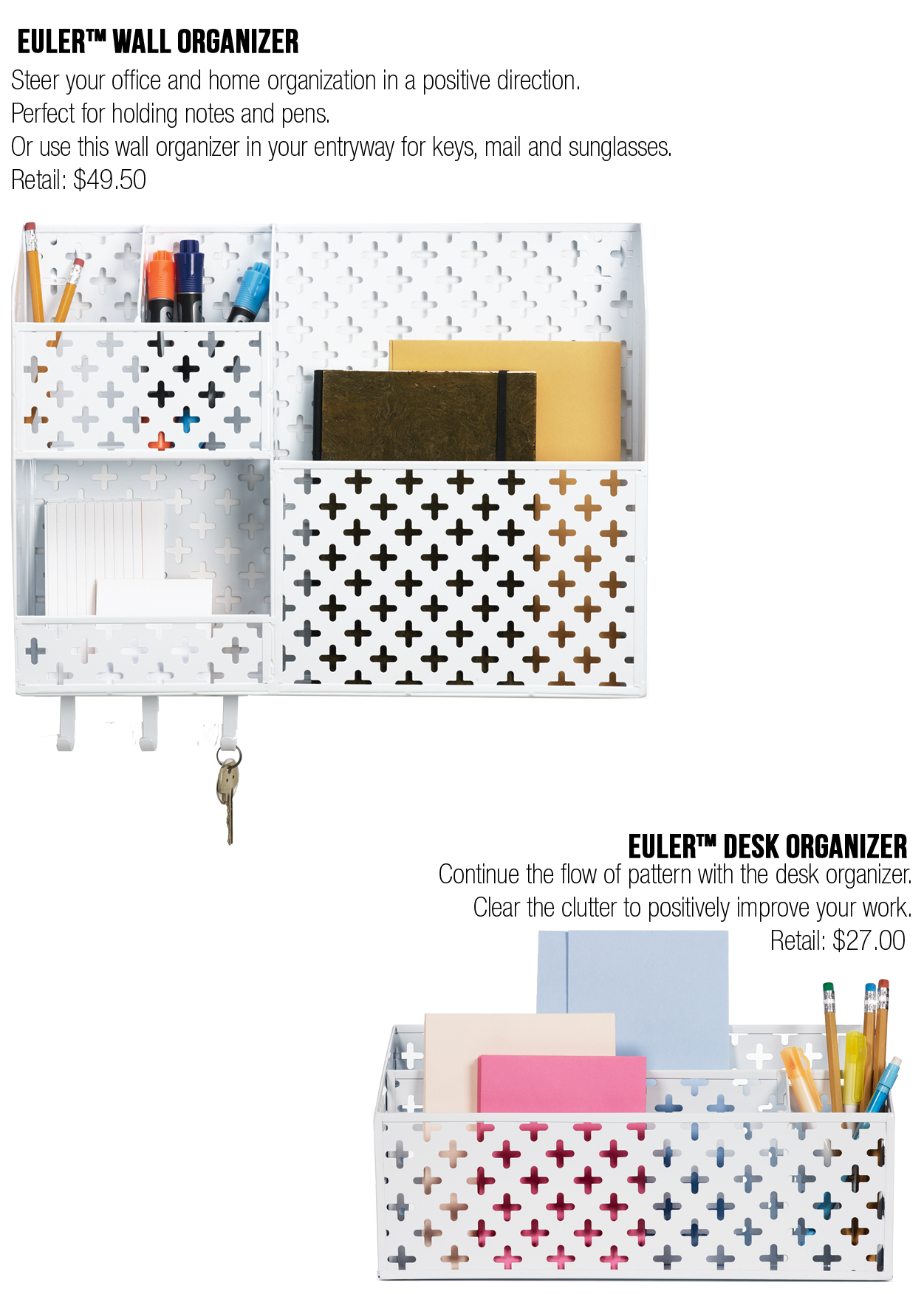 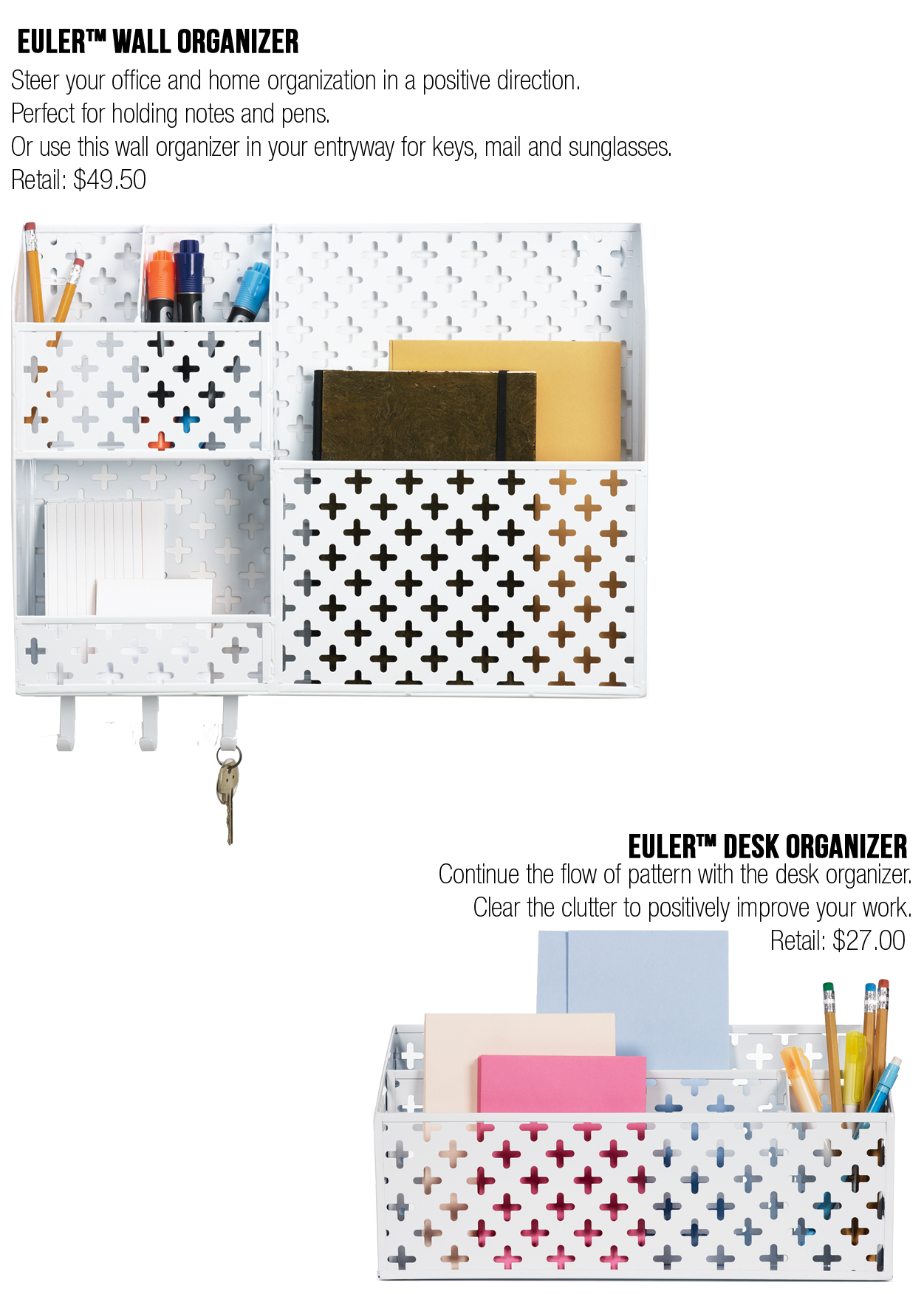 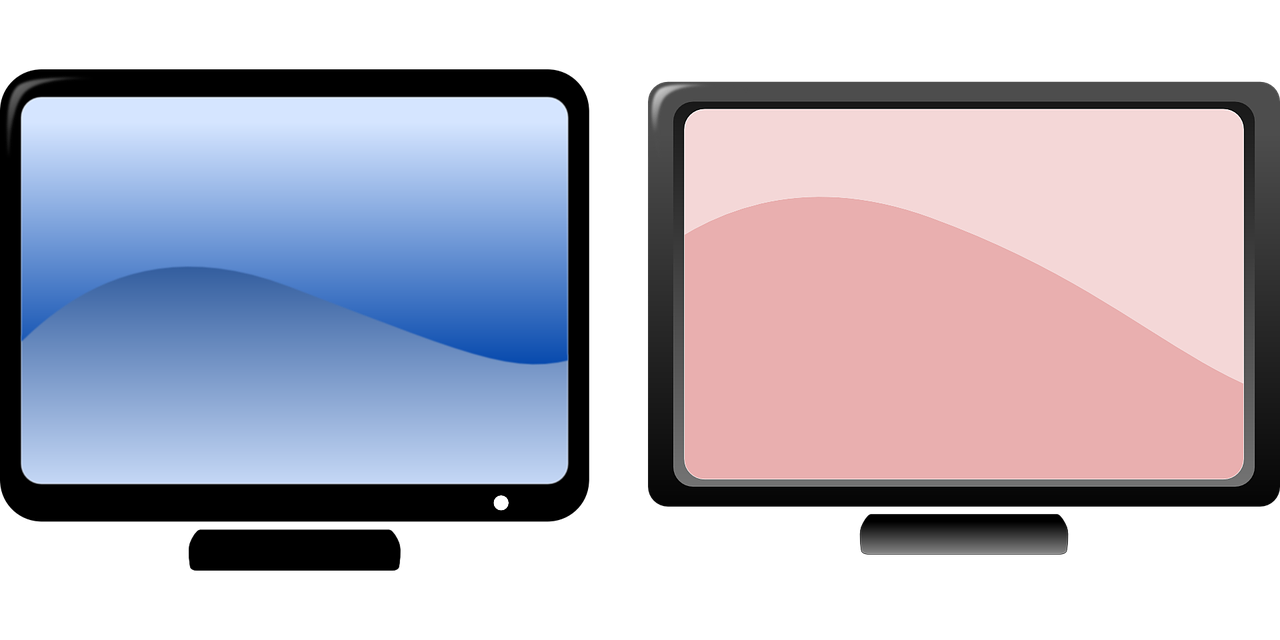 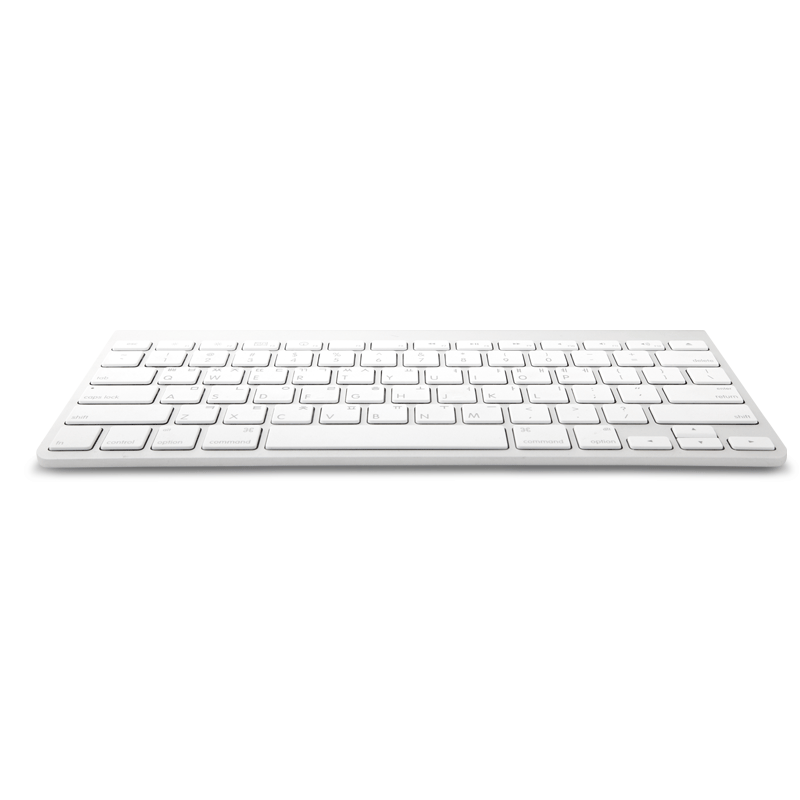 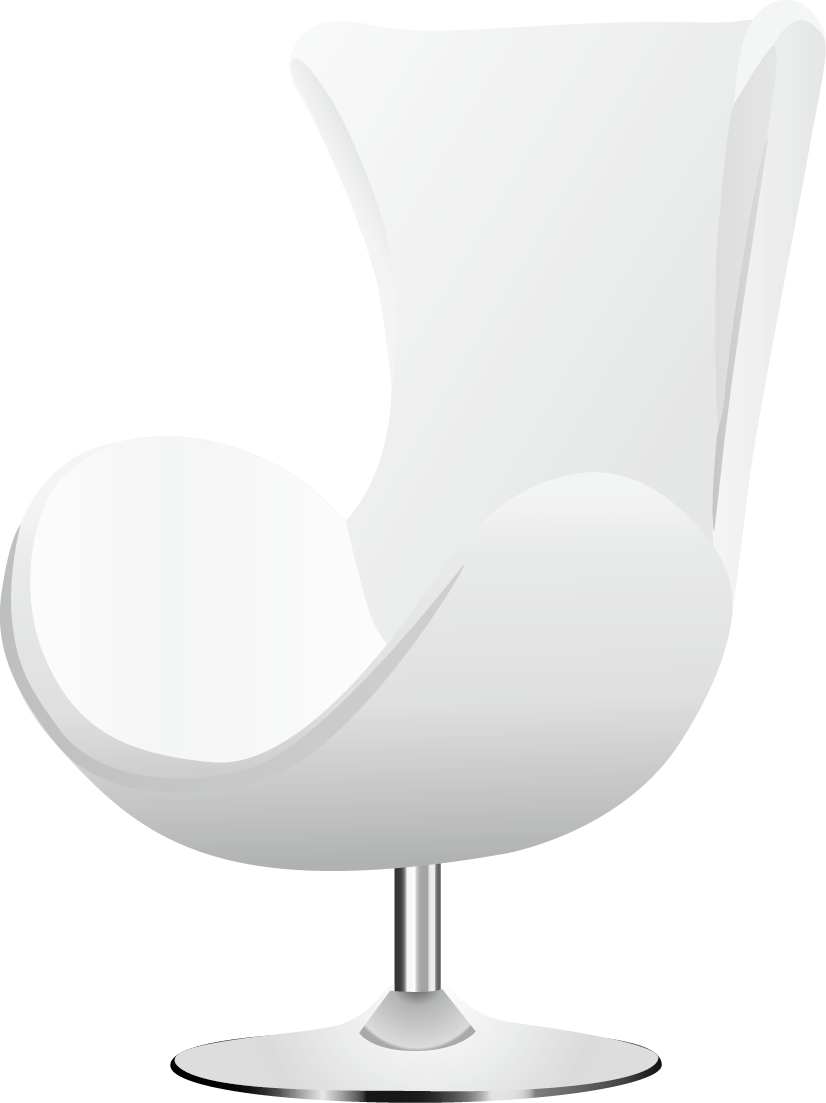 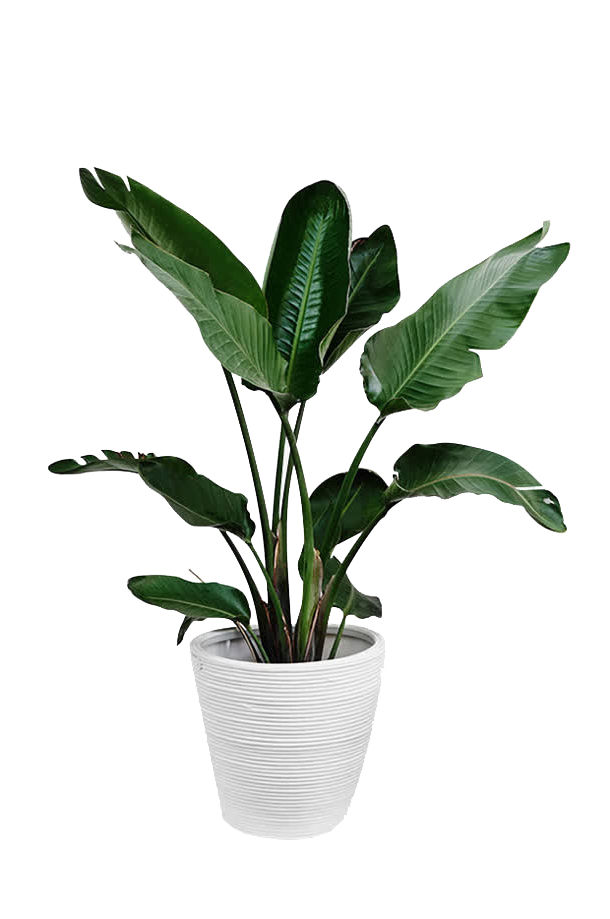 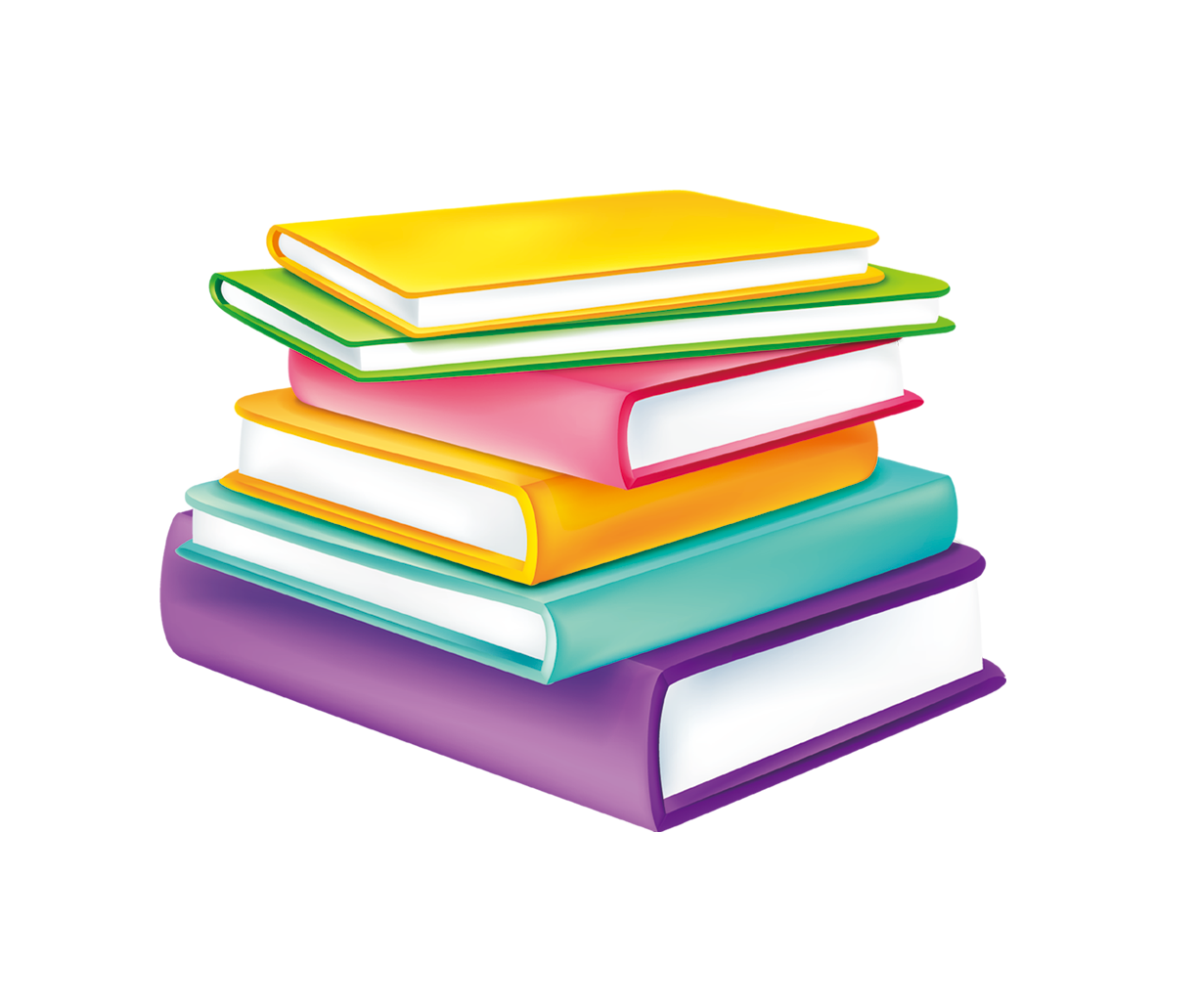 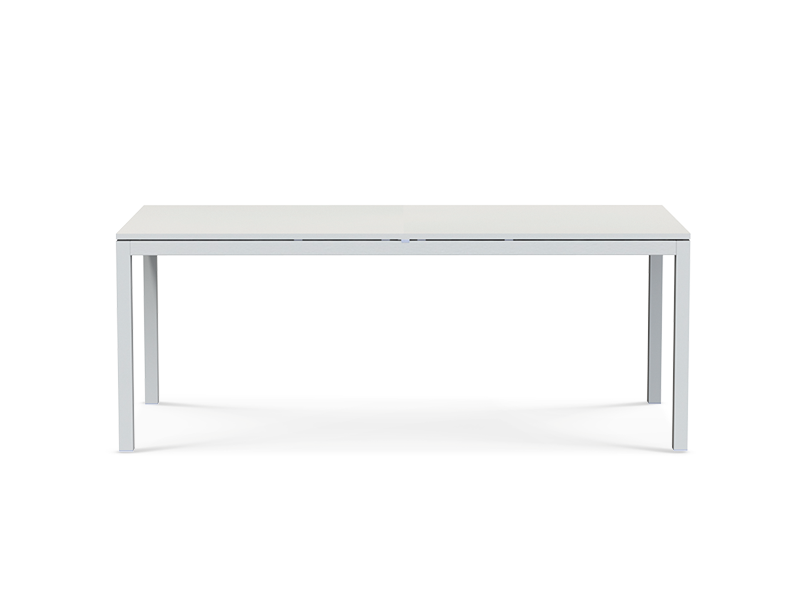 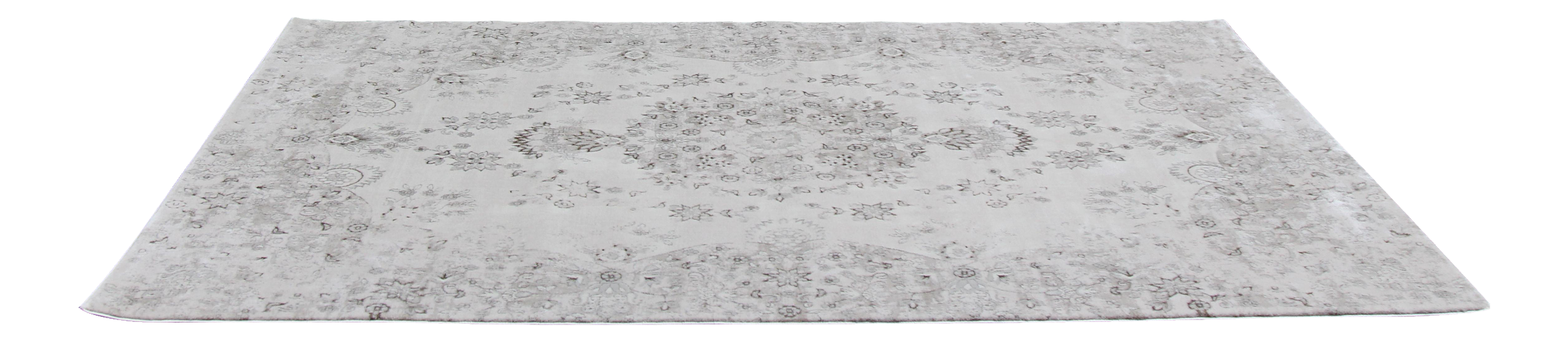 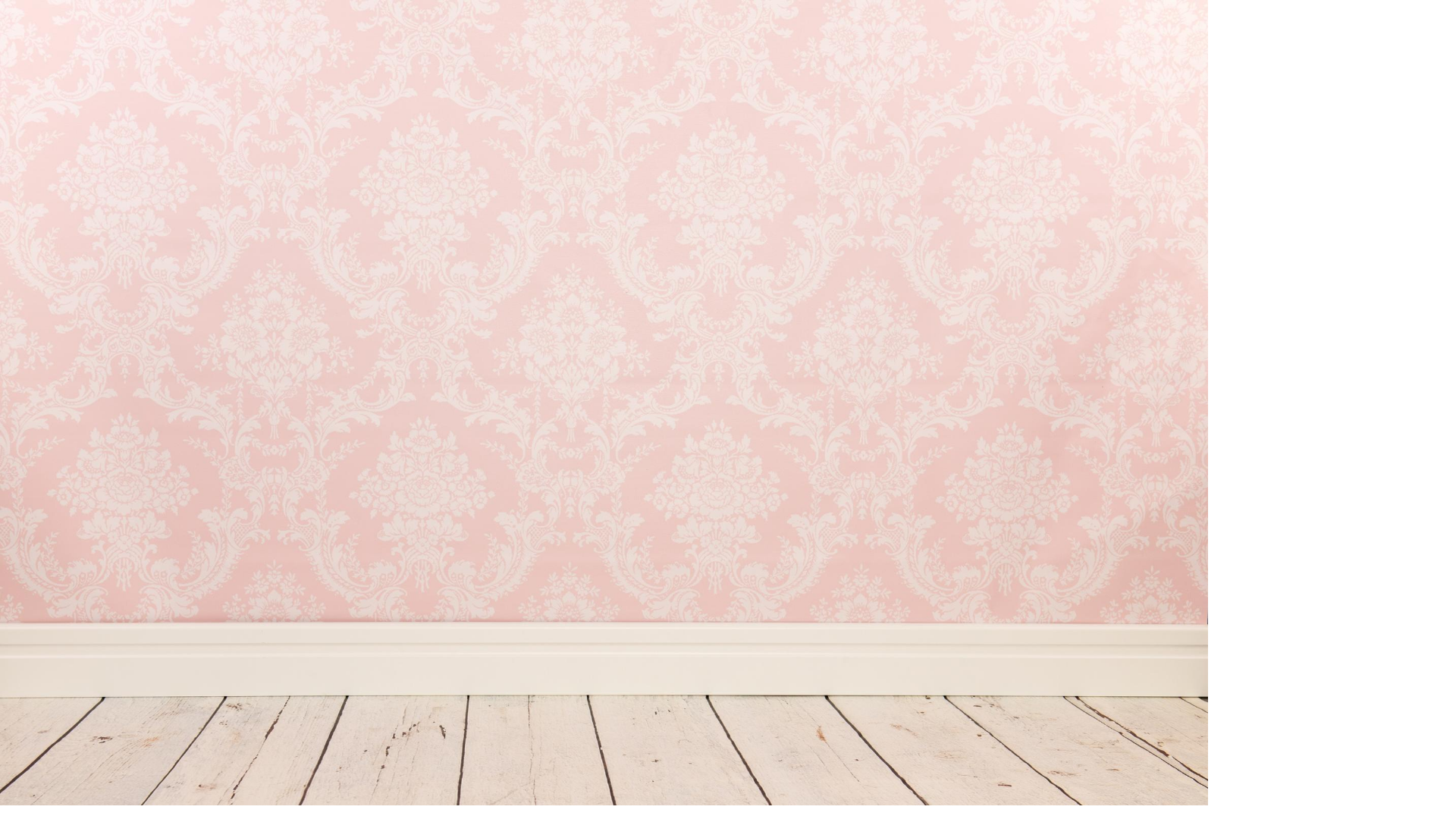 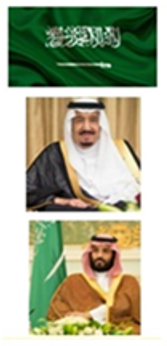 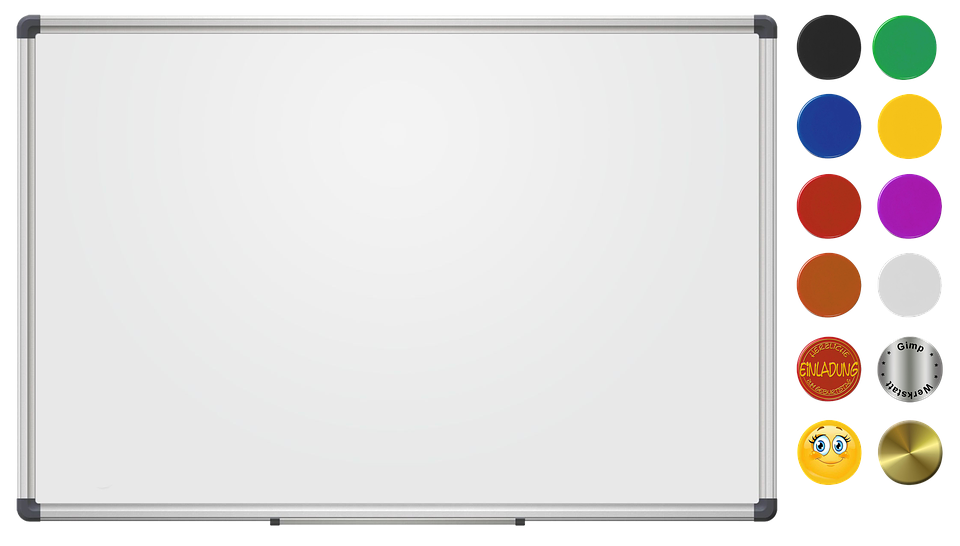 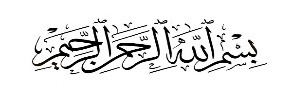 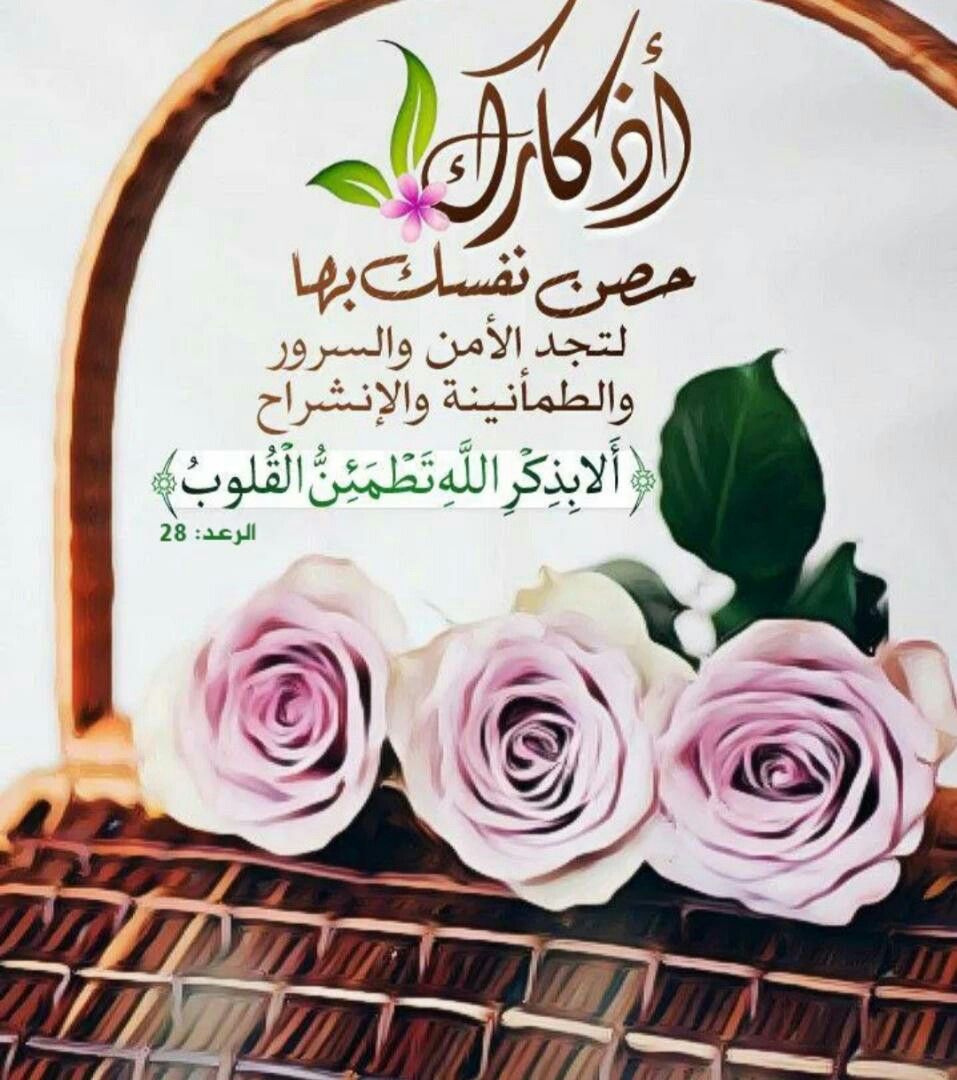 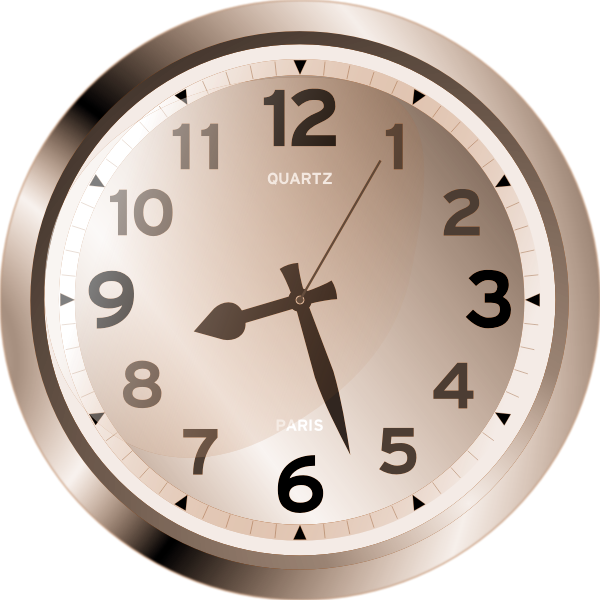 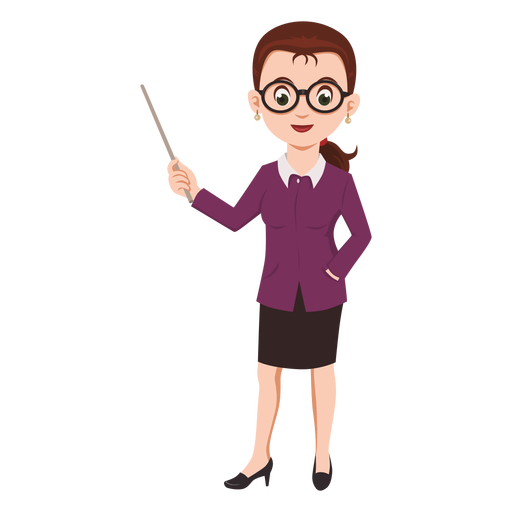 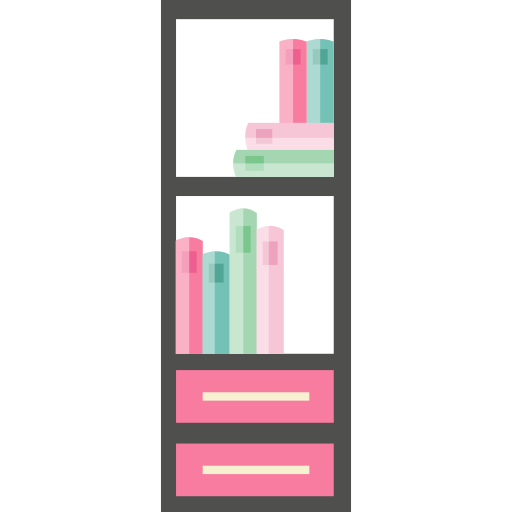 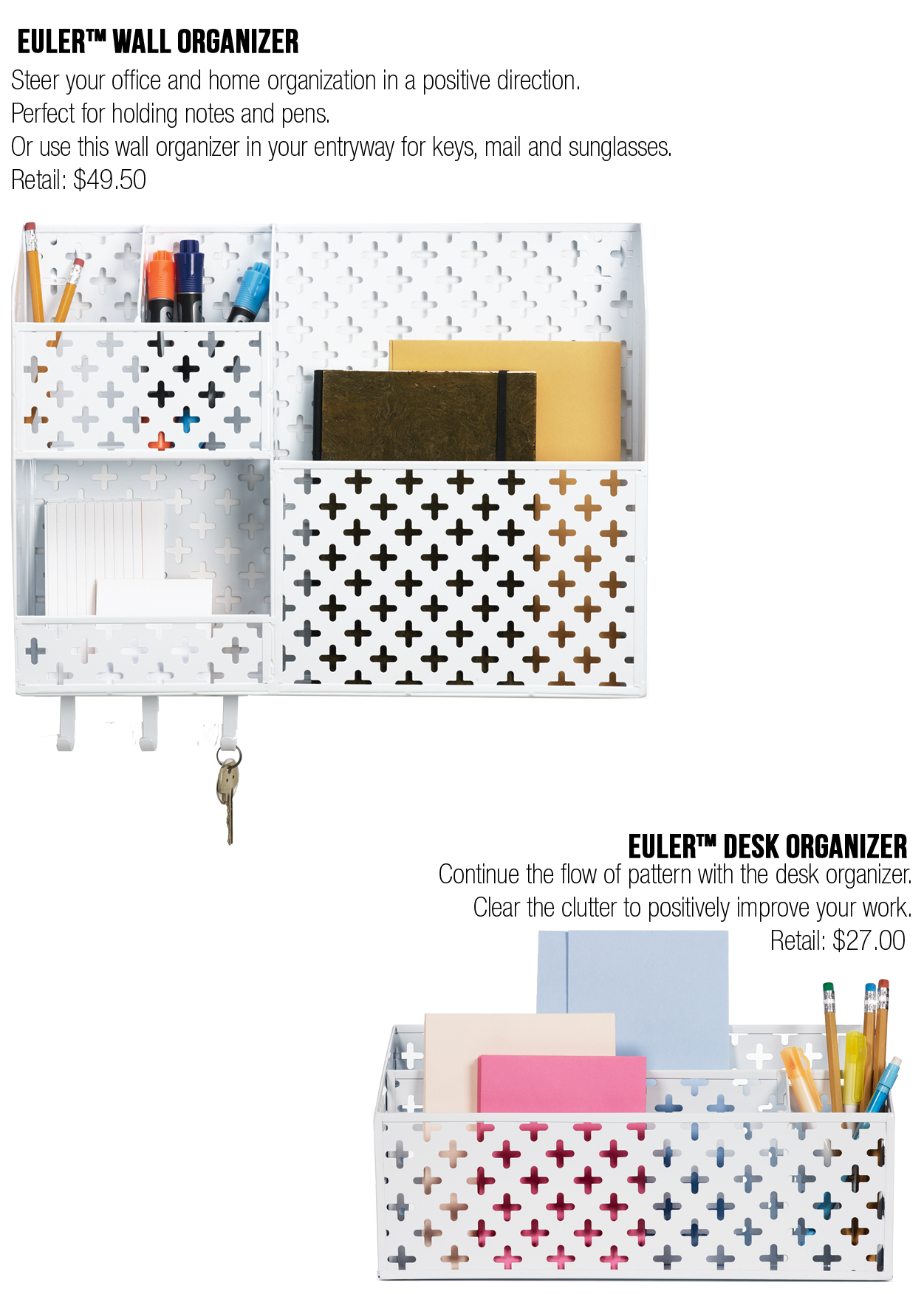 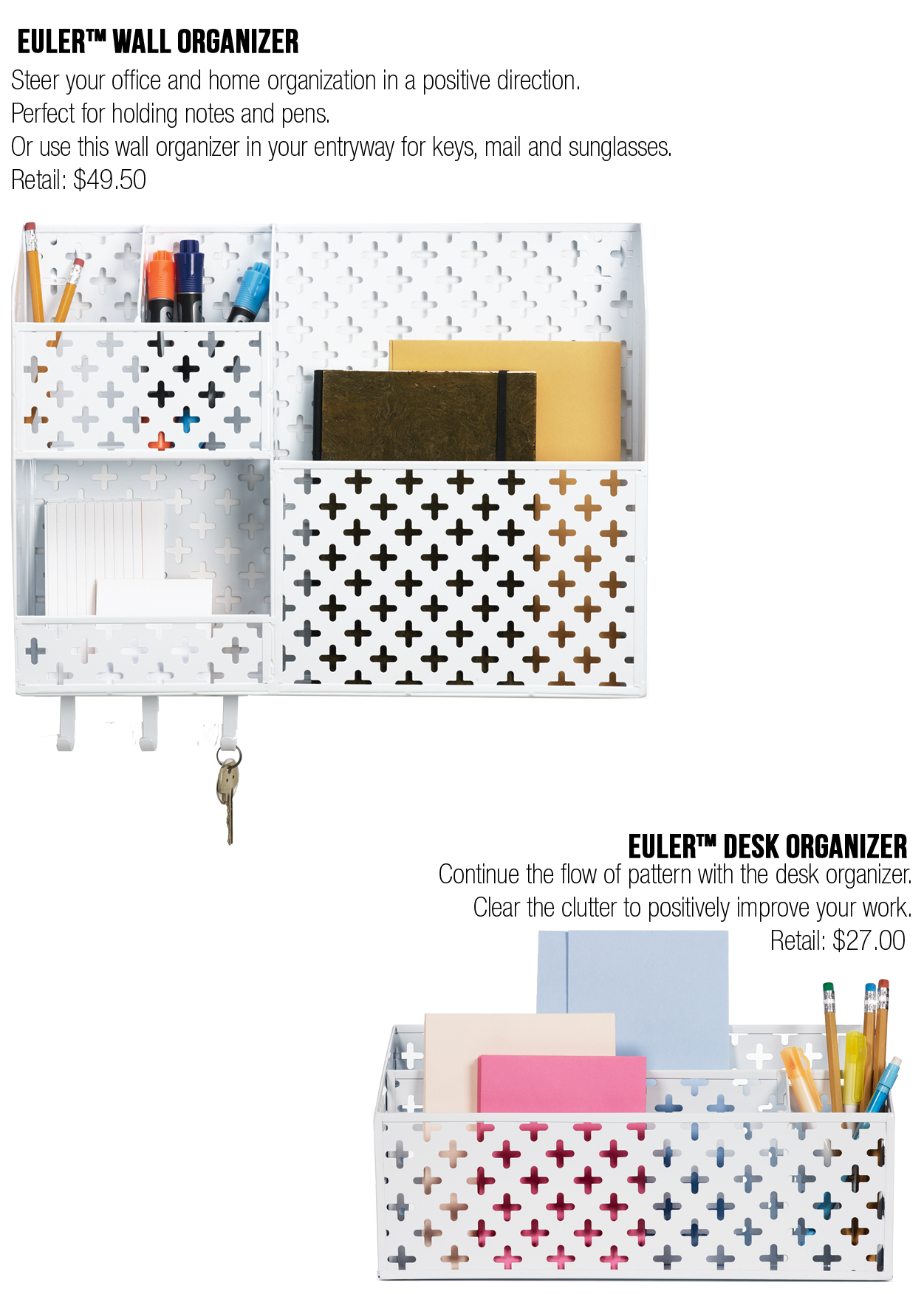 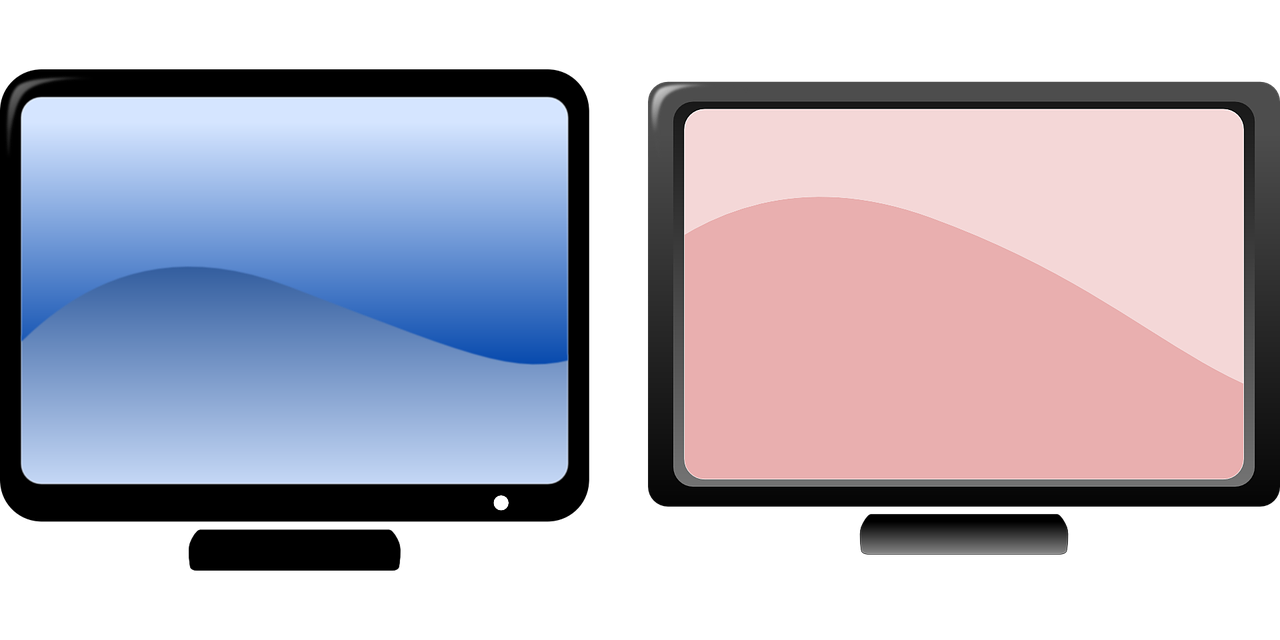 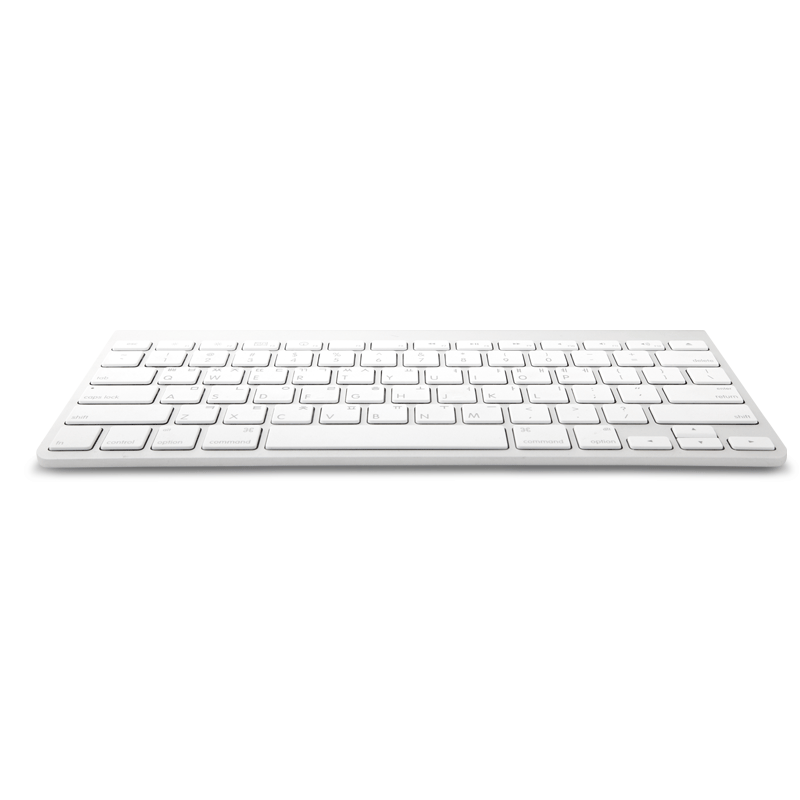 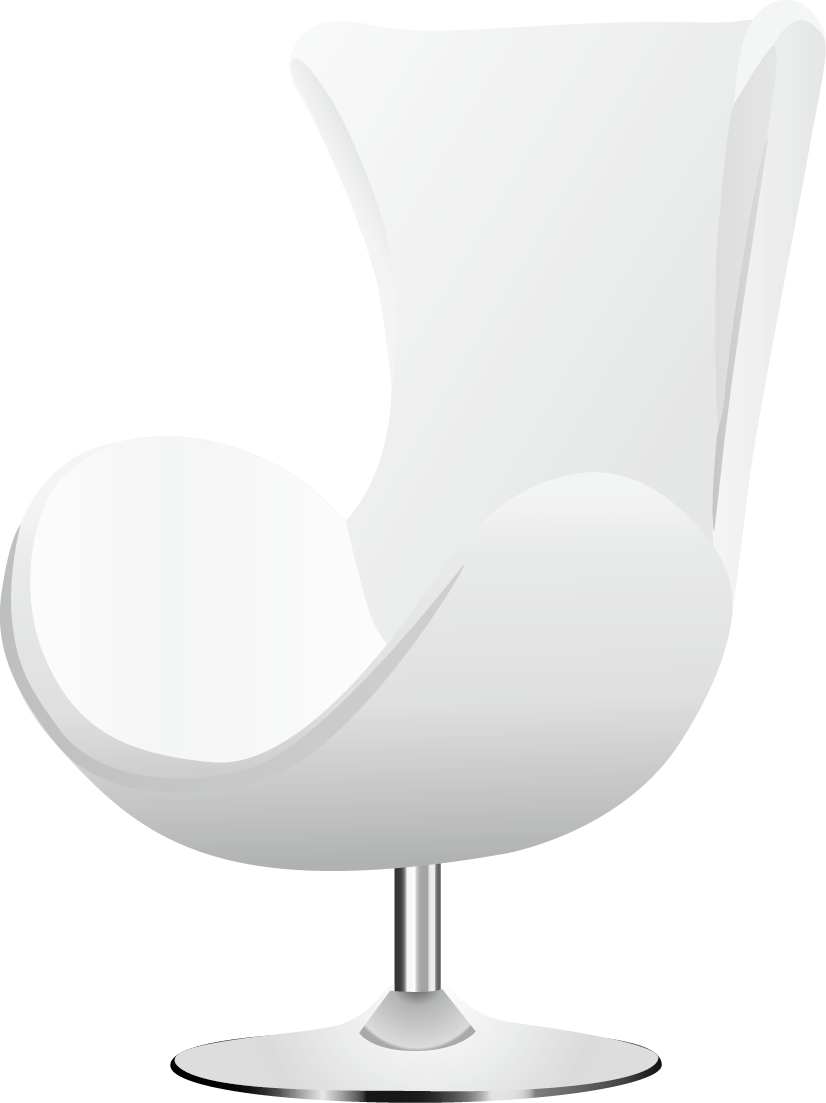 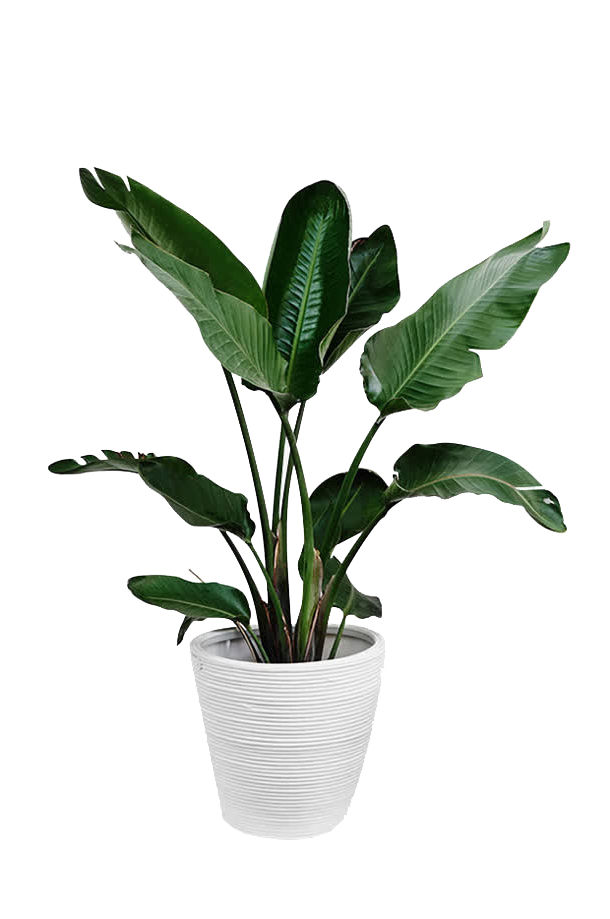 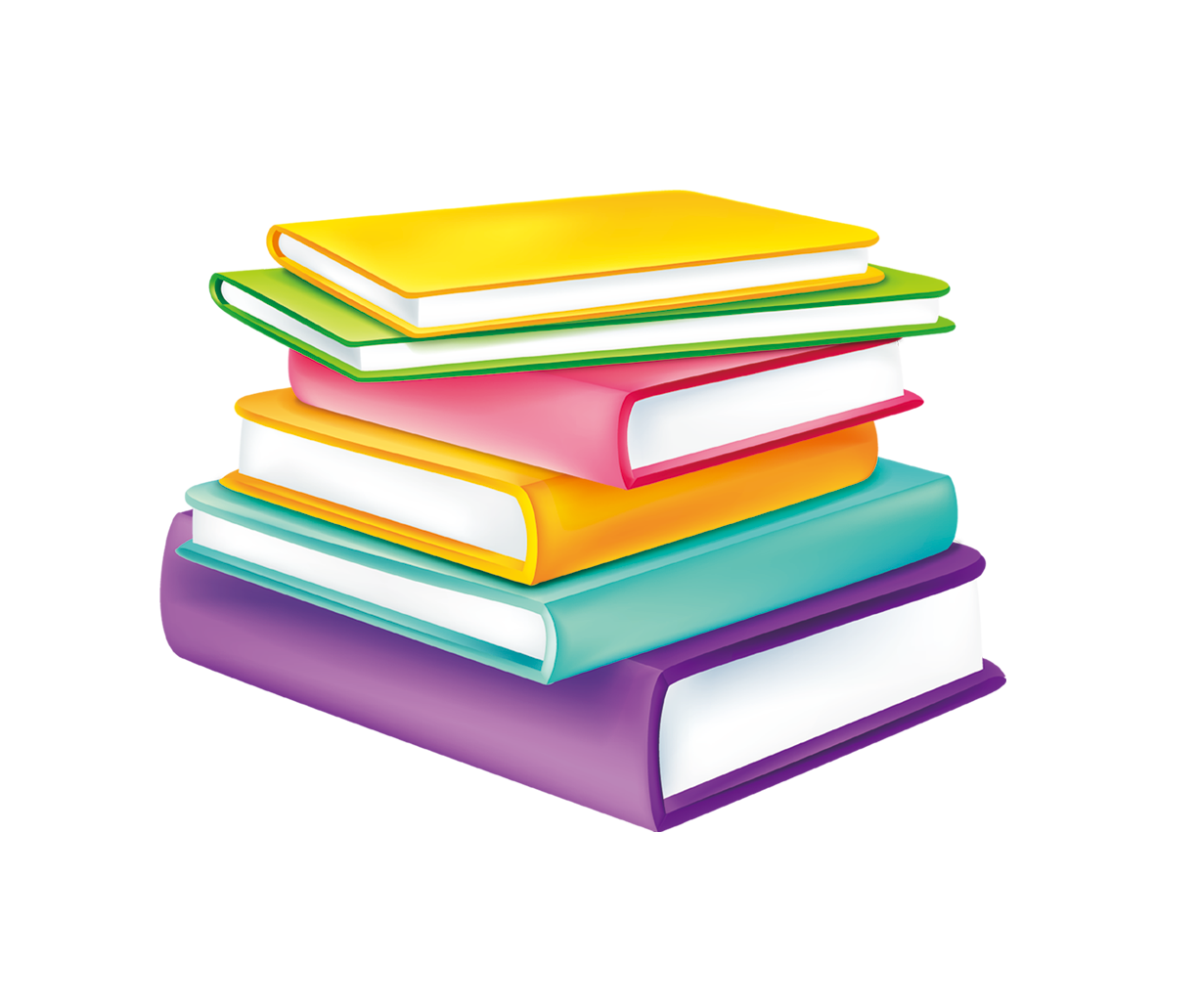 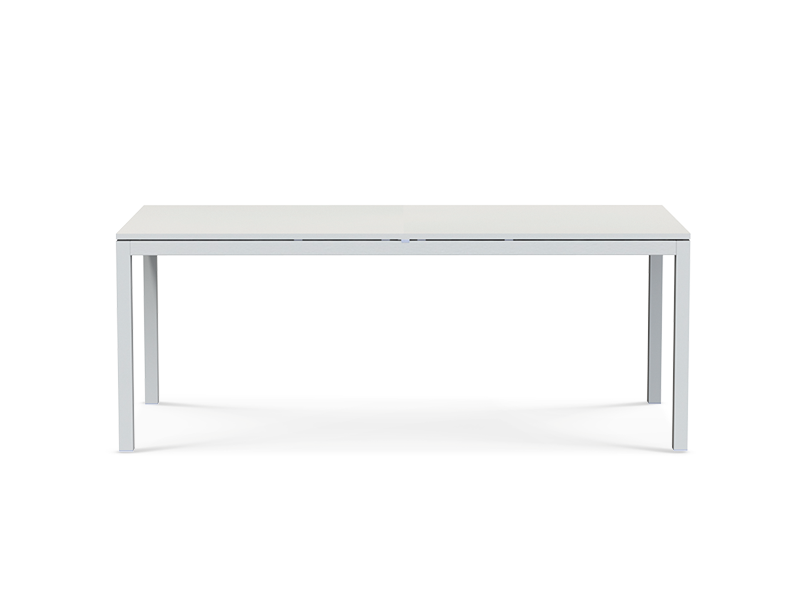 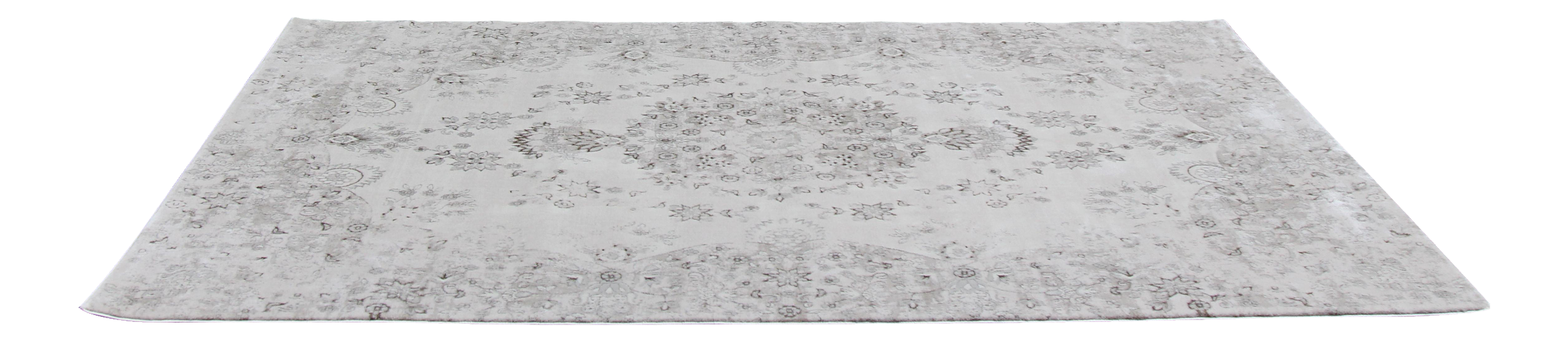 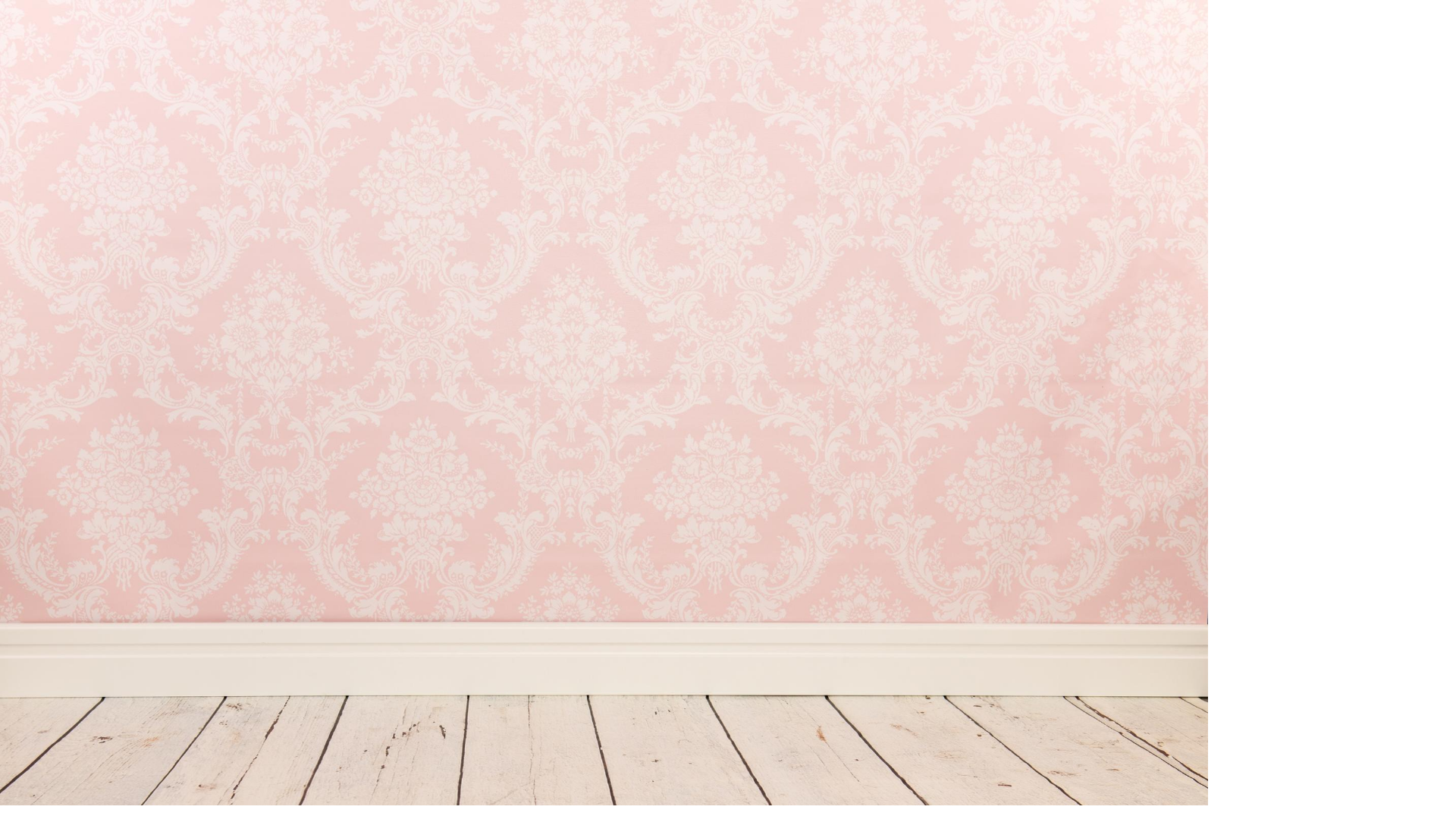 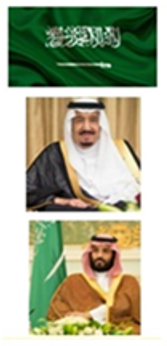 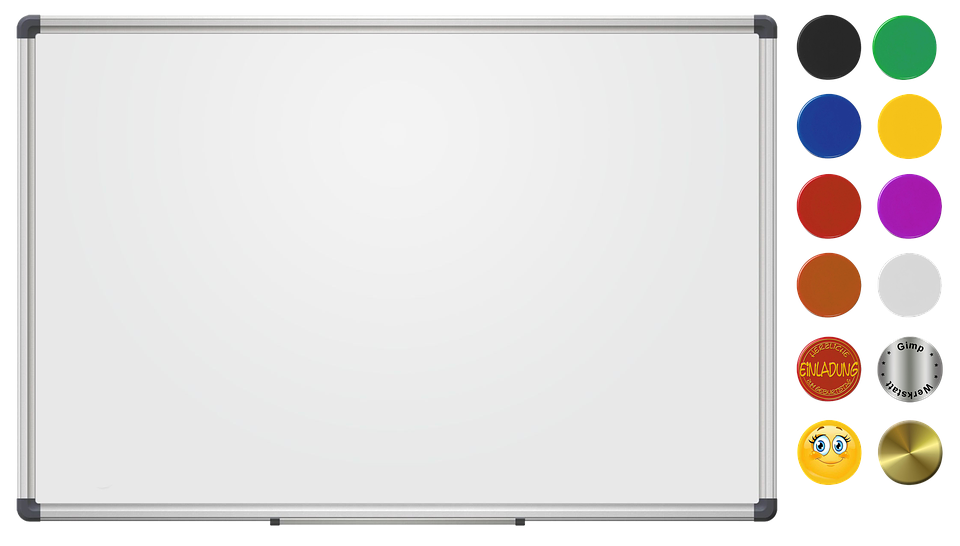 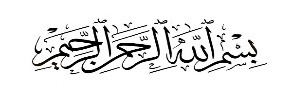 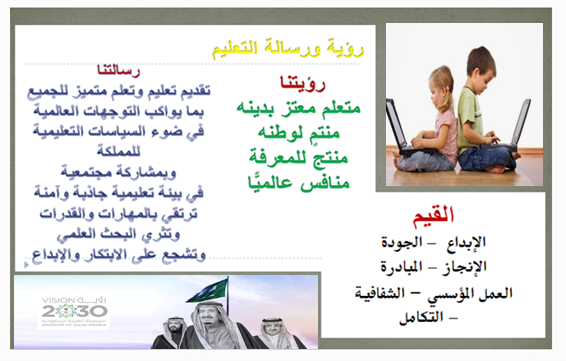 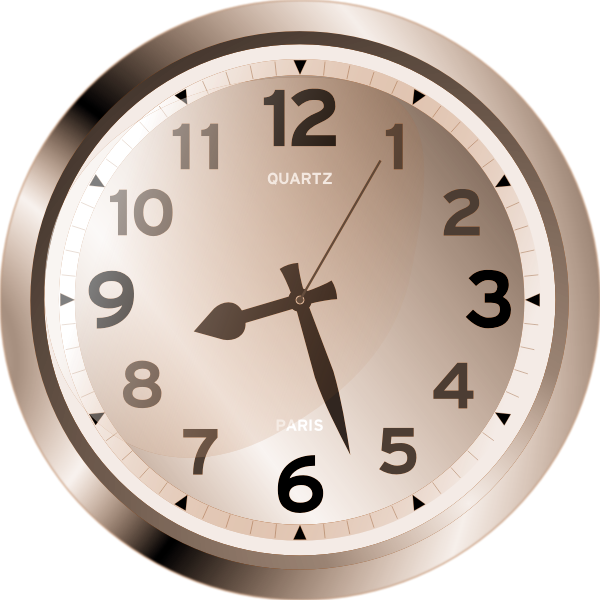 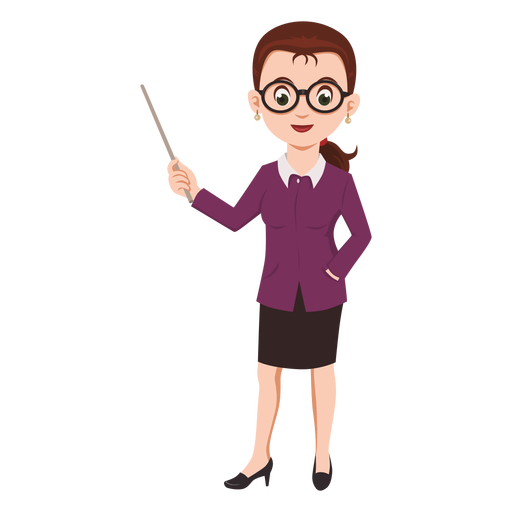 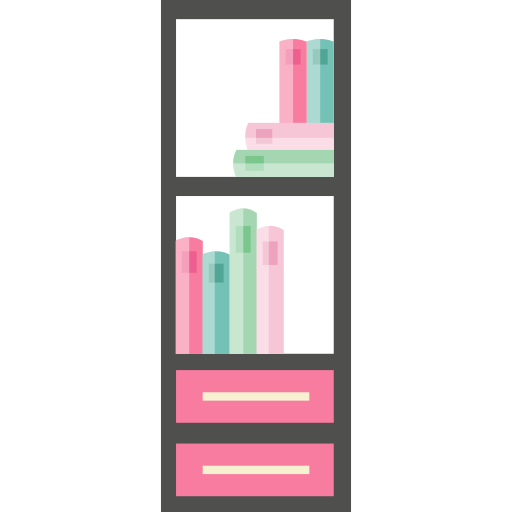 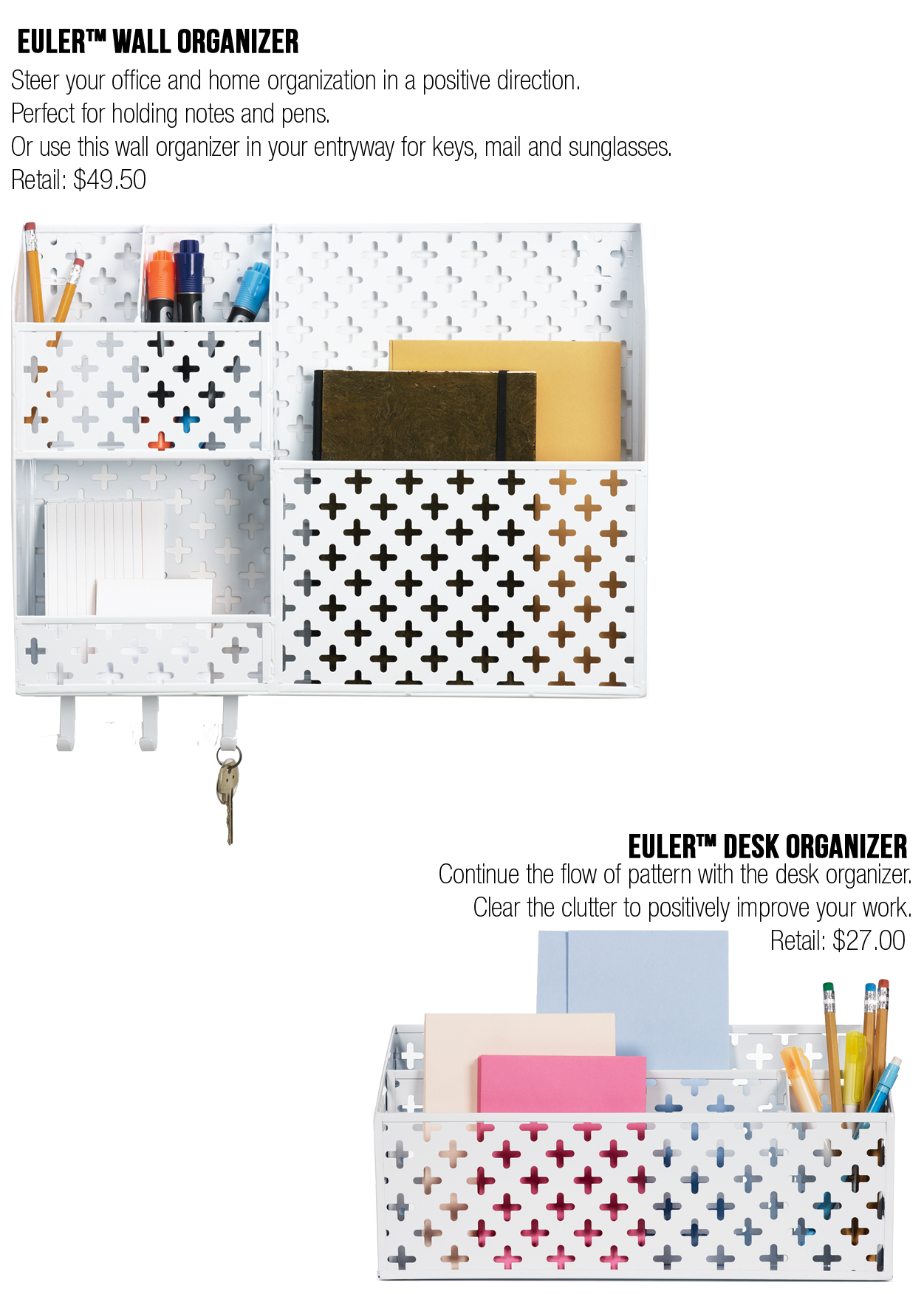 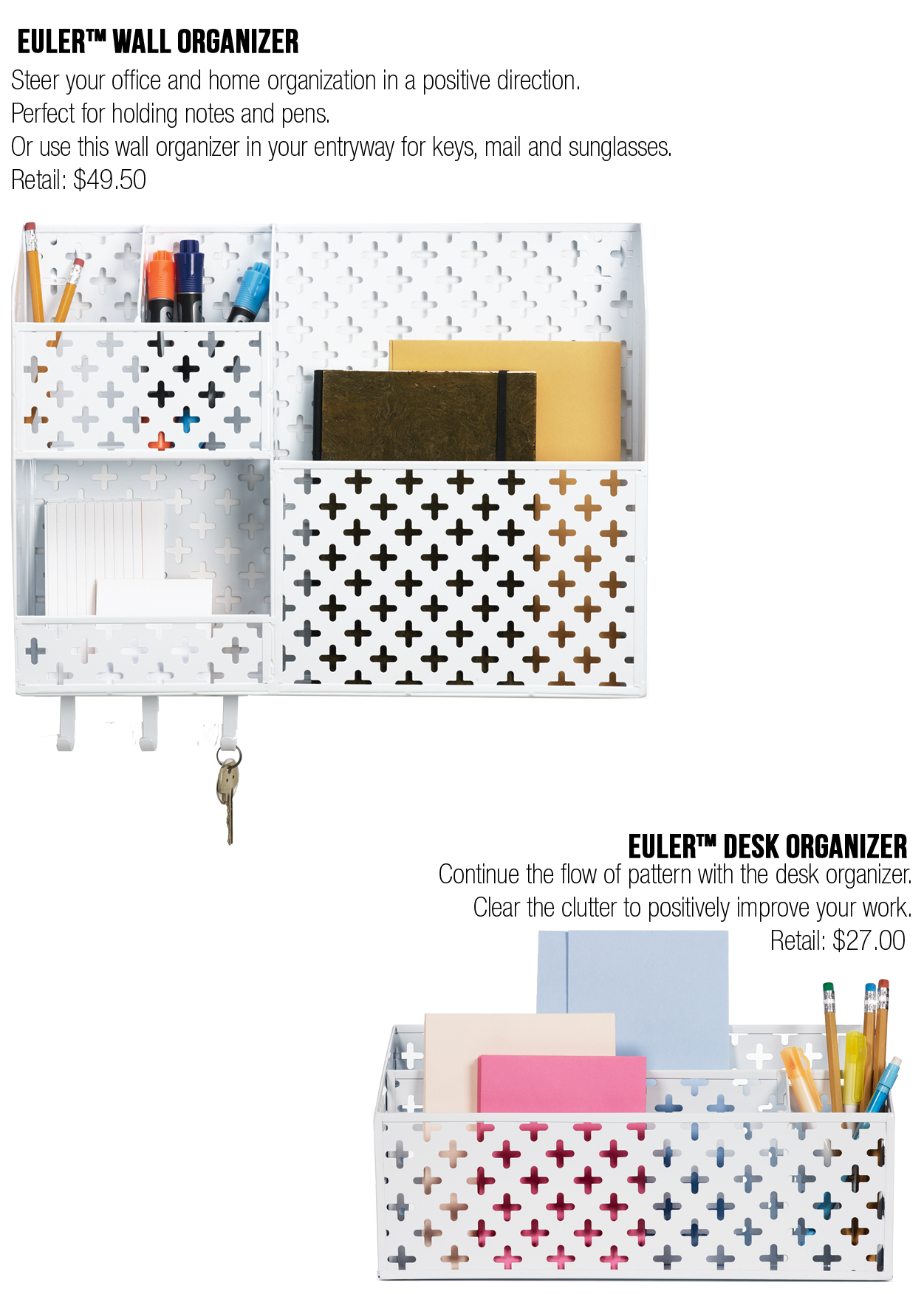 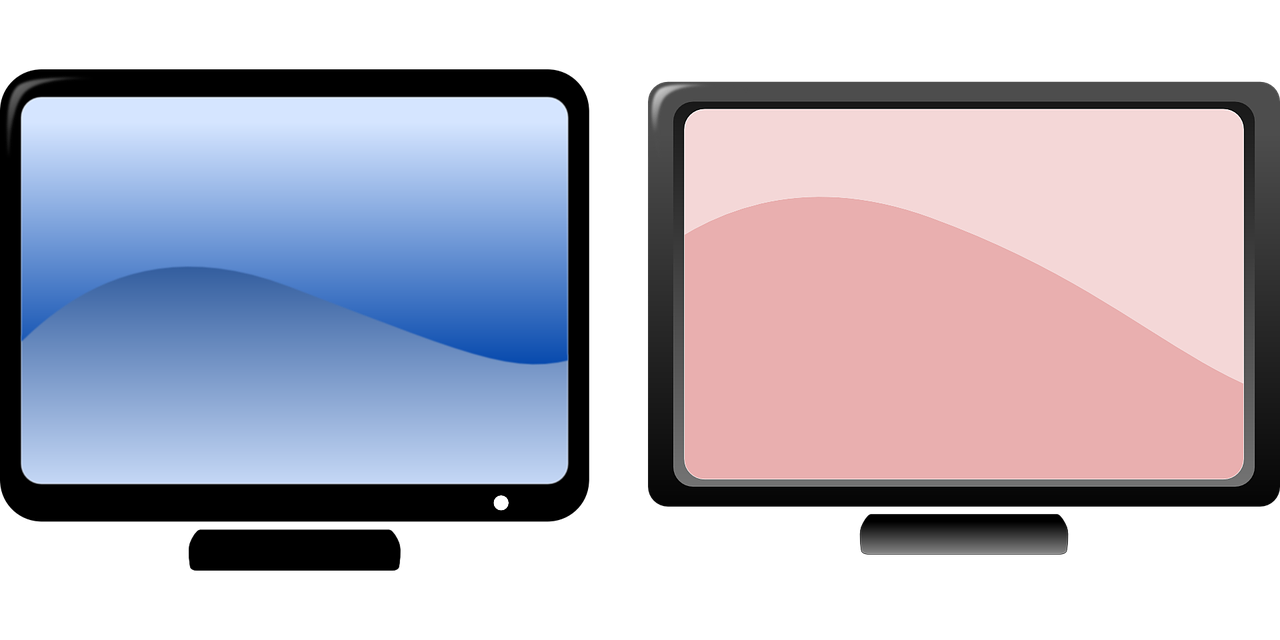 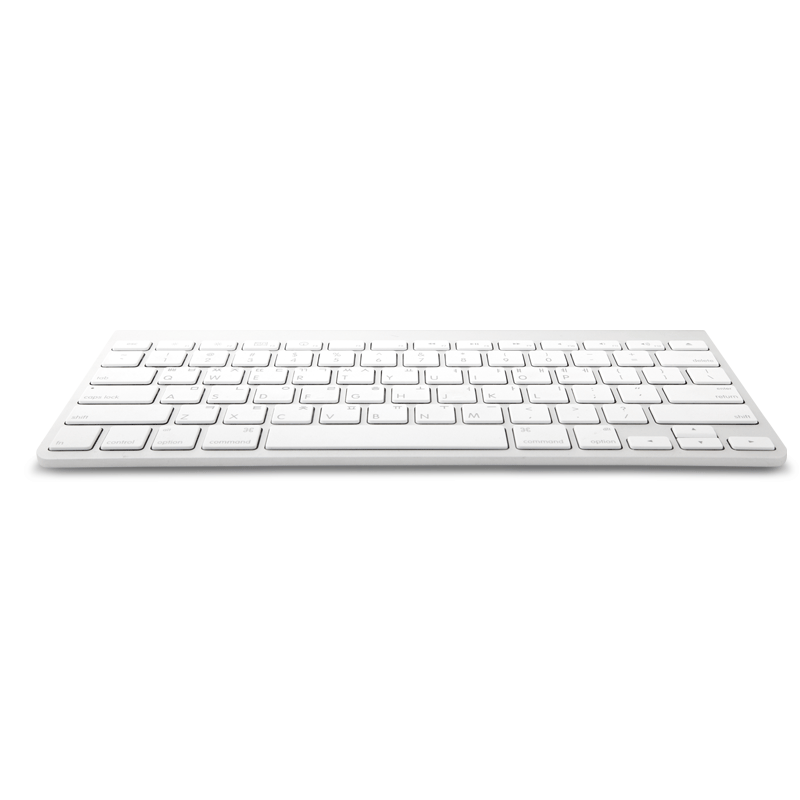 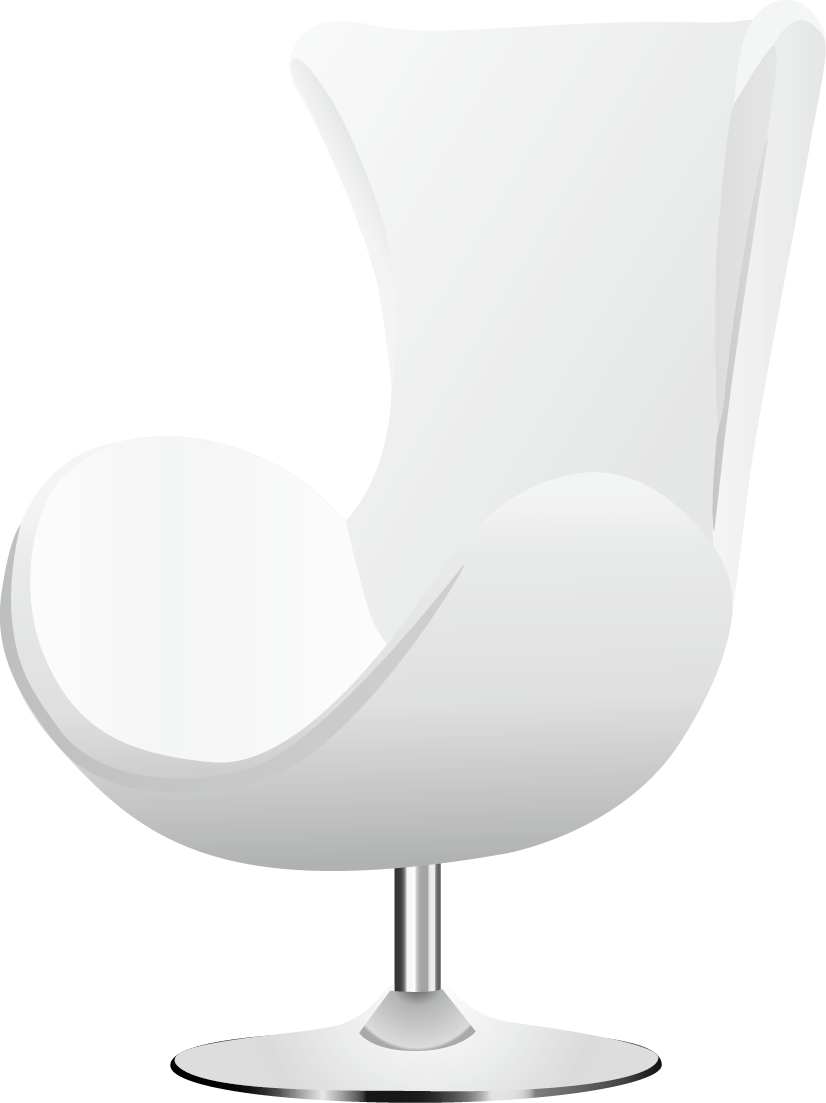 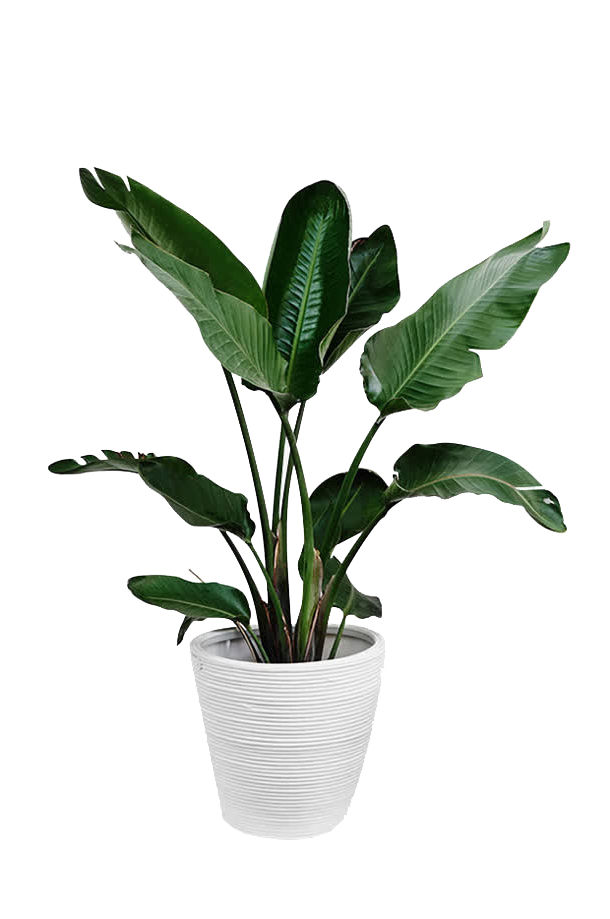 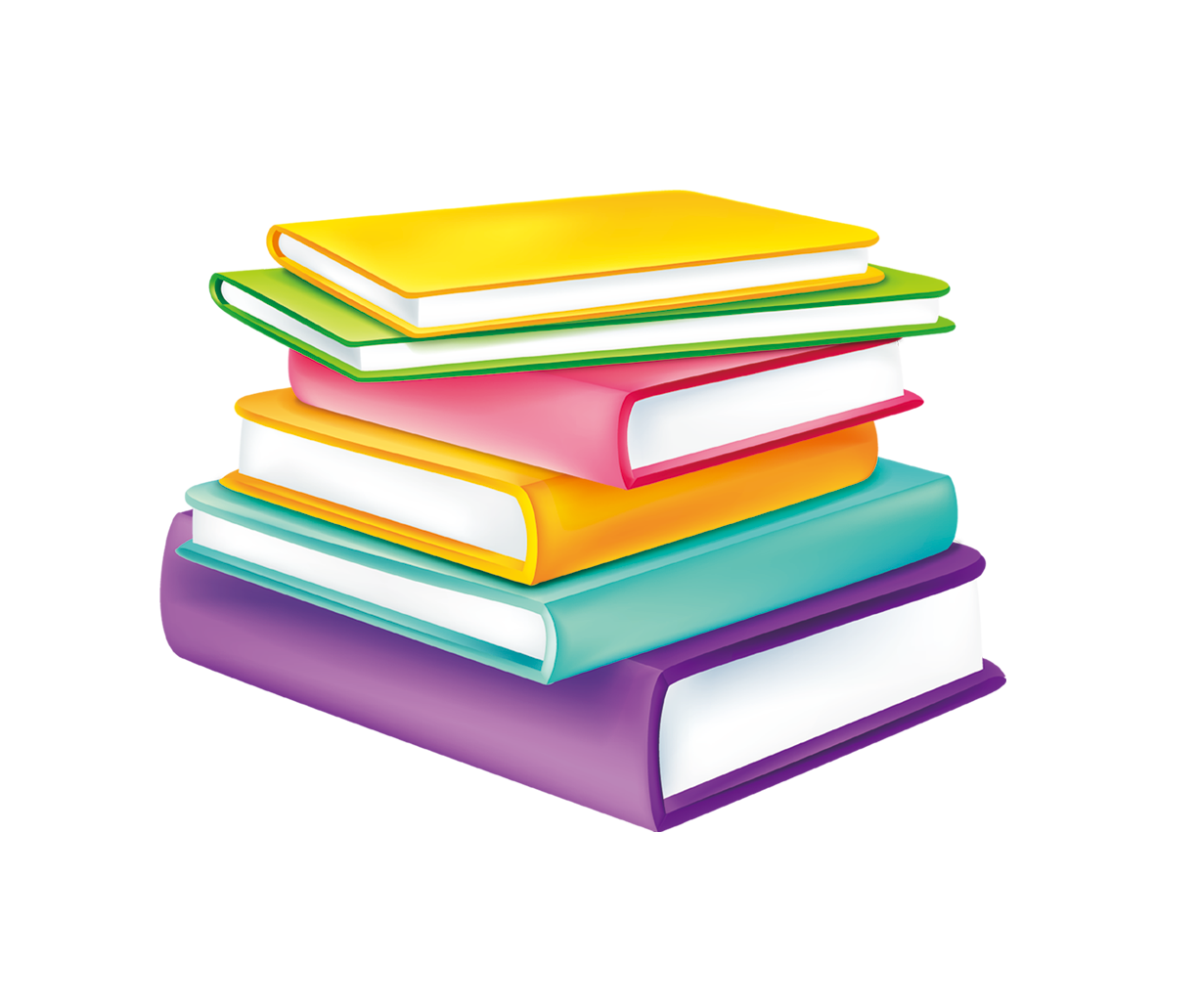 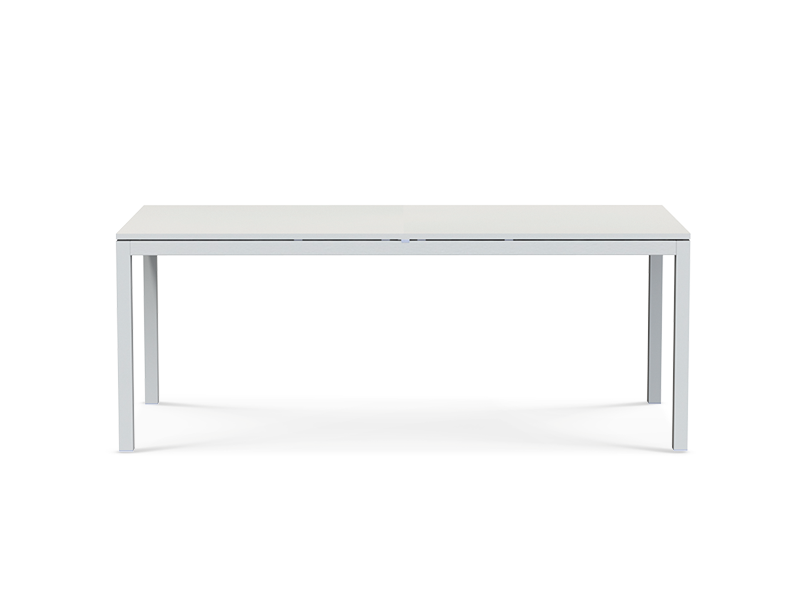 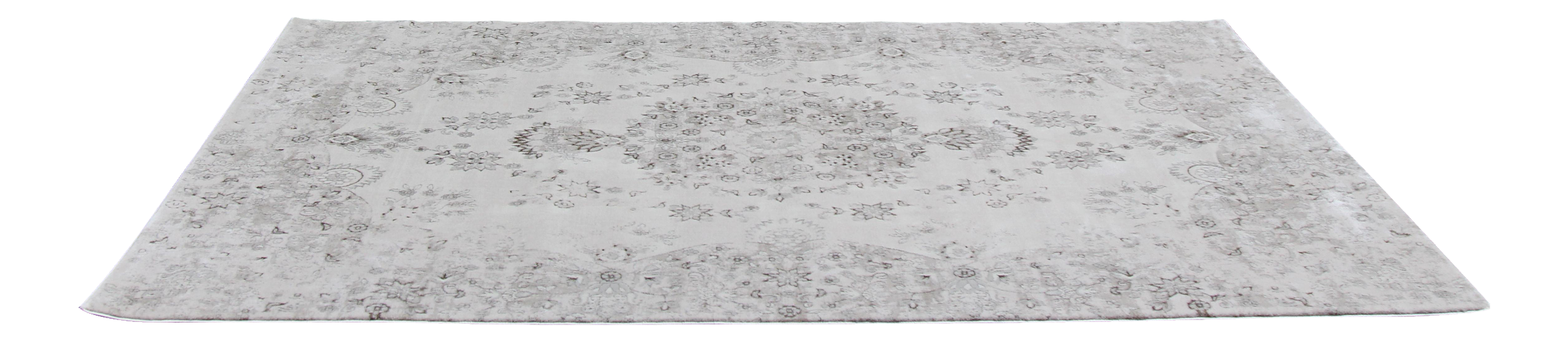 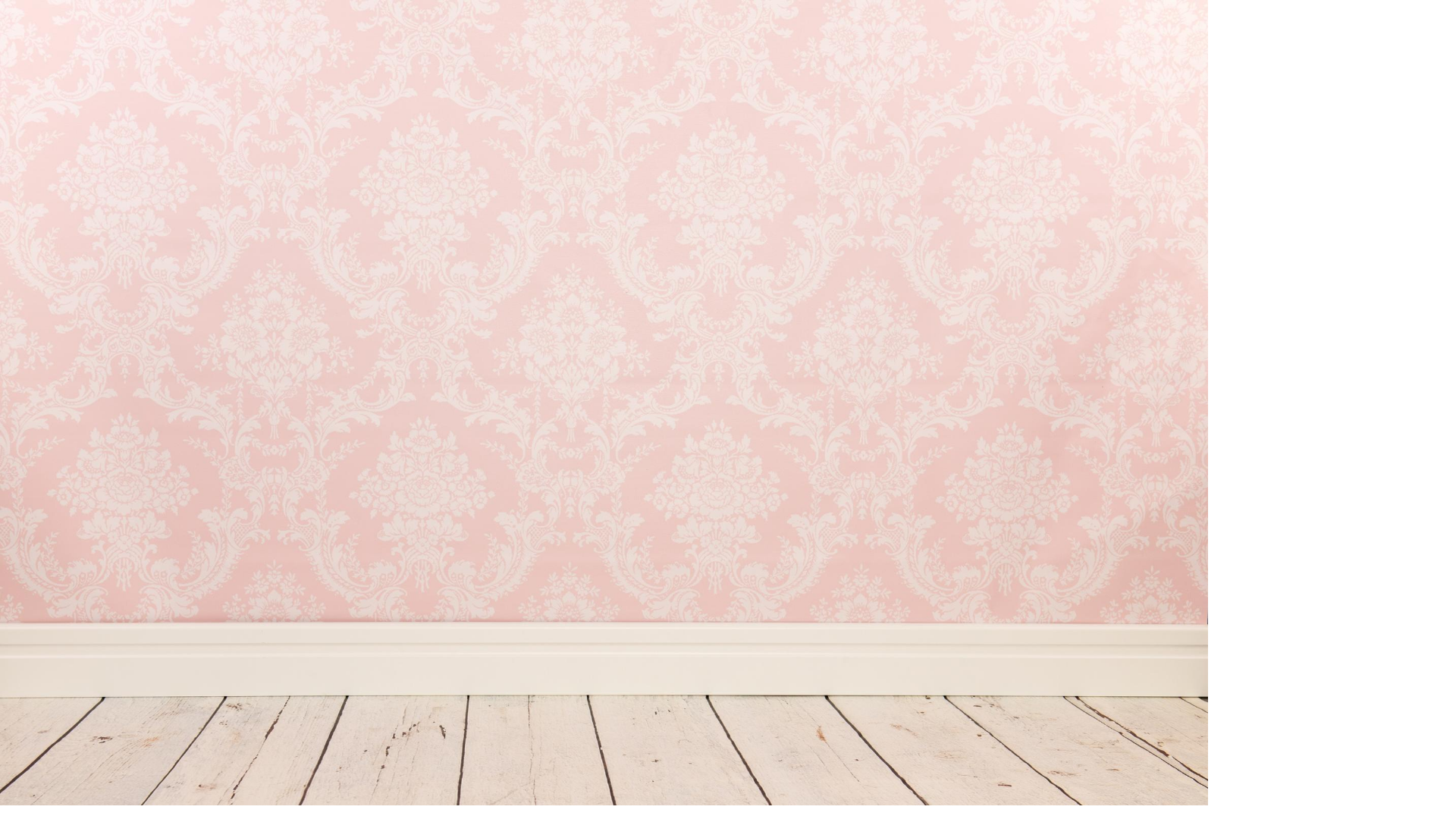 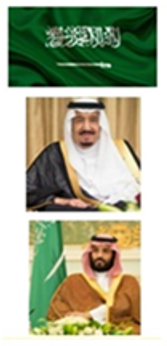 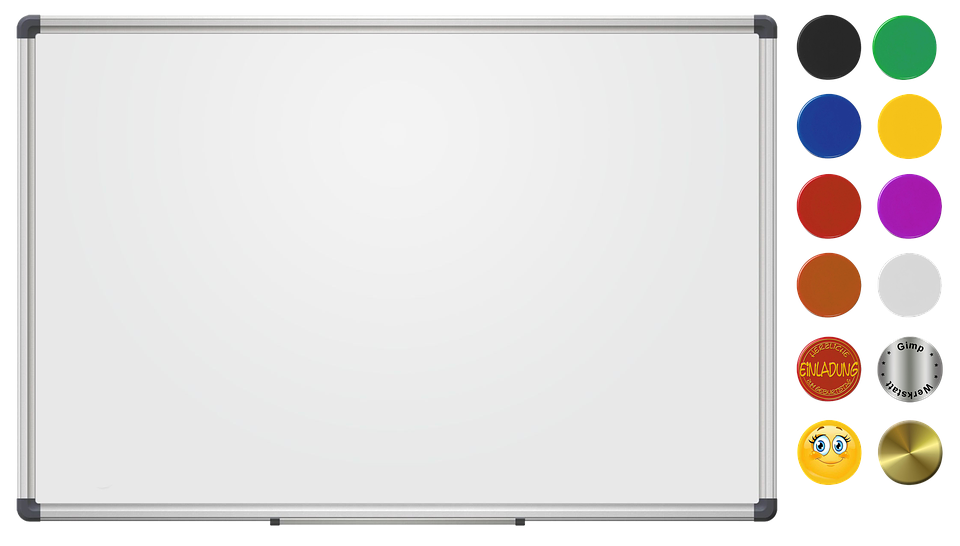 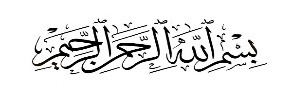 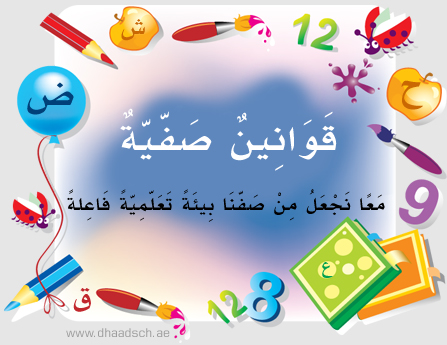 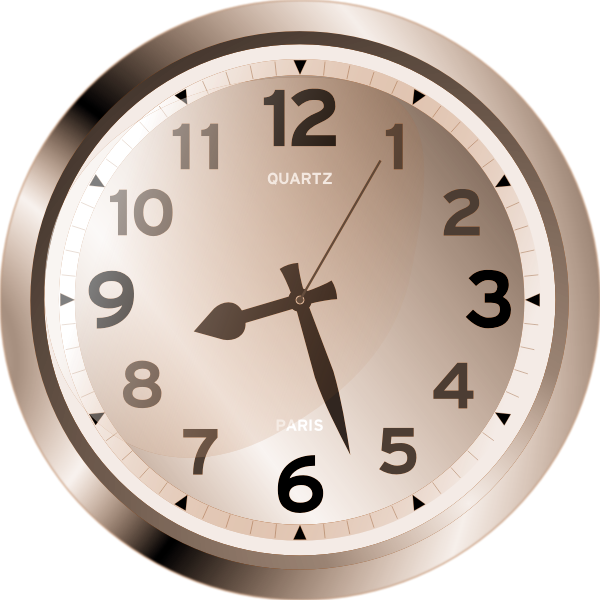 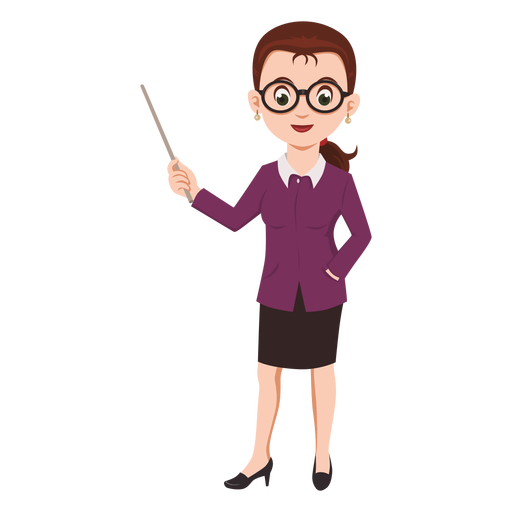 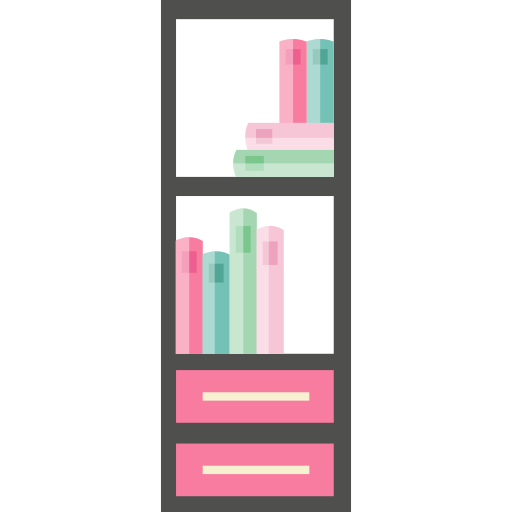 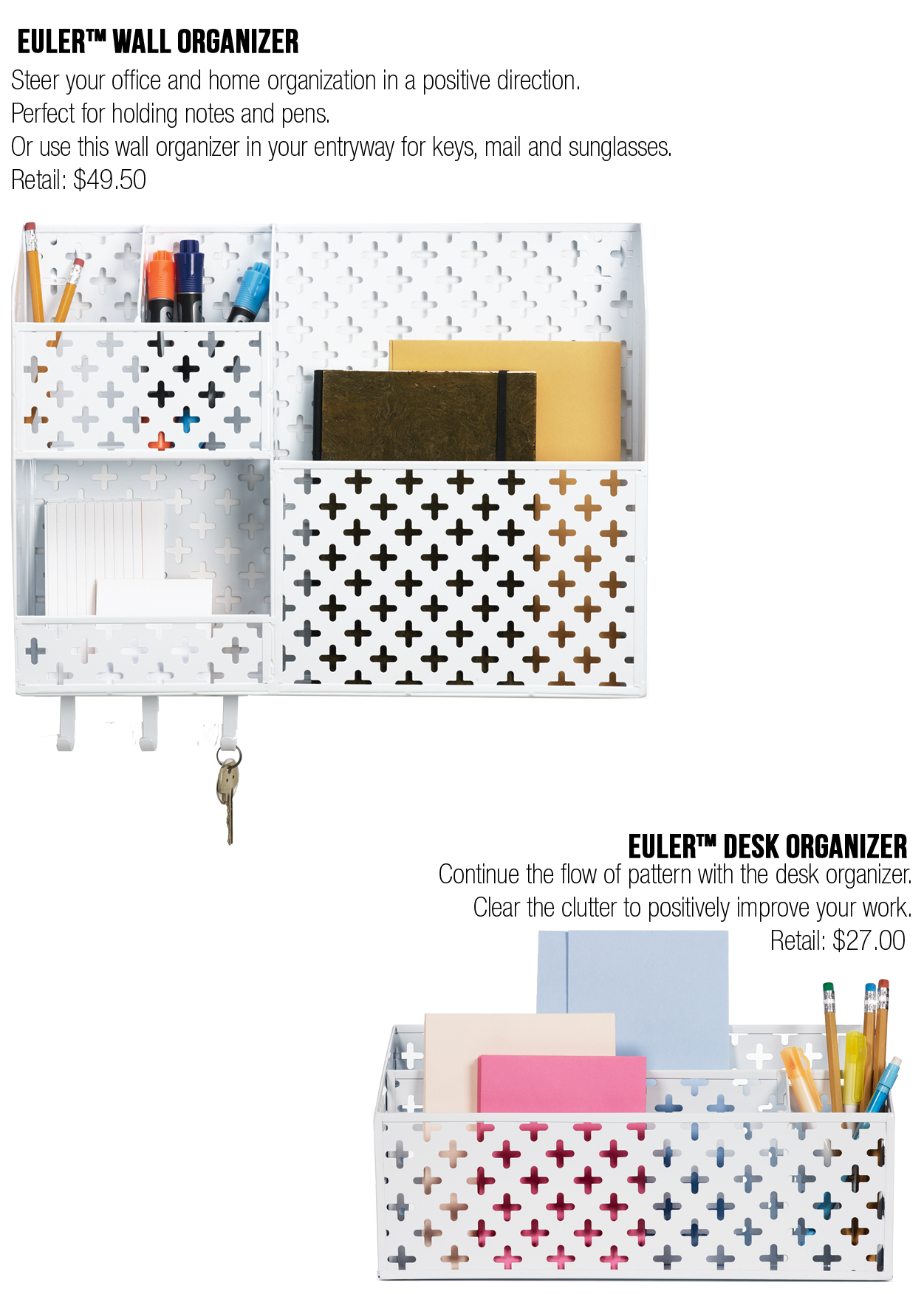 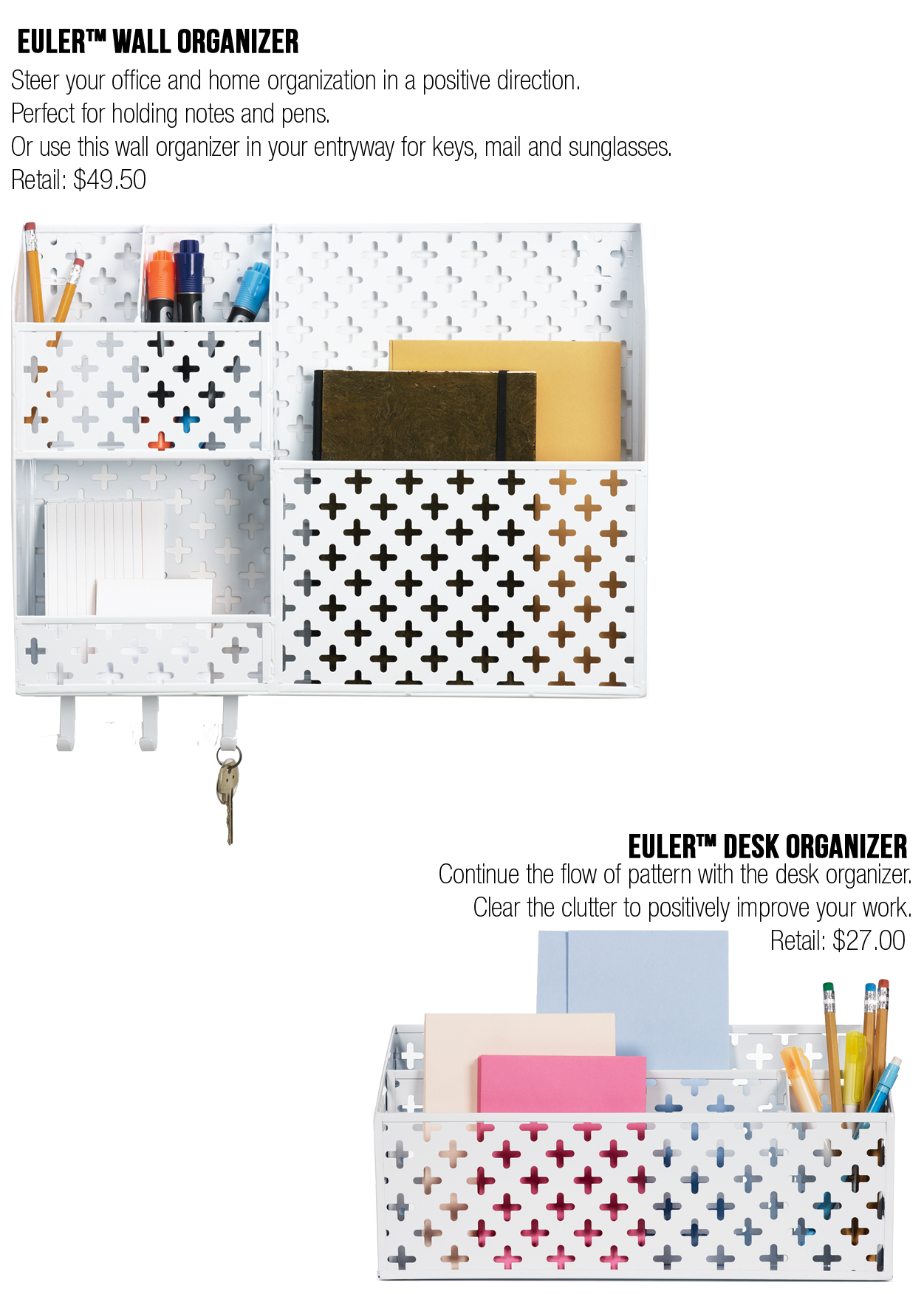 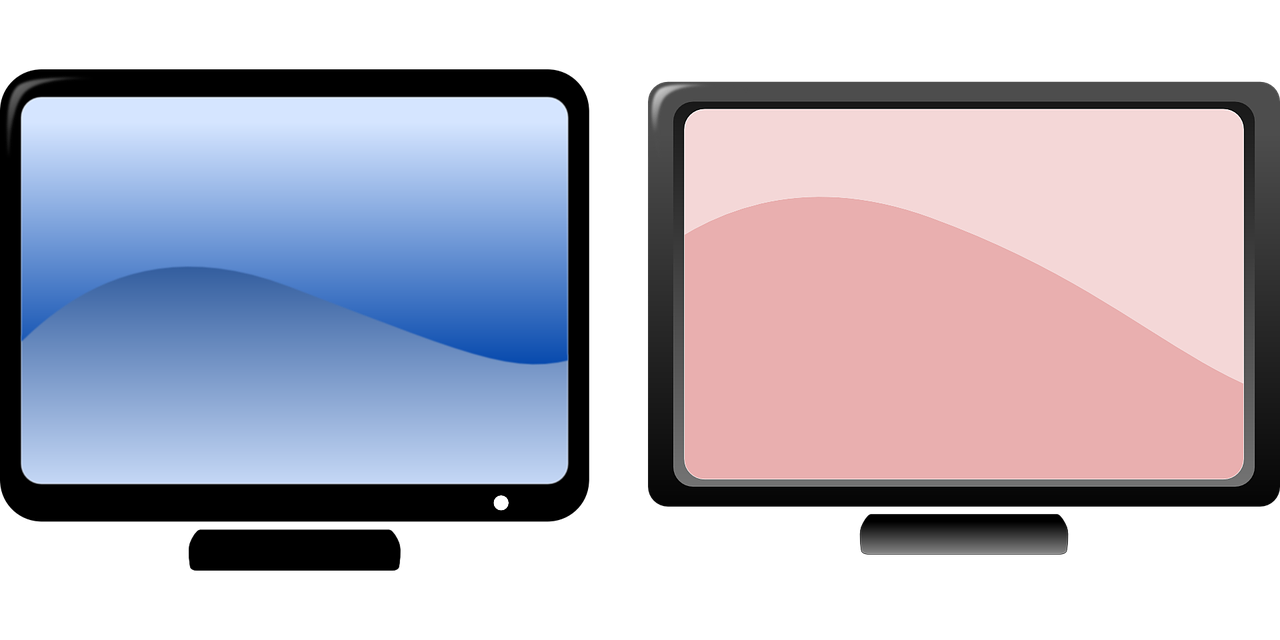 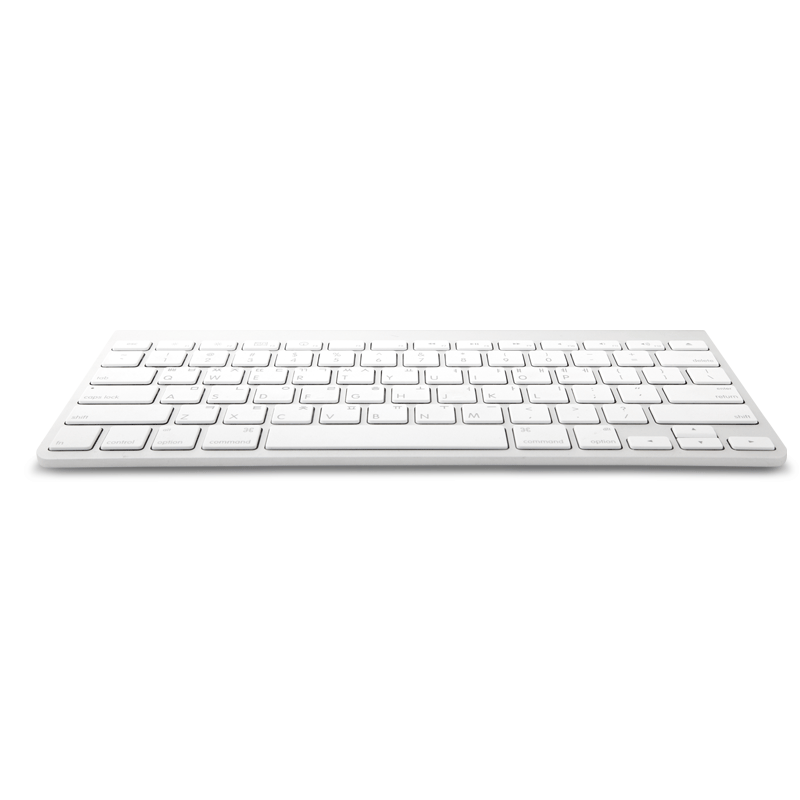 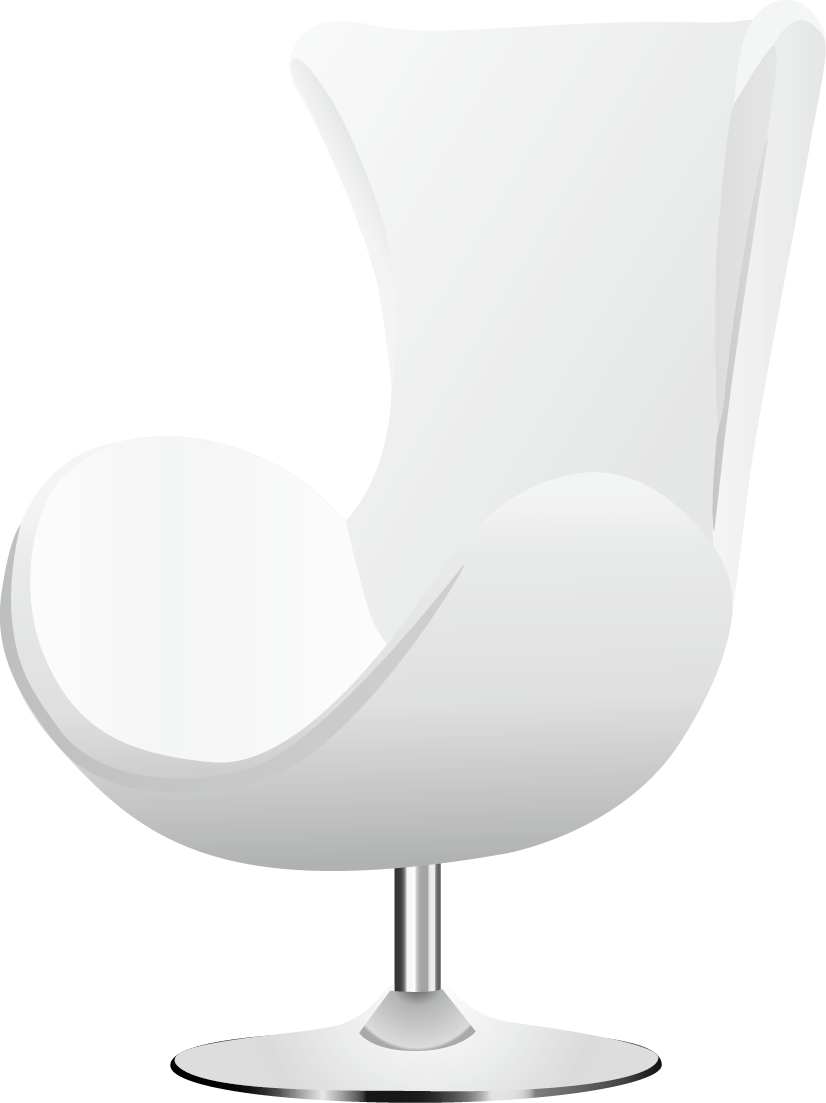 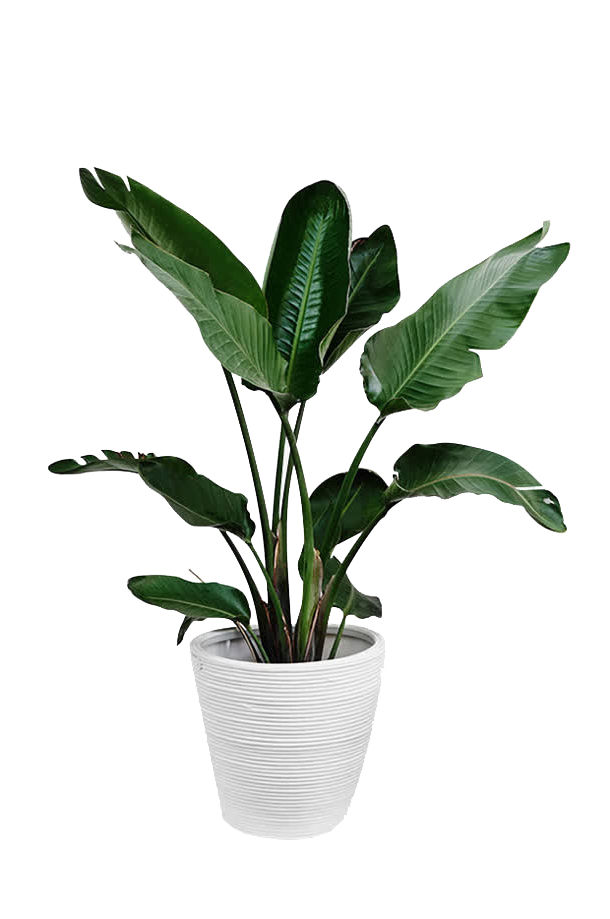 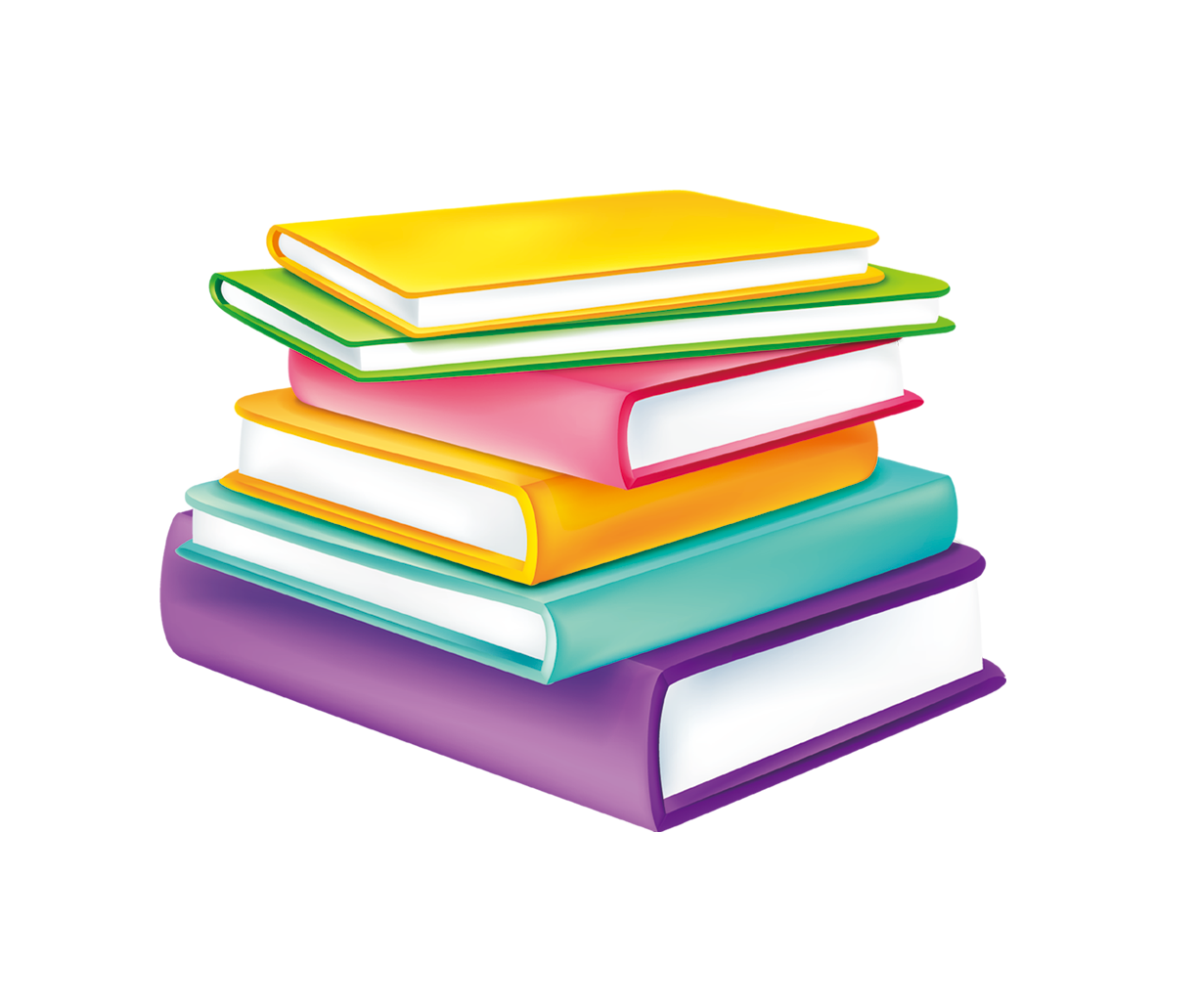 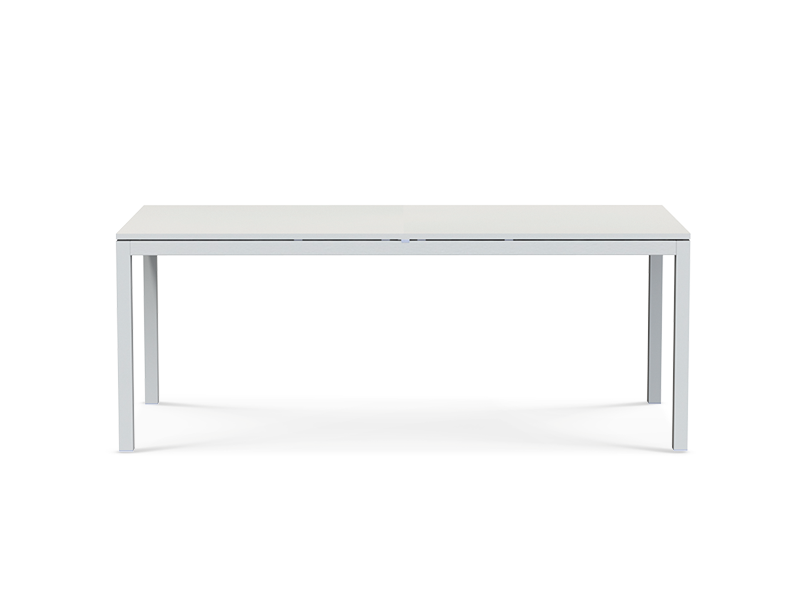 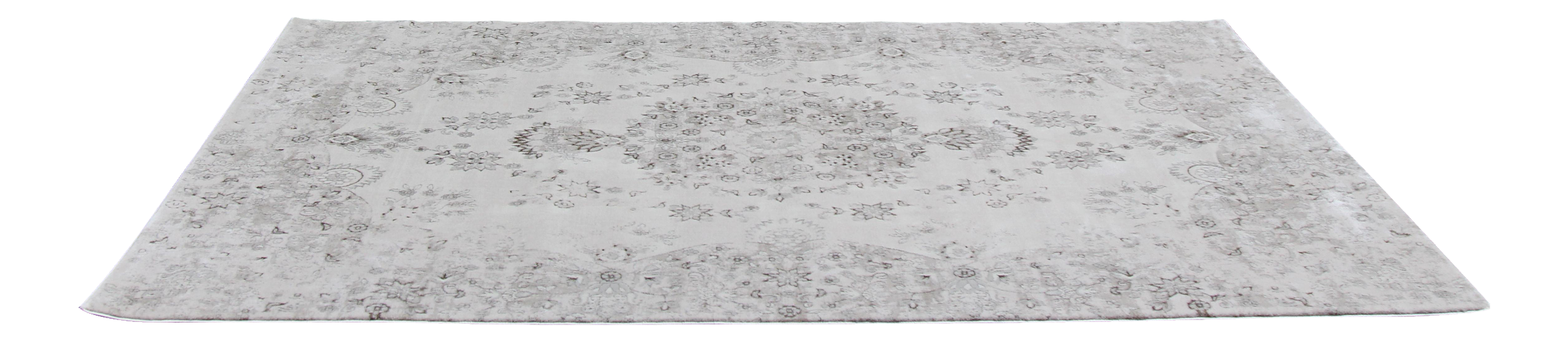 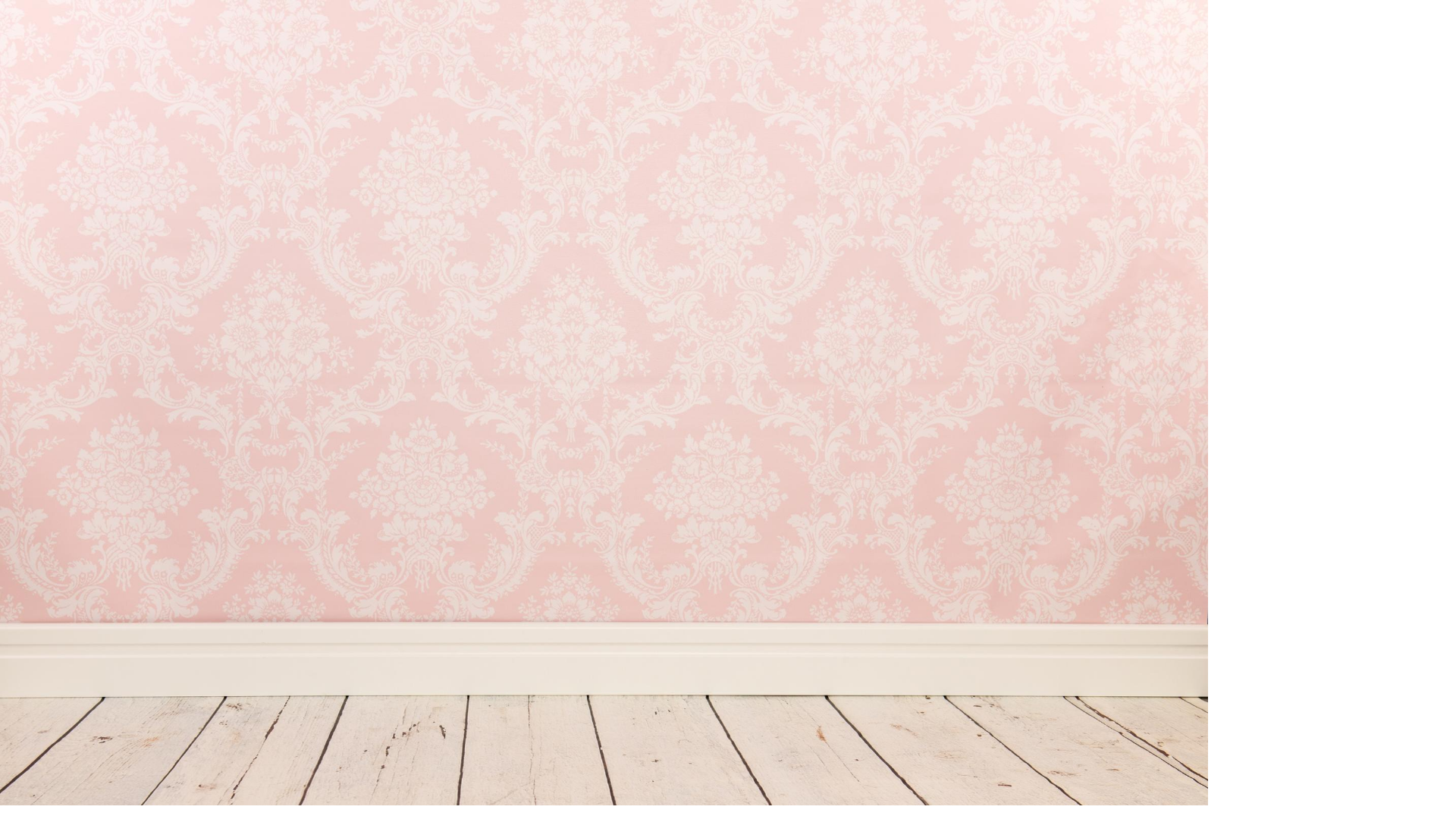 الفصل الخامس
الأعداد 
حتى 20
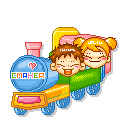 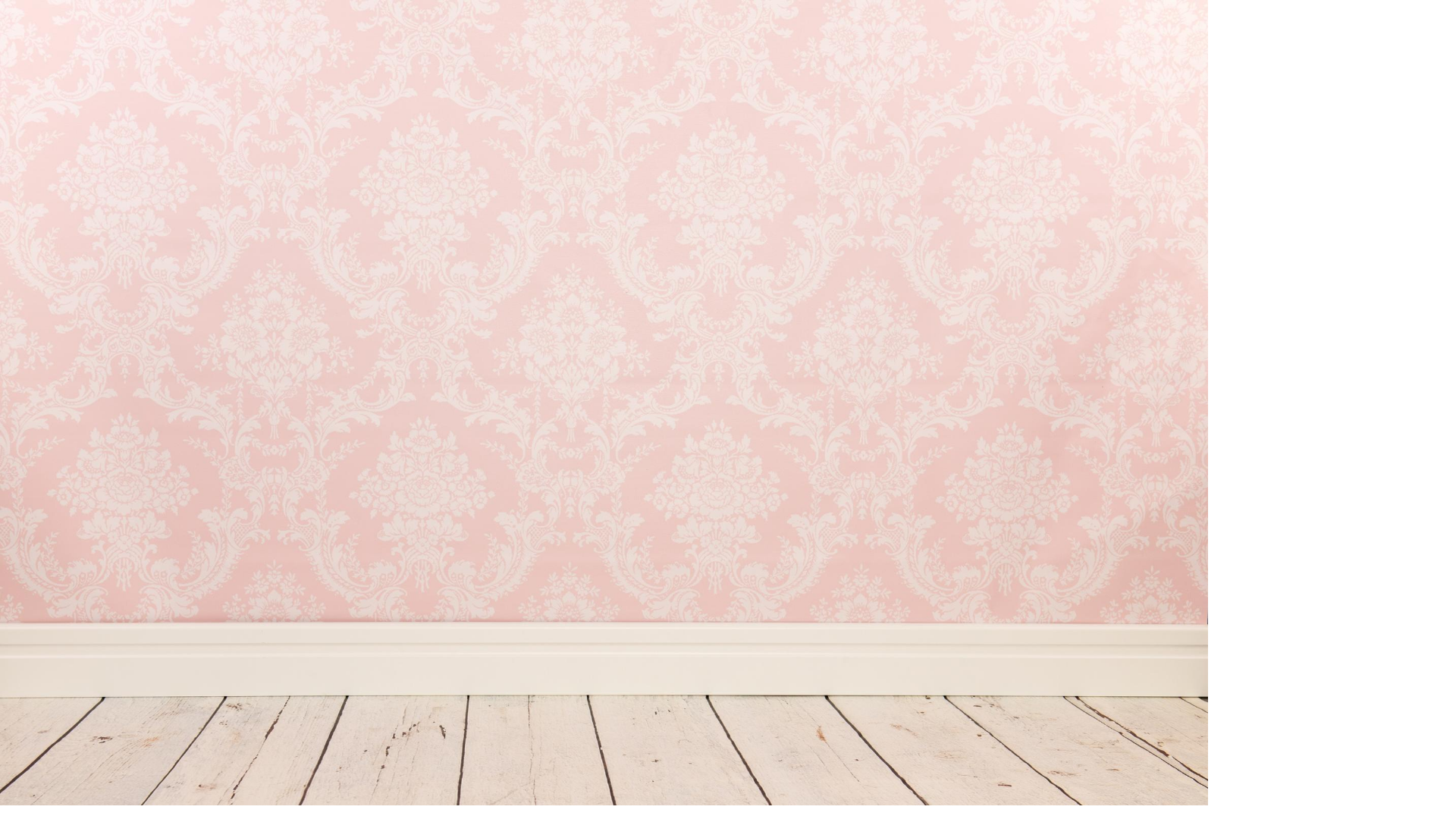 نشاط
 لتعرف على موضوع درسنا باستخدام 
وسيلة تعليمية ( العداد )
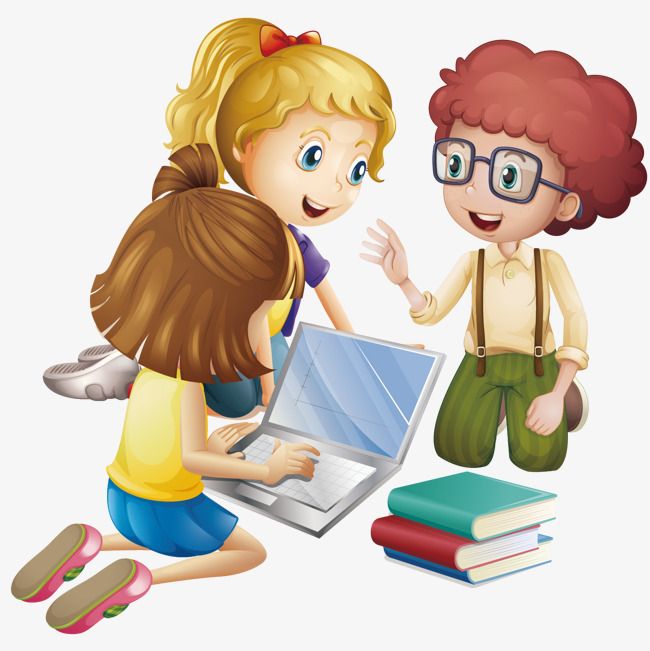 https://www.didax.com/apps/unifix/
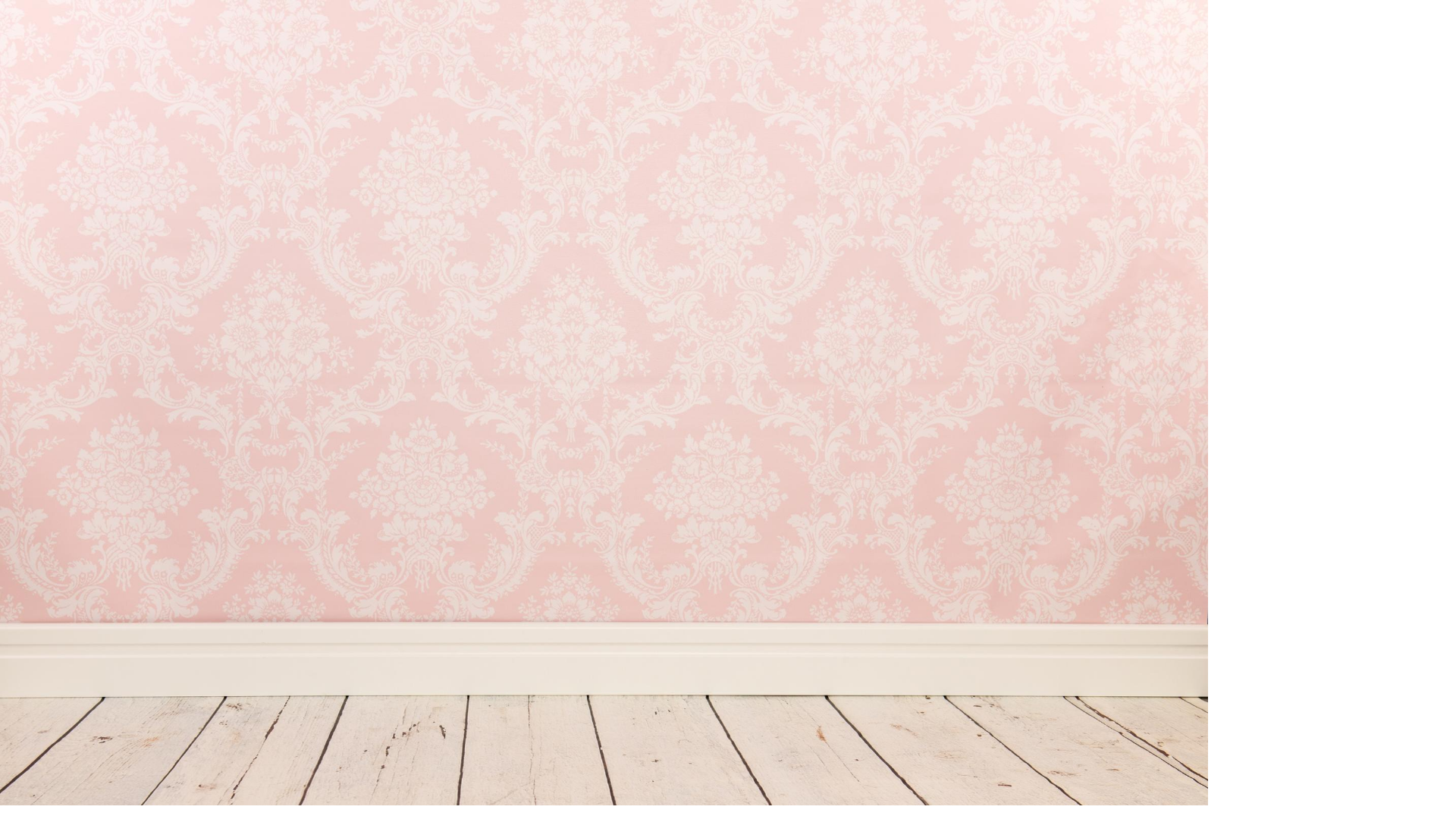 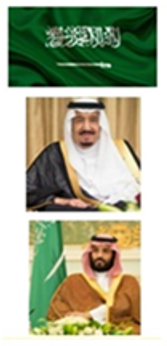 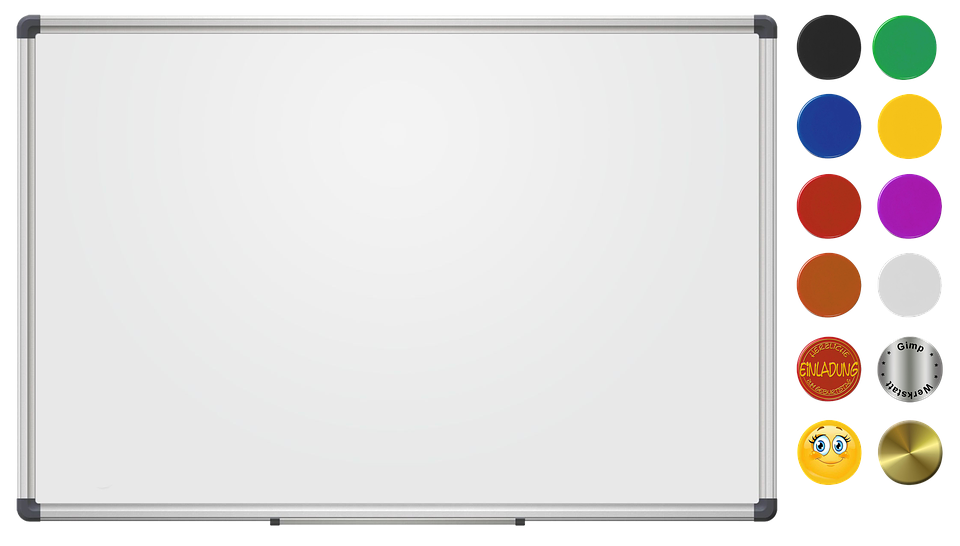 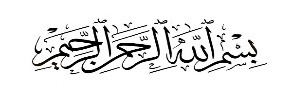 اليوم : الثلاثاء
التاريخ :  19 / 5 / 1444 هـ 
المادة : رياضيات 
الفصل الخامس: الأعداد حتى 20
موضوع الدرس : أحل المسألة ( أبحث عن نمط )
فكرة الدرس والهدف منه 
أحل مسائل على الأعداد من 11 إلى 17 بالبحث عن نمط.
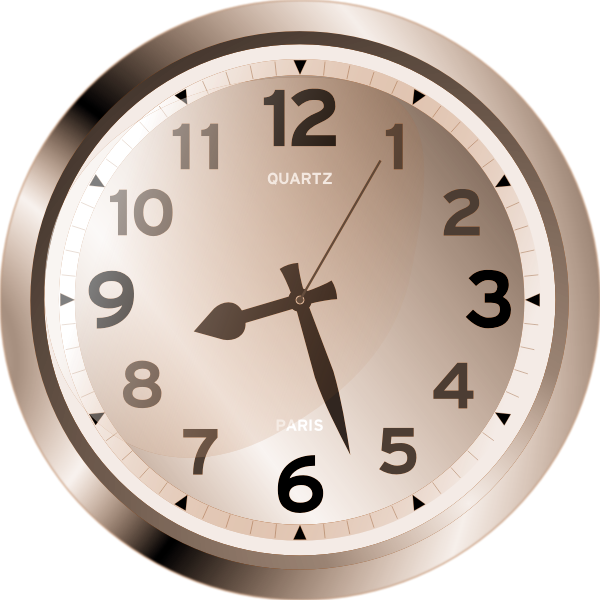 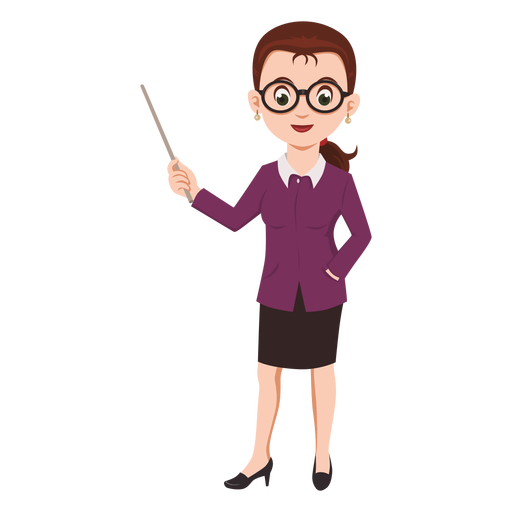 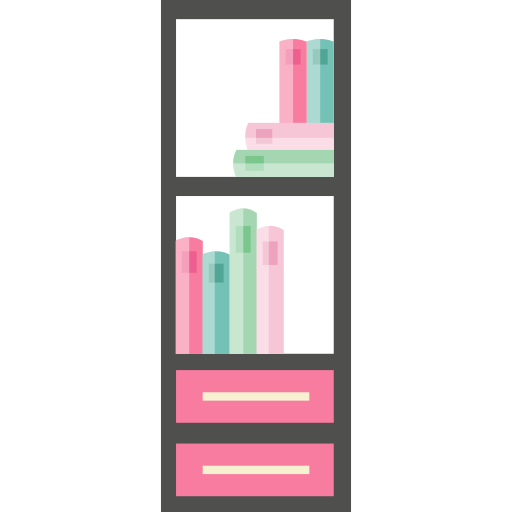 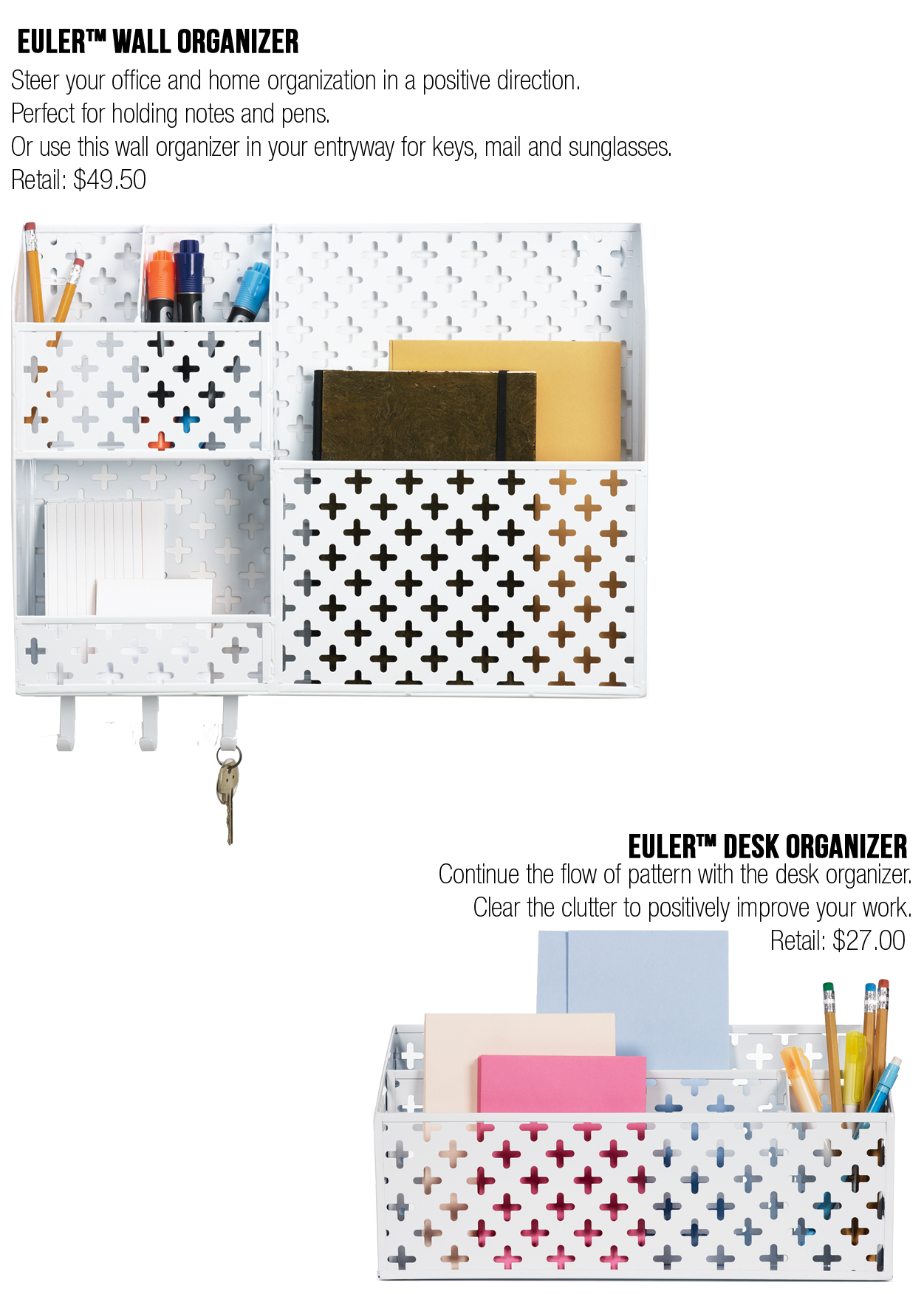 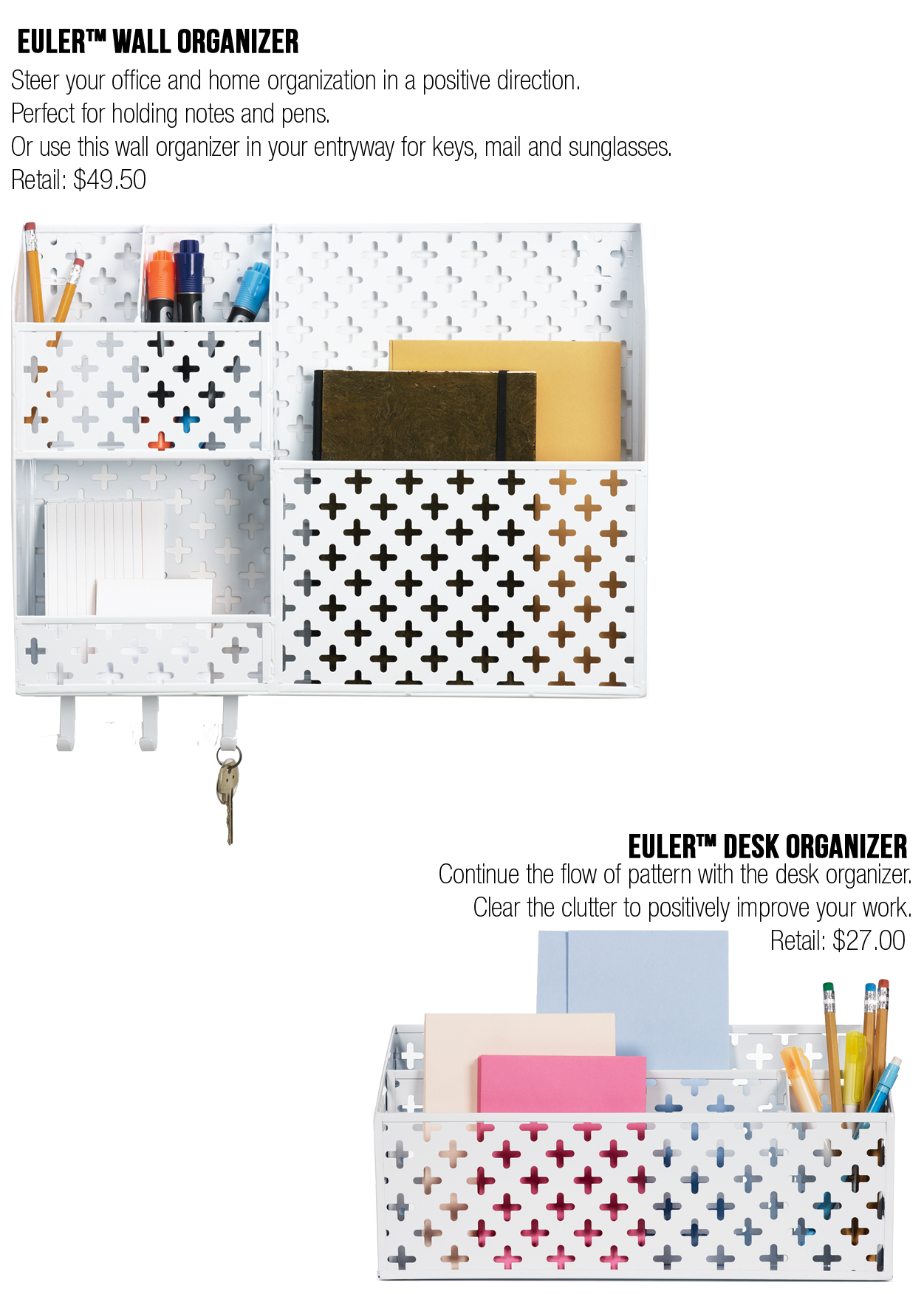 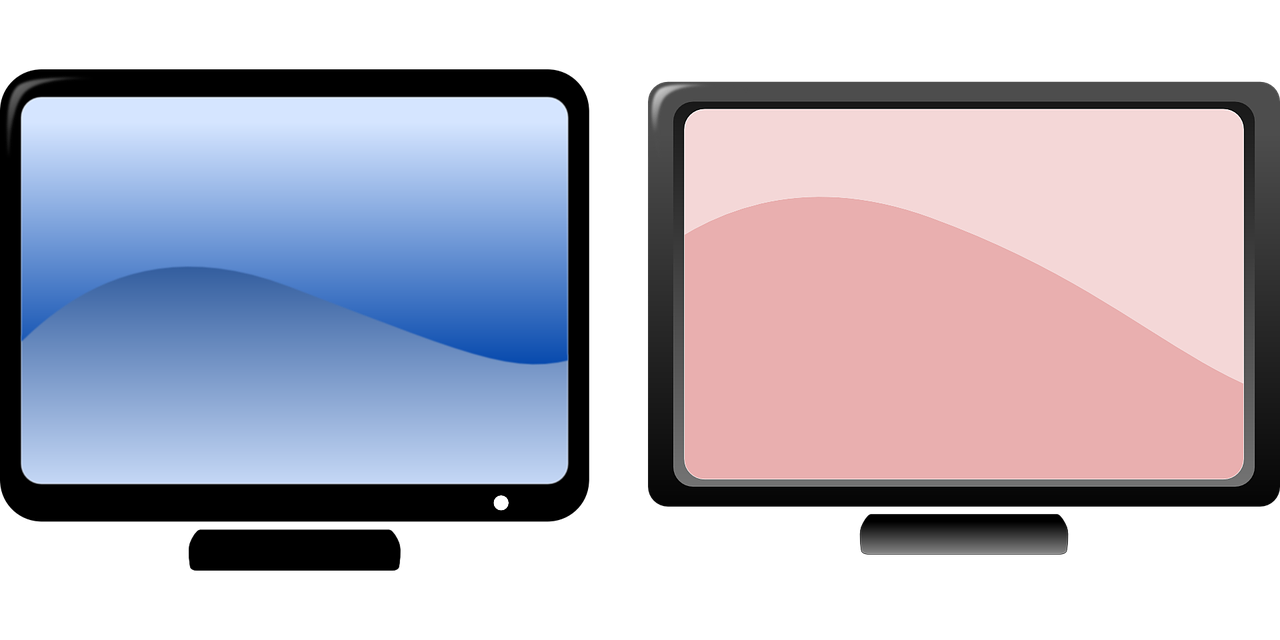 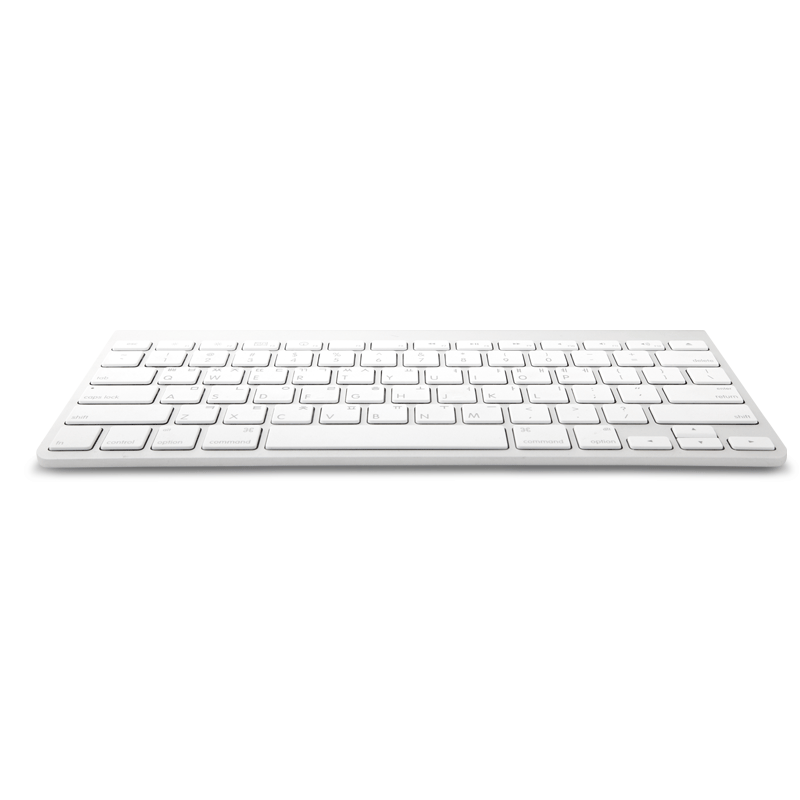 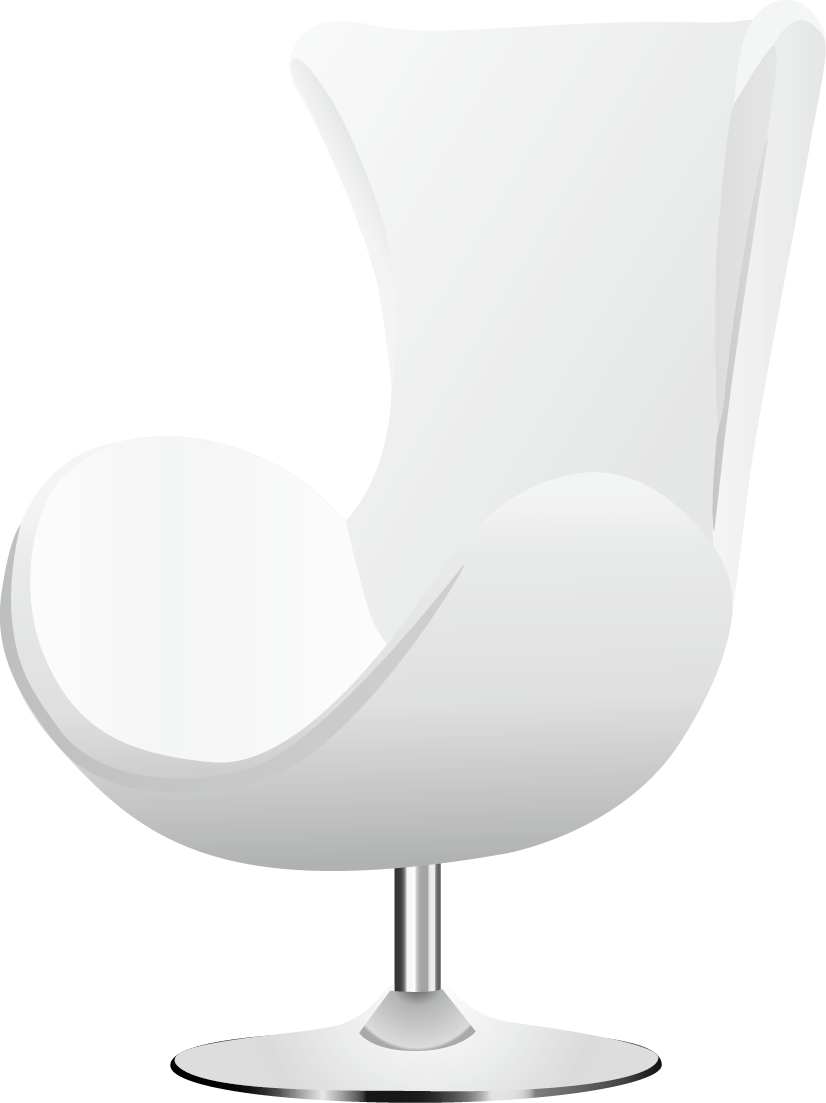 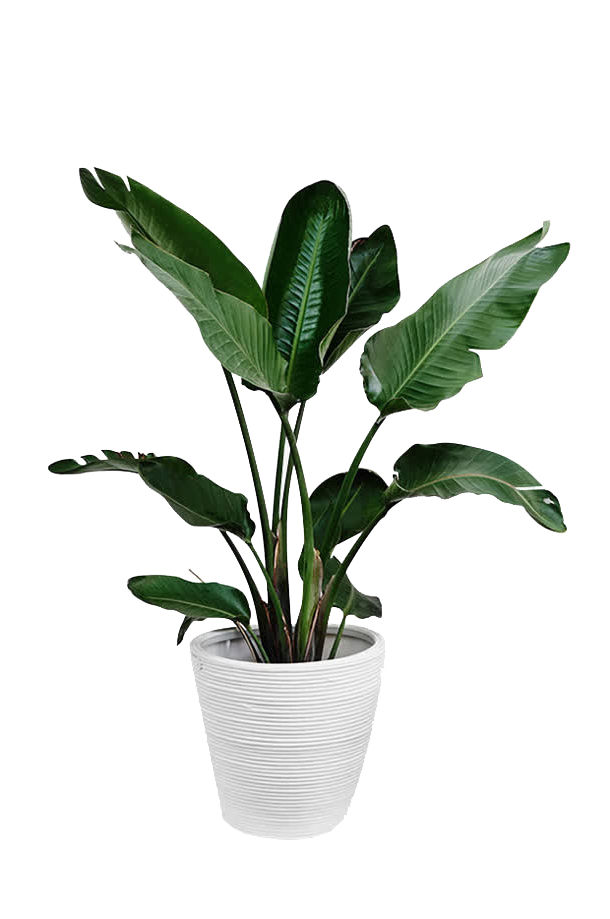 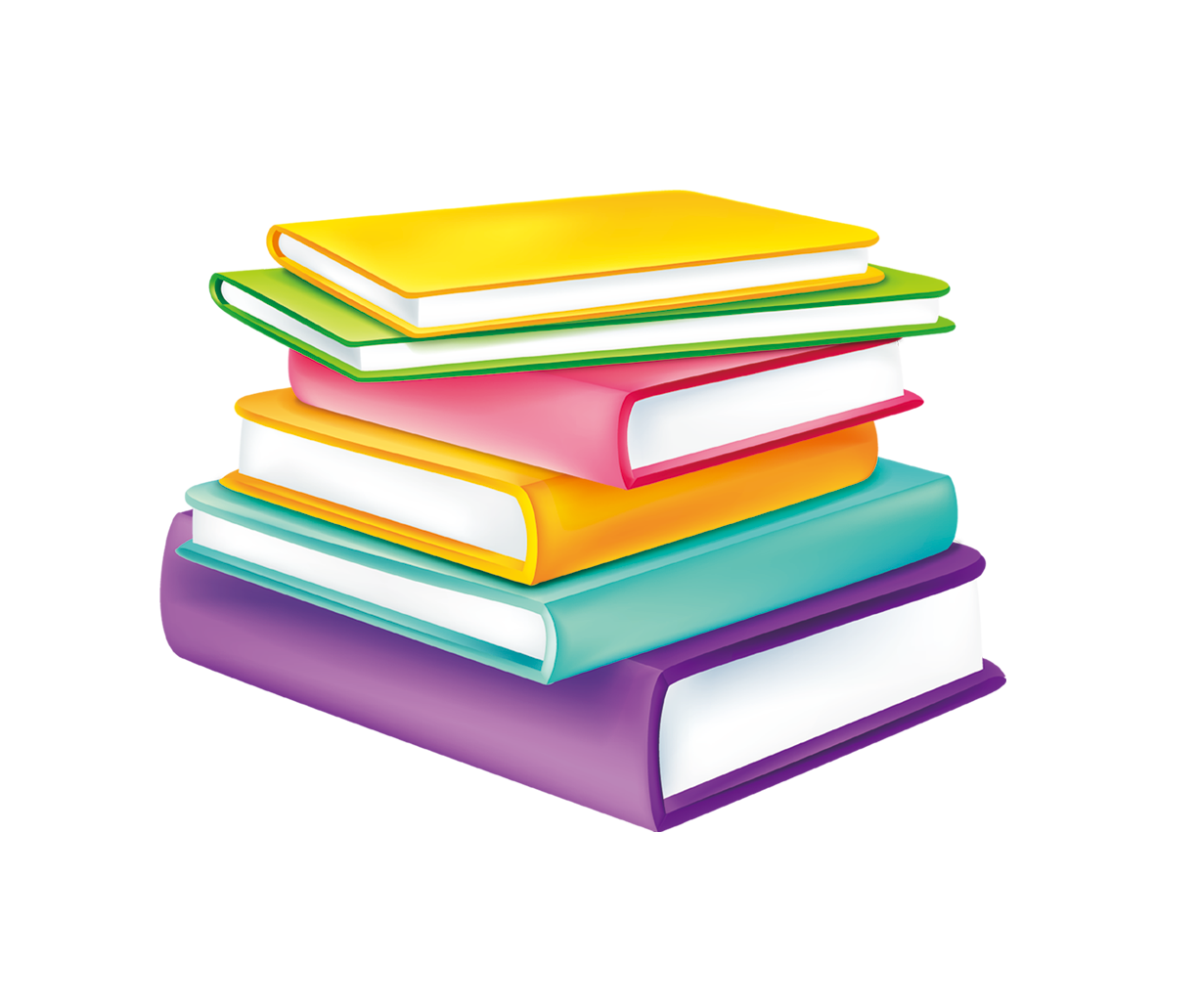 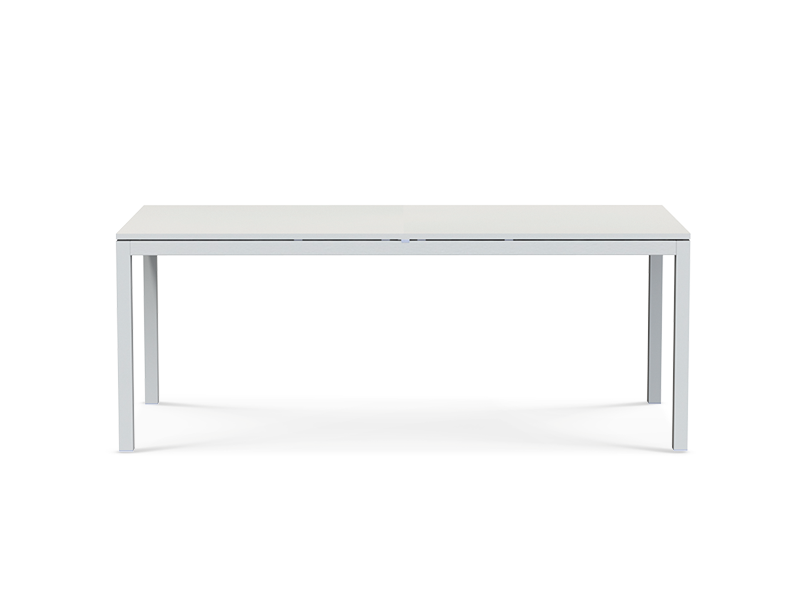 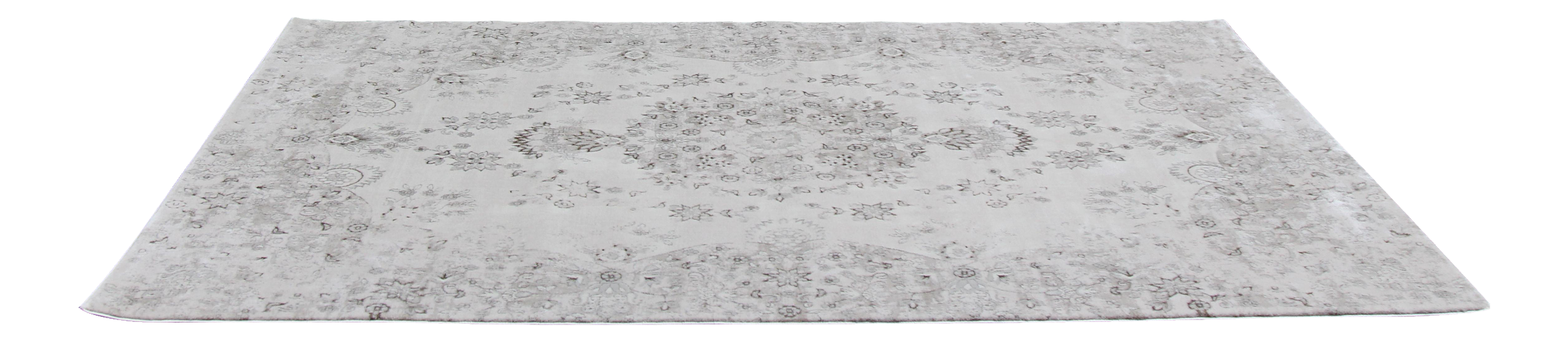 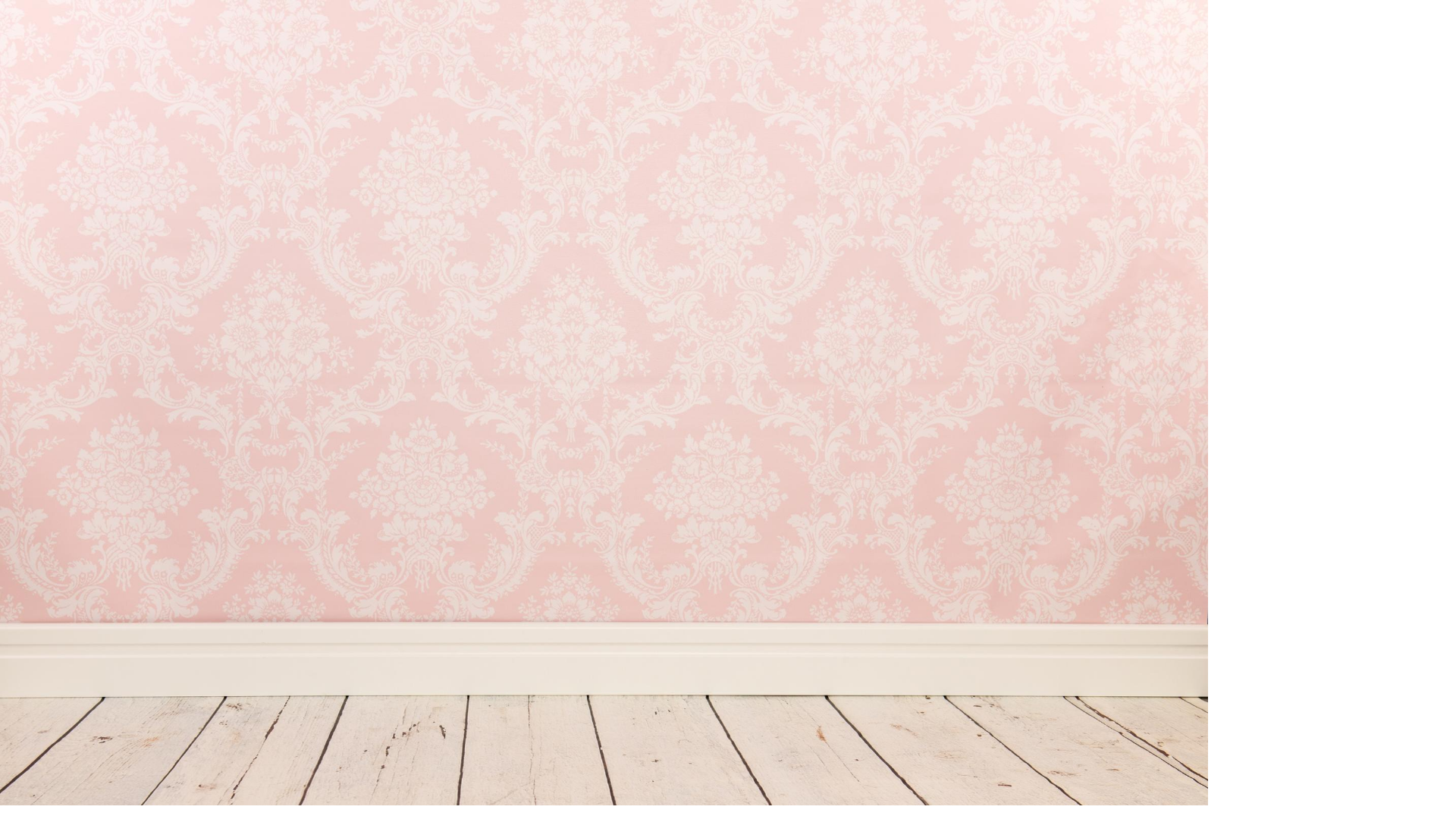 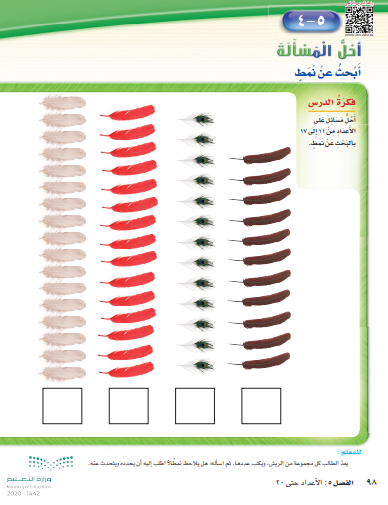 هل تلاحظين على الأعداد نمطا؟ 
ماهو هذا النمط ؟
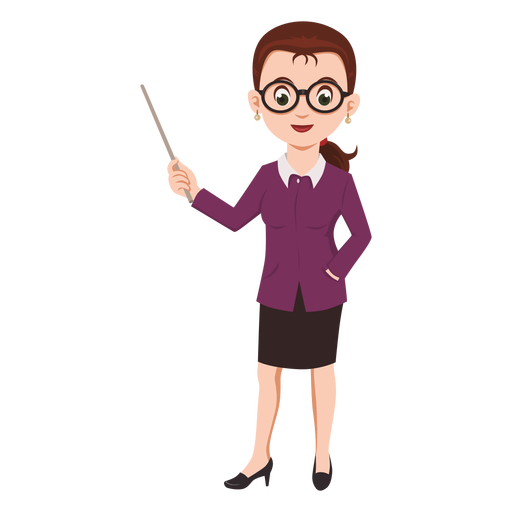 النمط في كل
 مرة نزيد 2
11
17
15
13
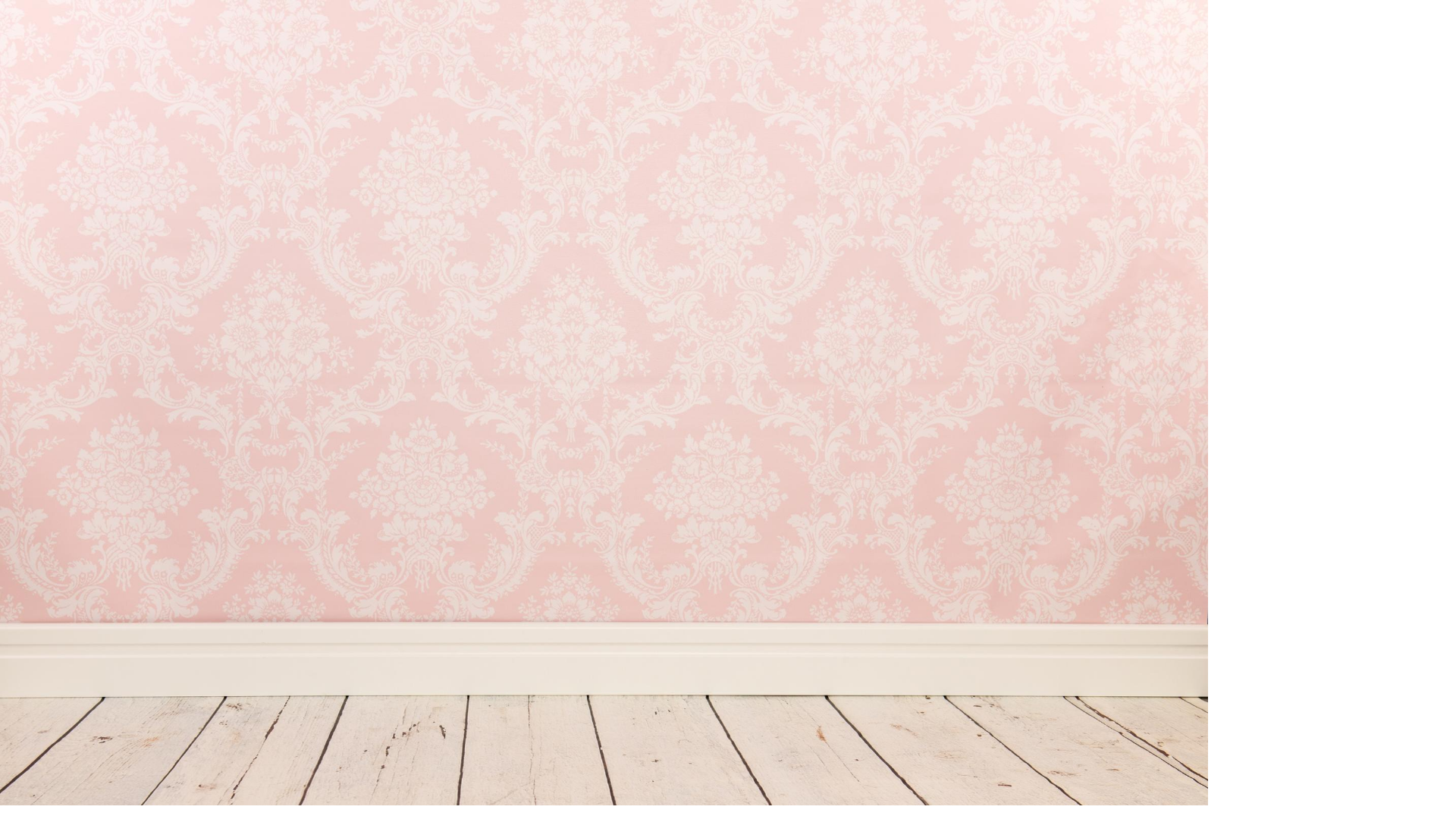 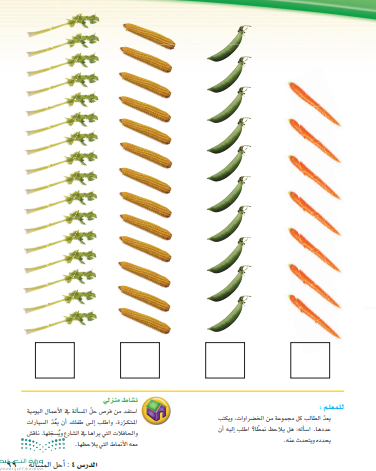 هل تلاحظين على الأعداد نمطا؟ 
ماهو هذا النمط ؟
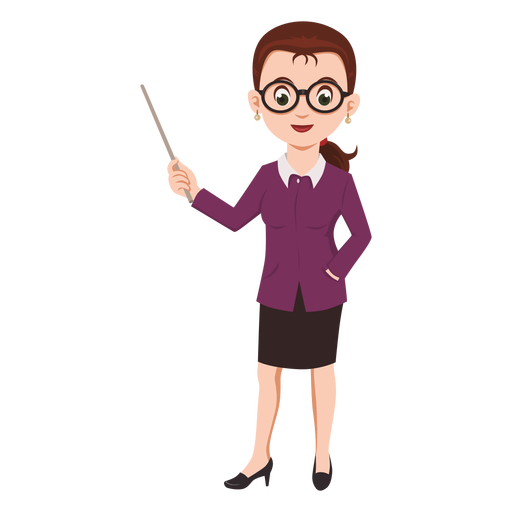 النمط في كل
 مرة نزيد 3
16
7
10
13
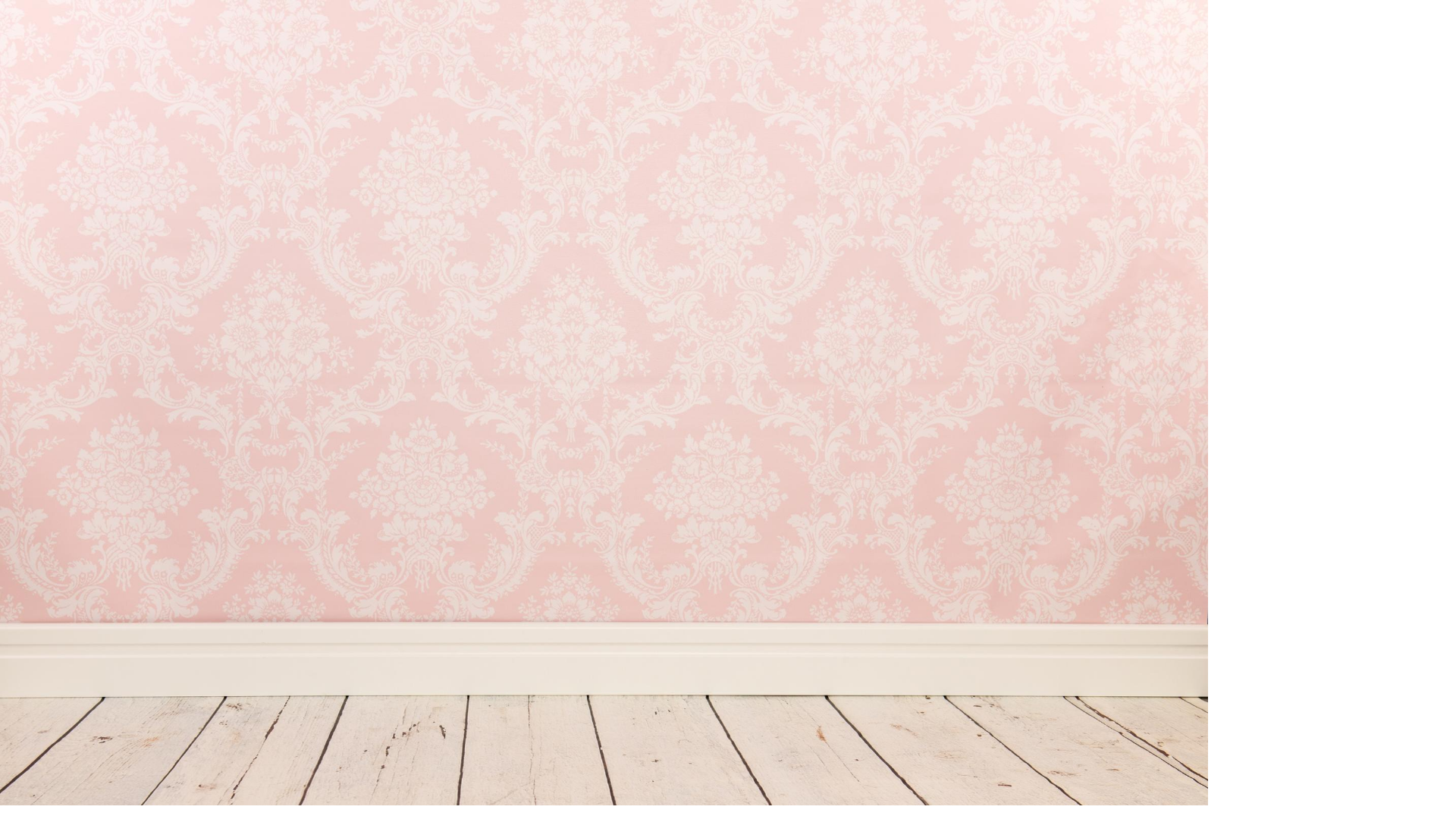 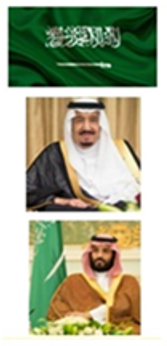 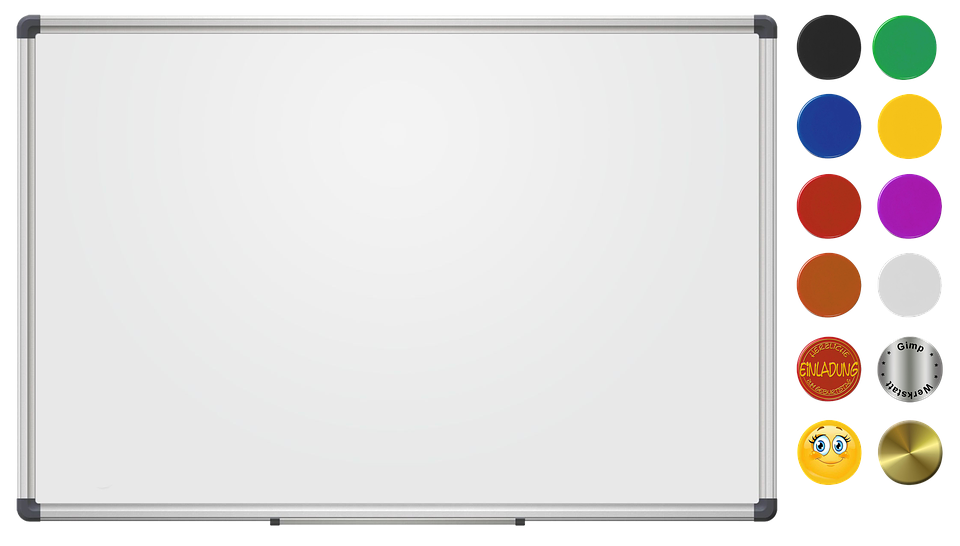 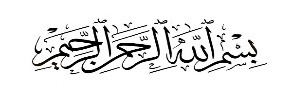 نشاط
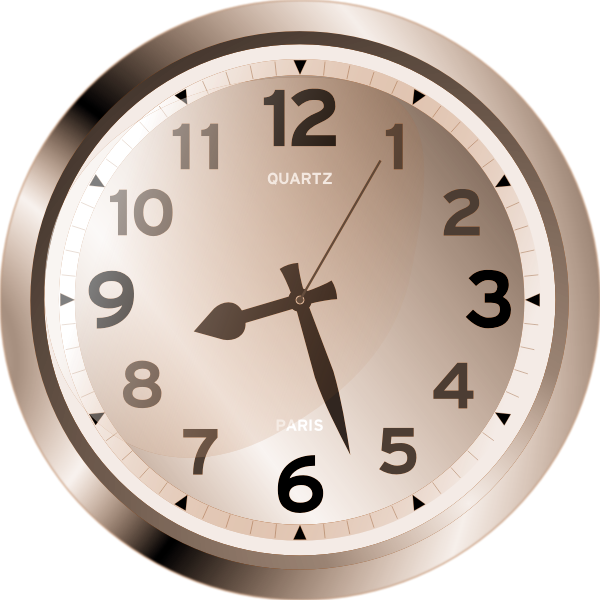 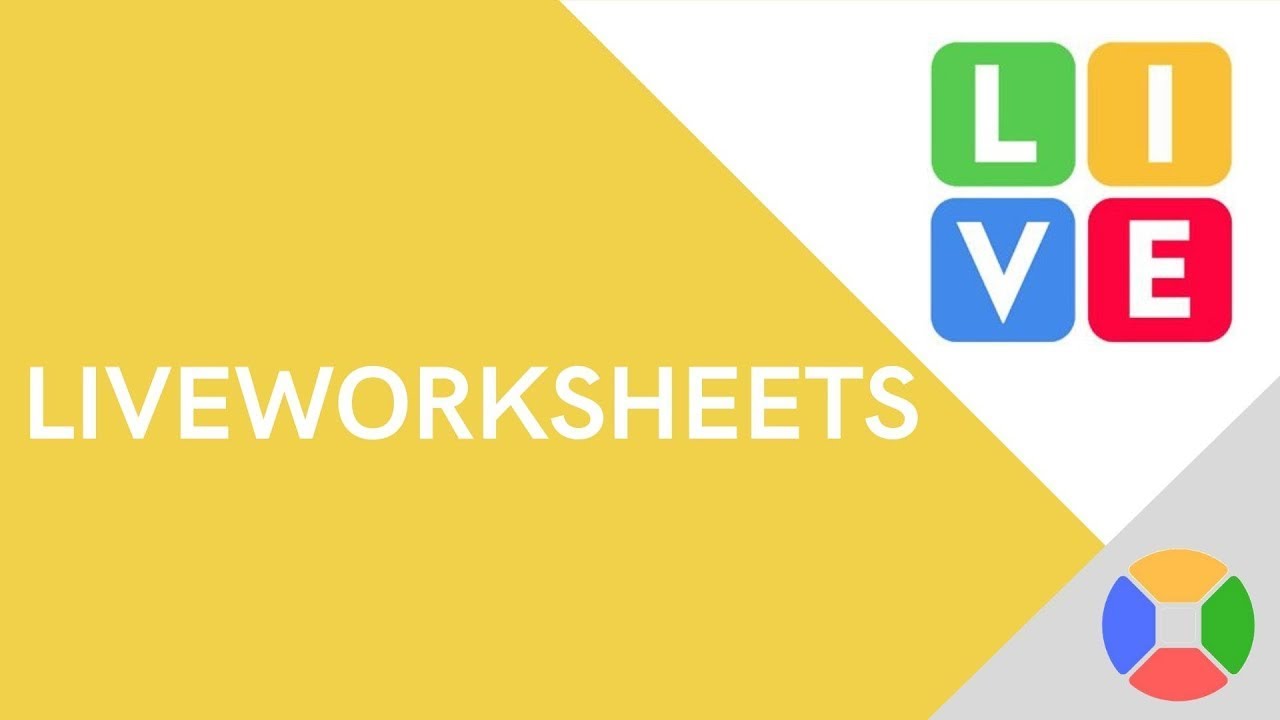 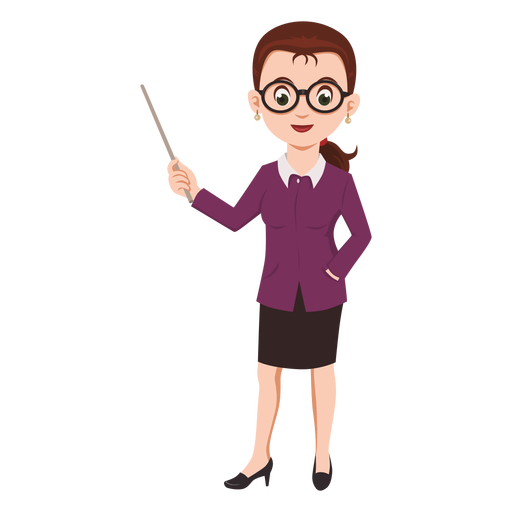 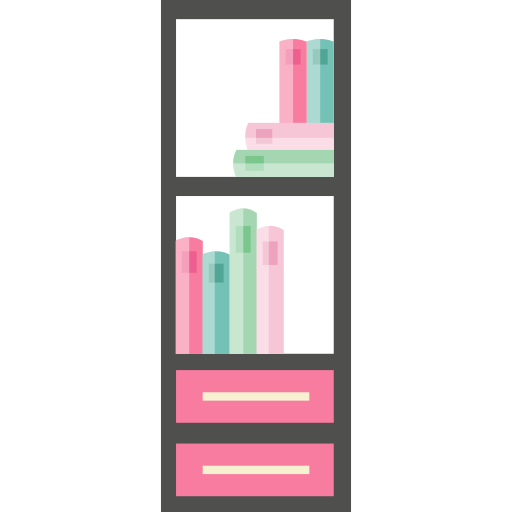 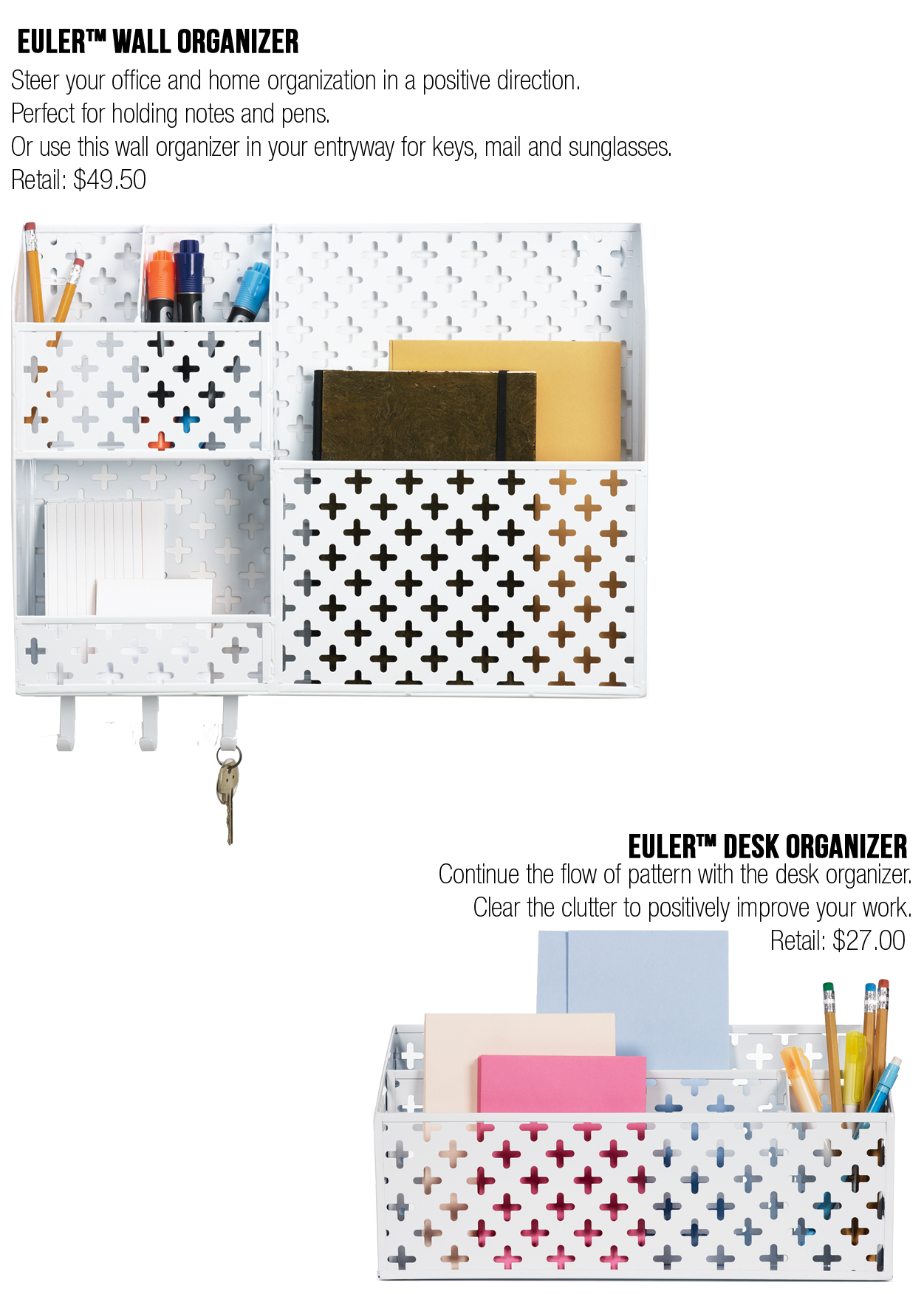 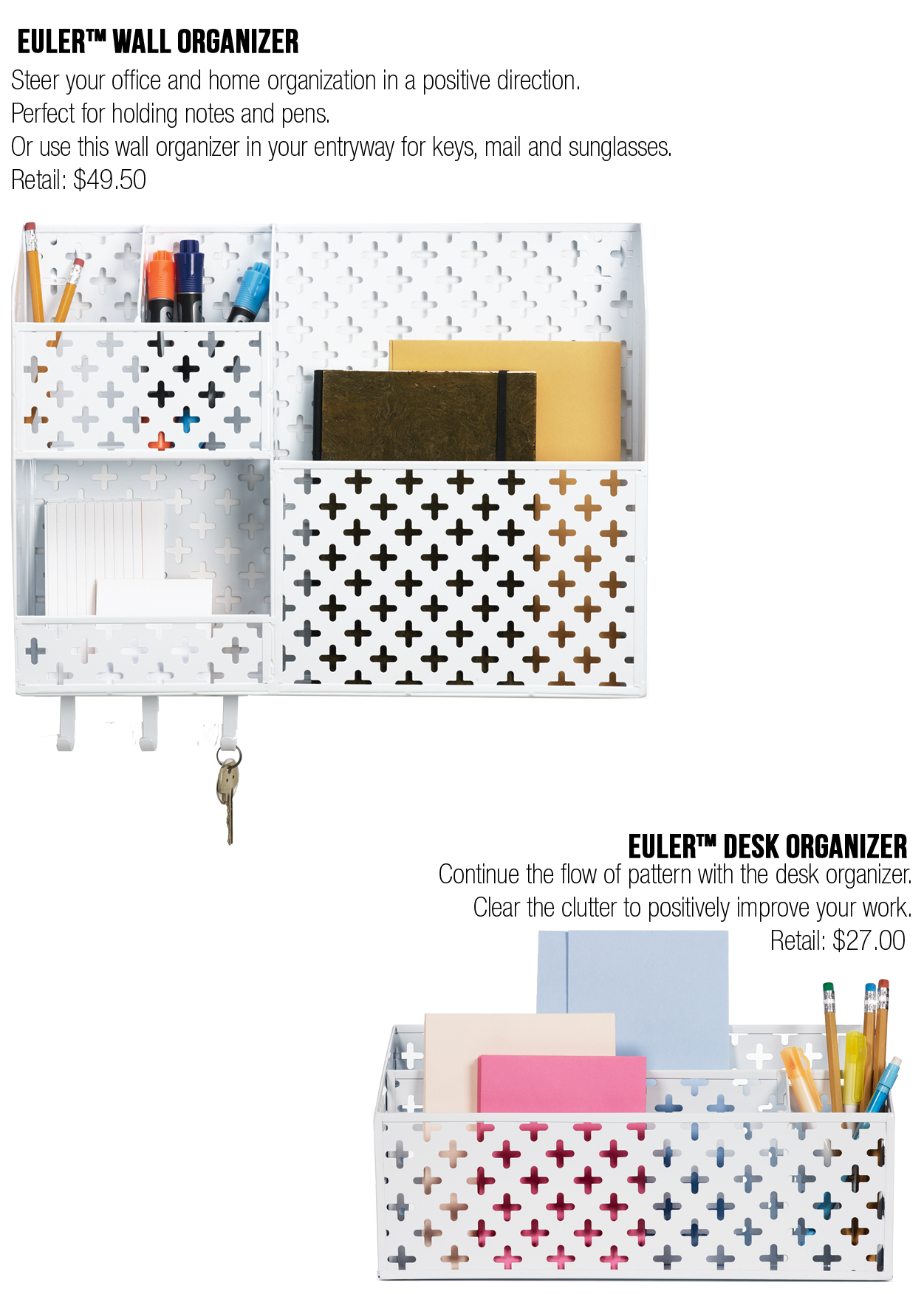 https://www.liveworksheets.com/fy2714205or
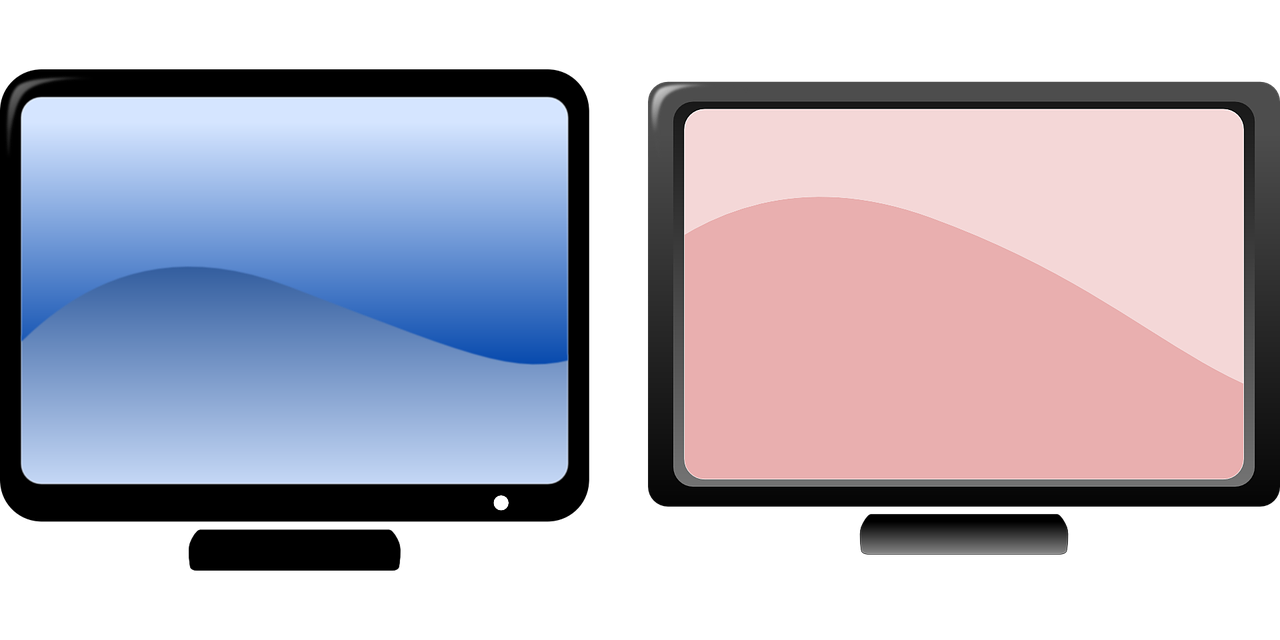 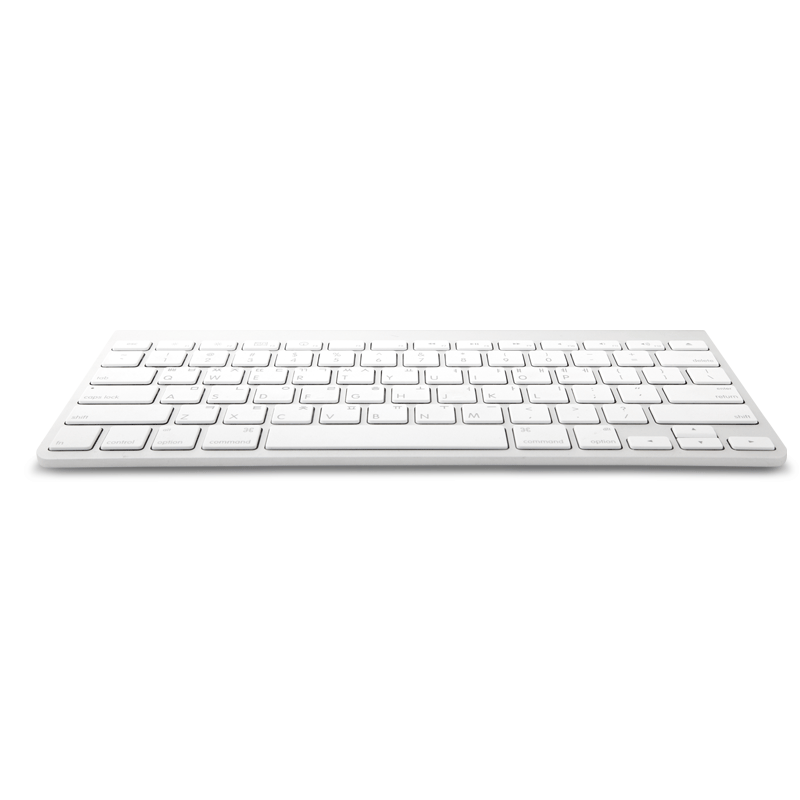 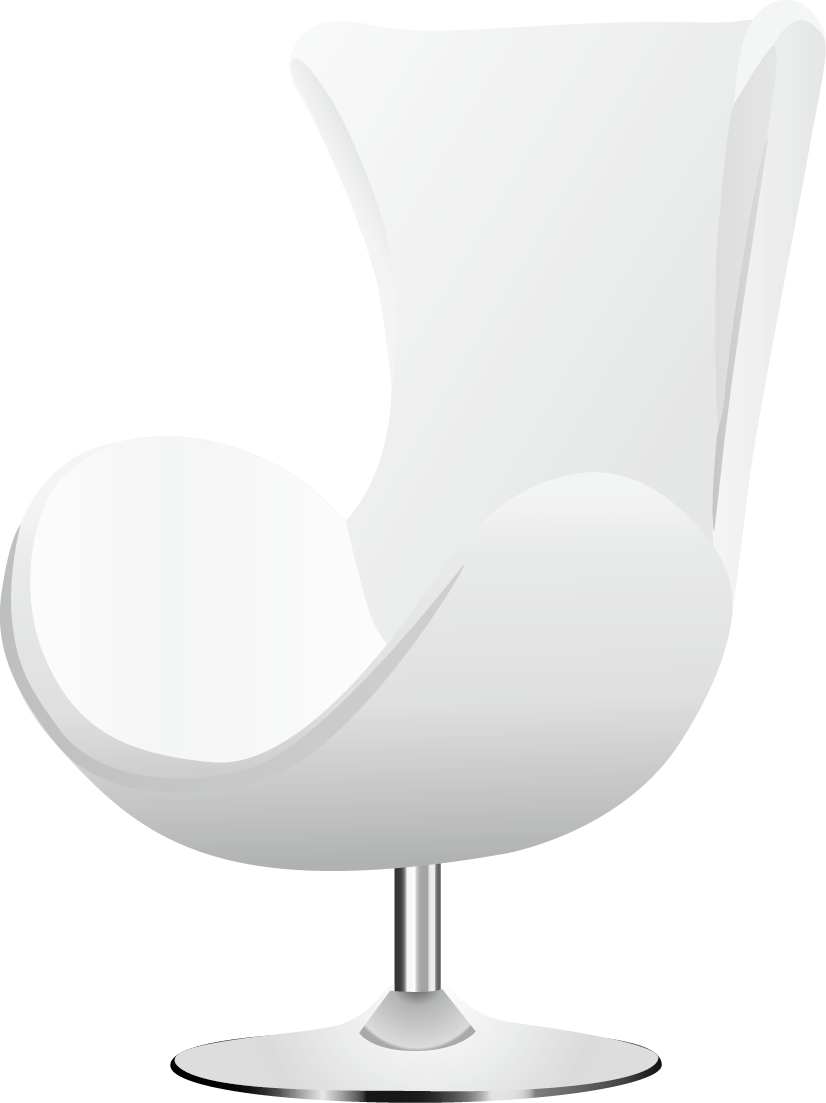 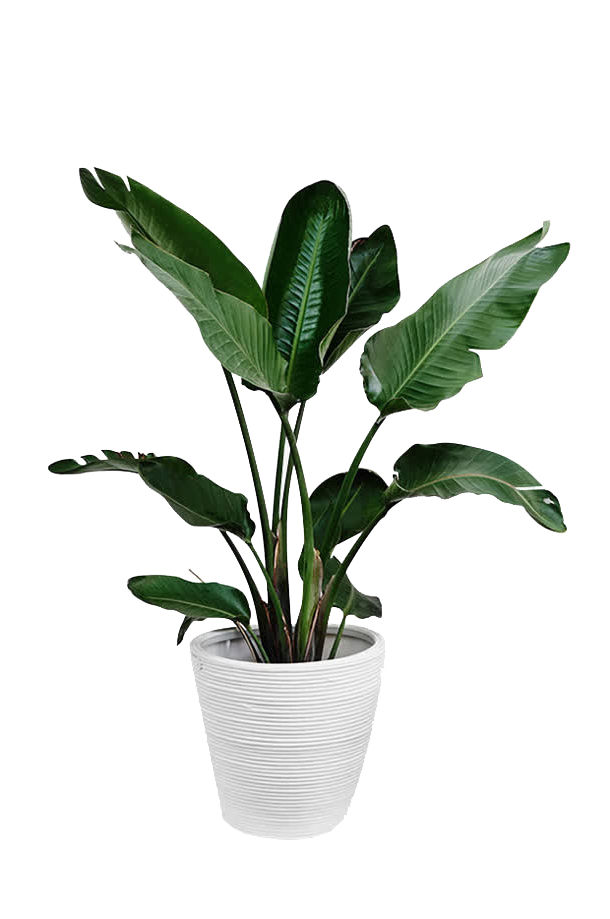 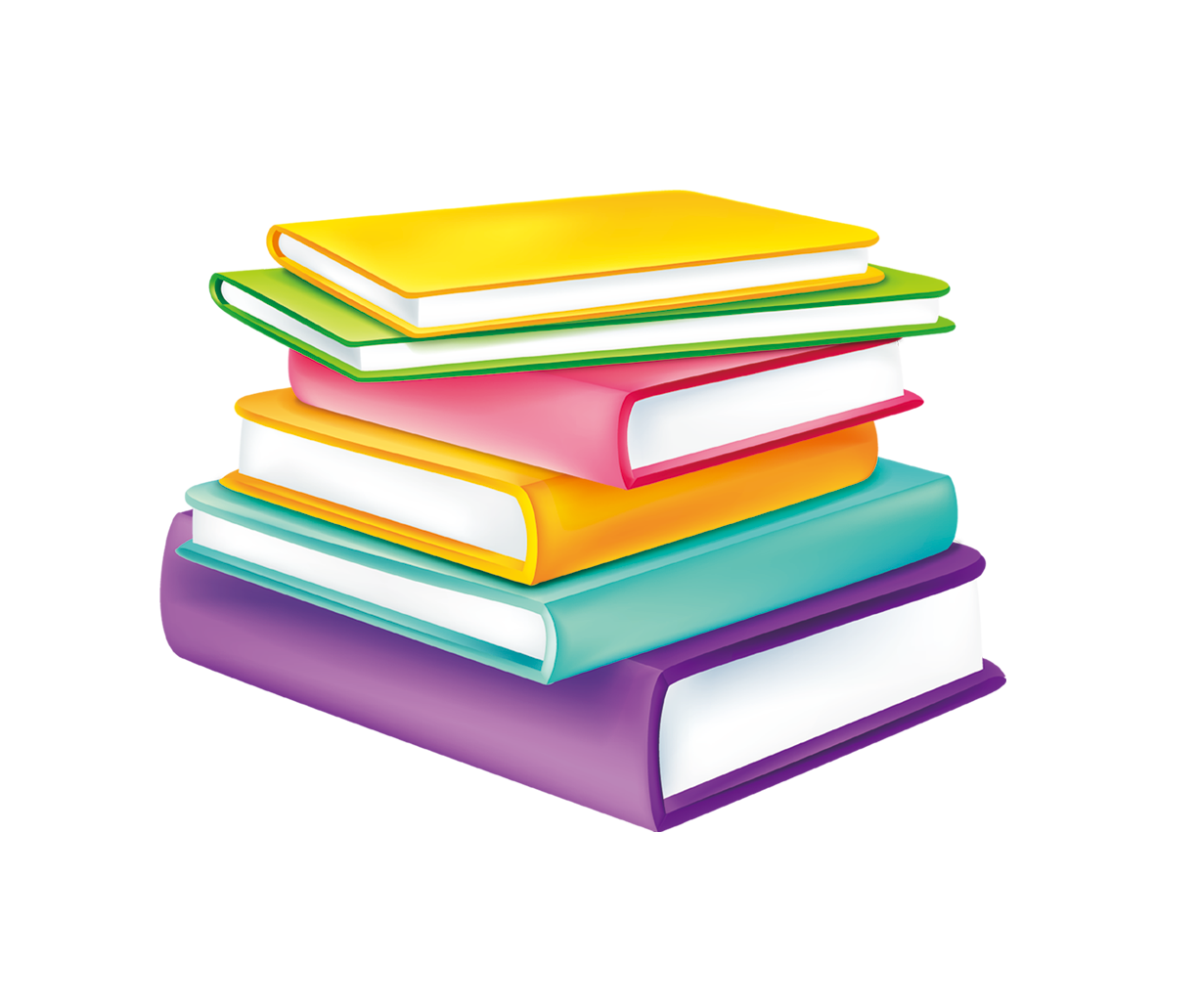 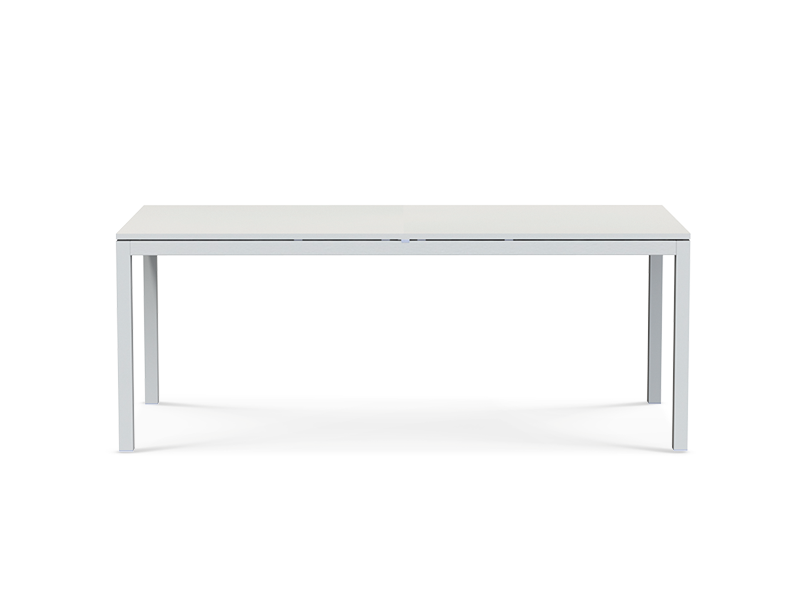 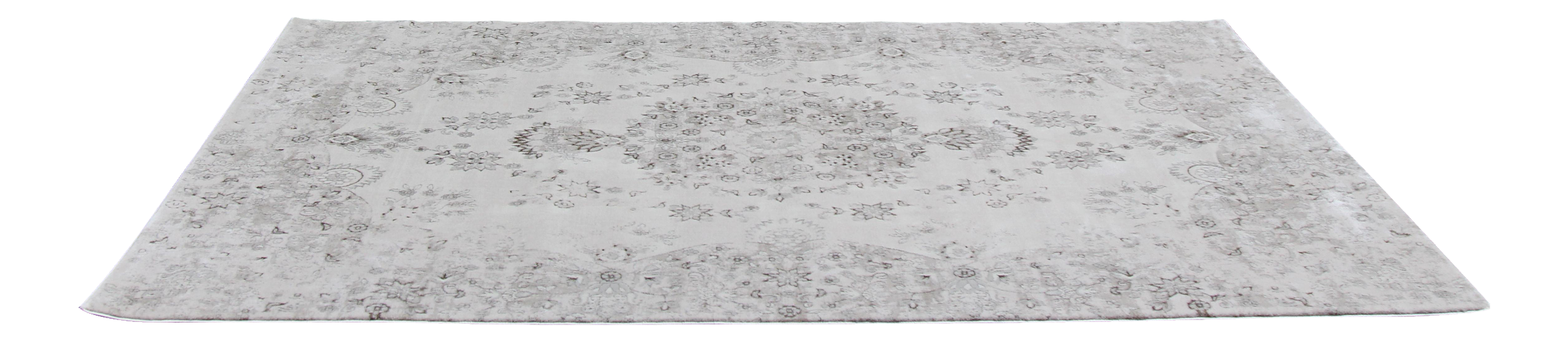 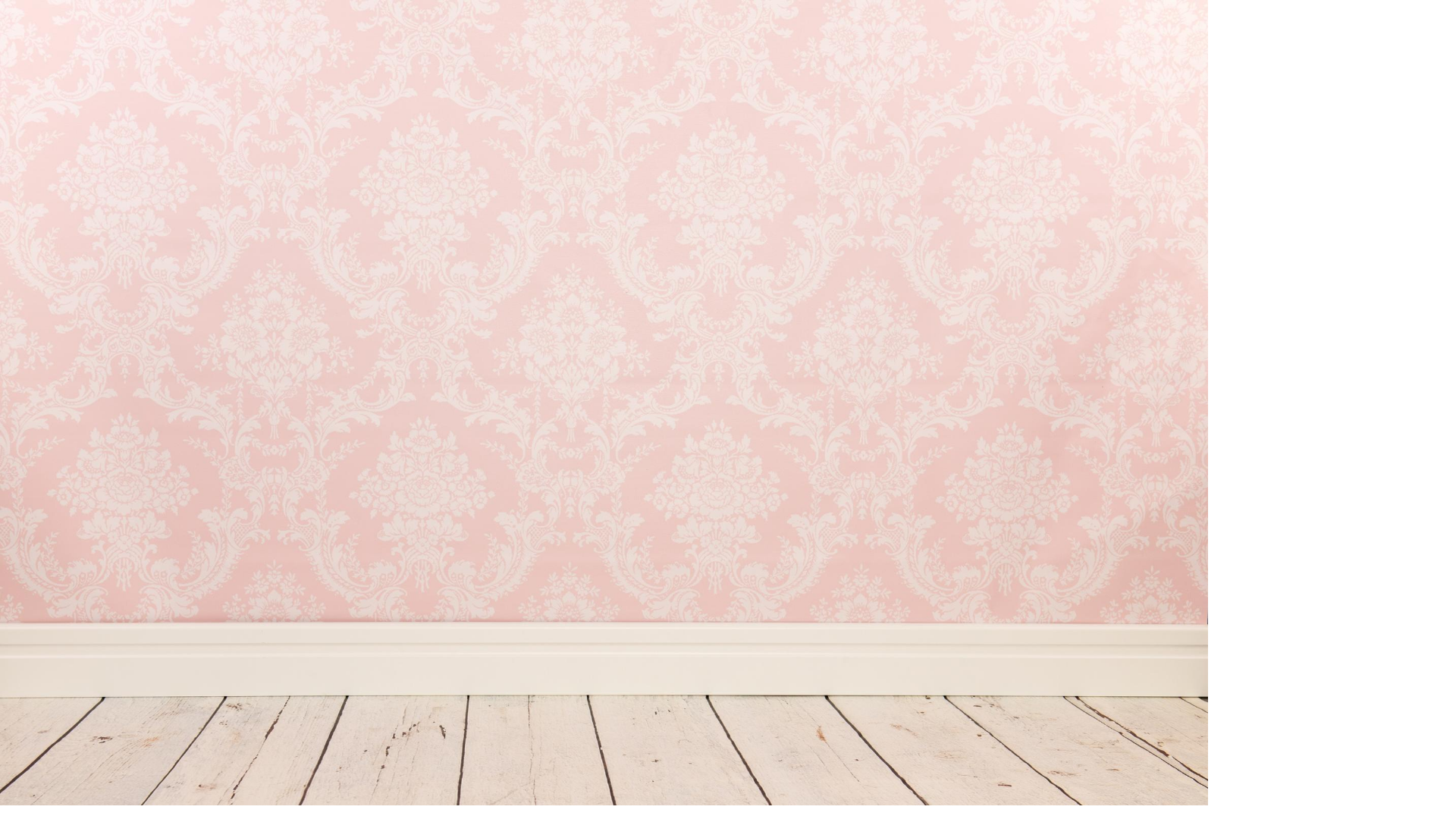 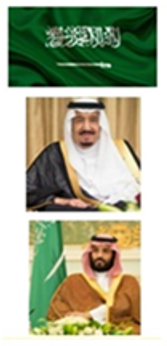 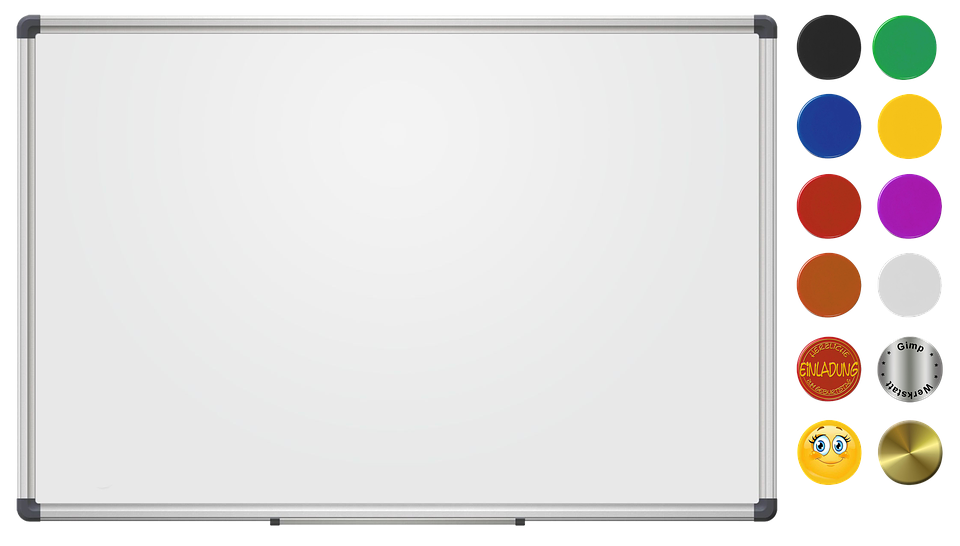 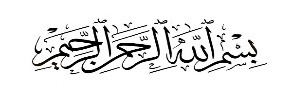 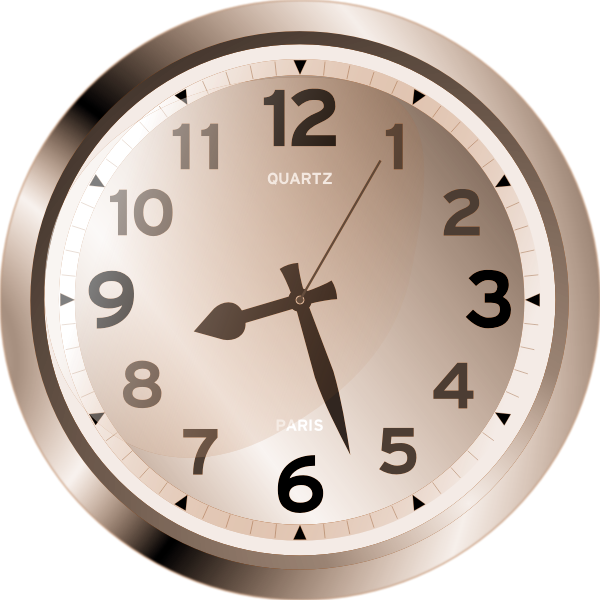 الواجب

حل ورقة العمل التفاعلية 
+النشاط المنزلي
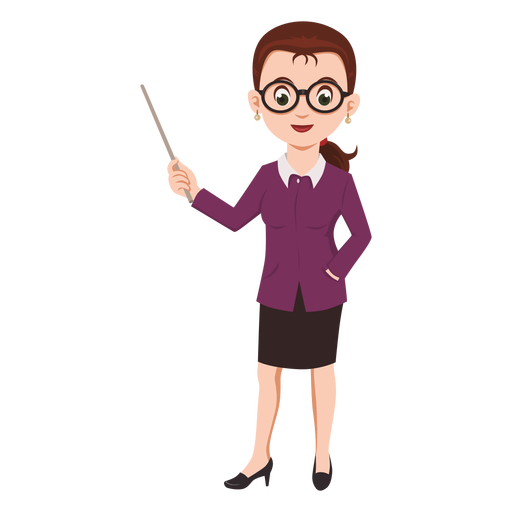 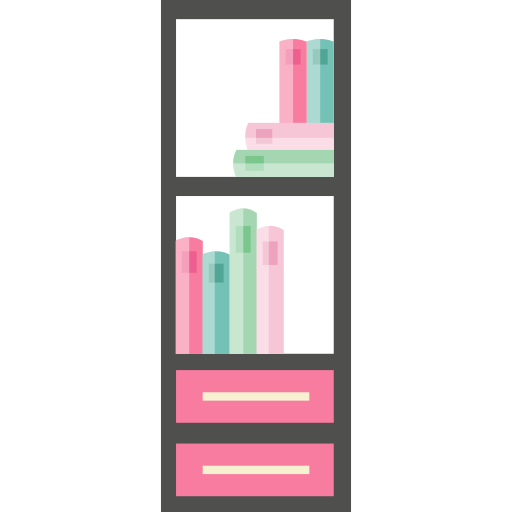 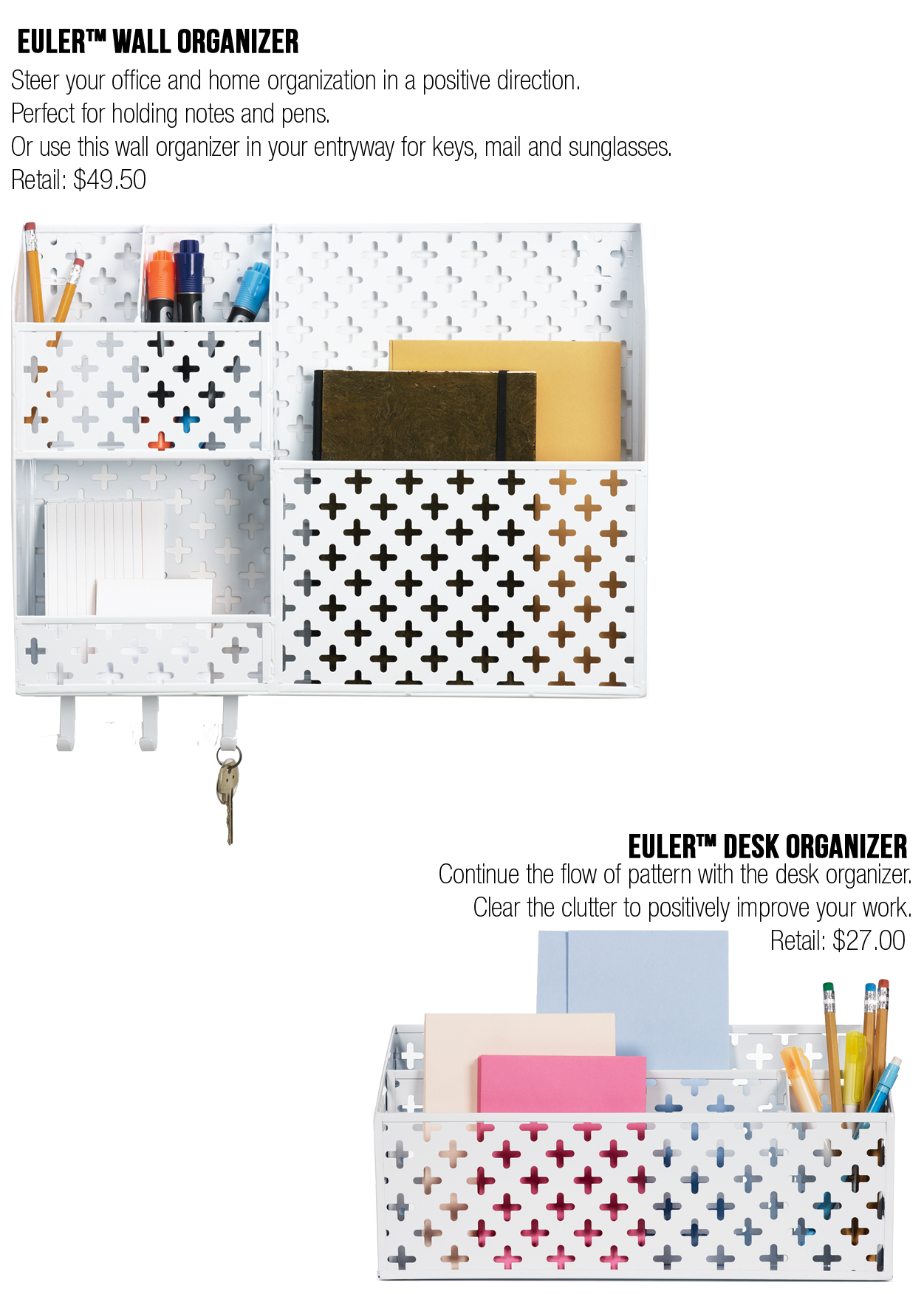 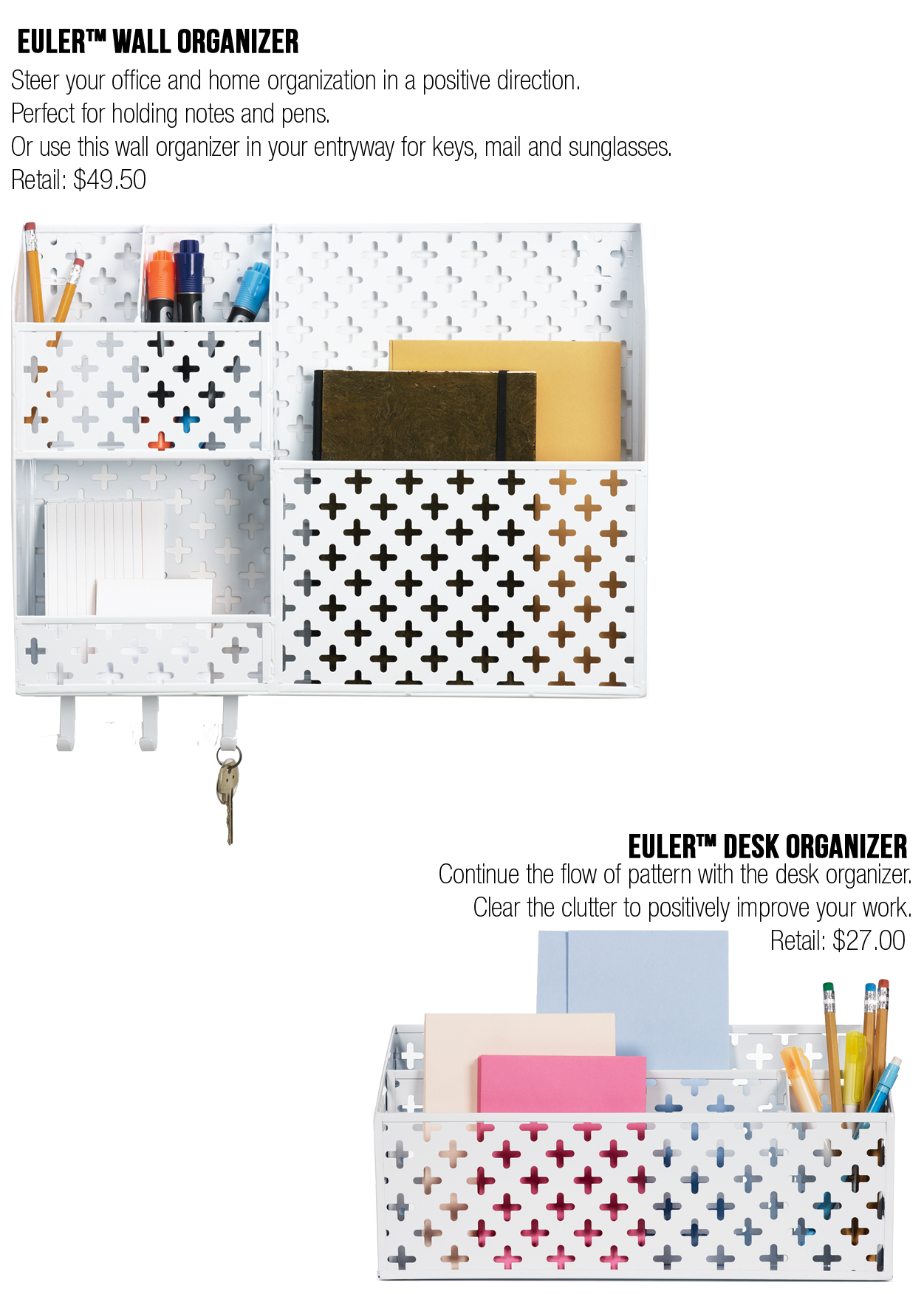 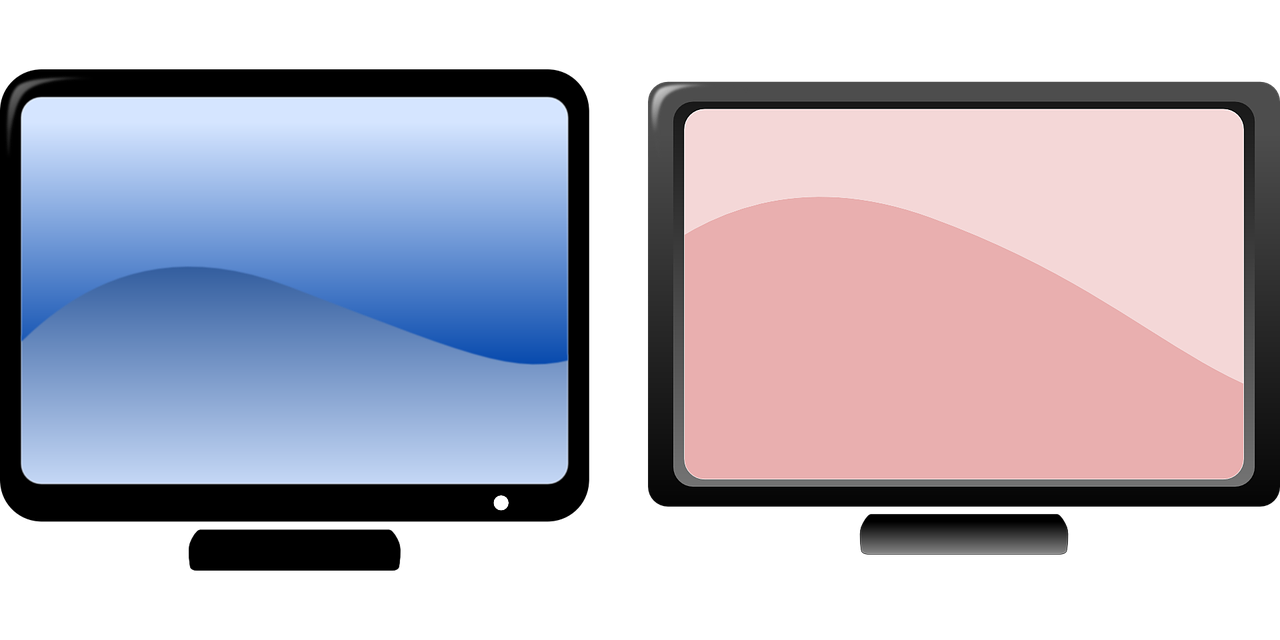 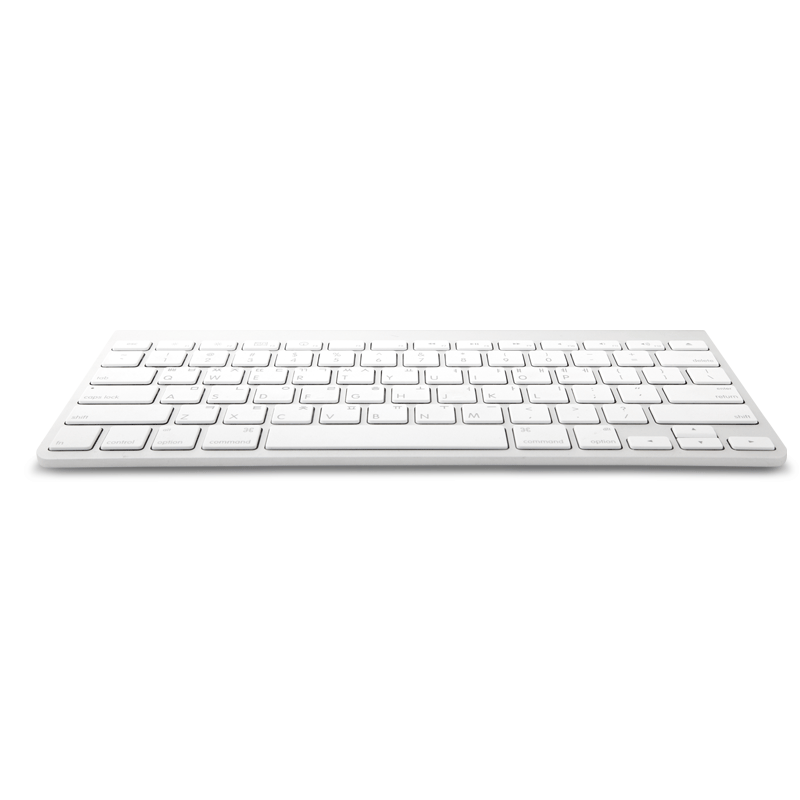 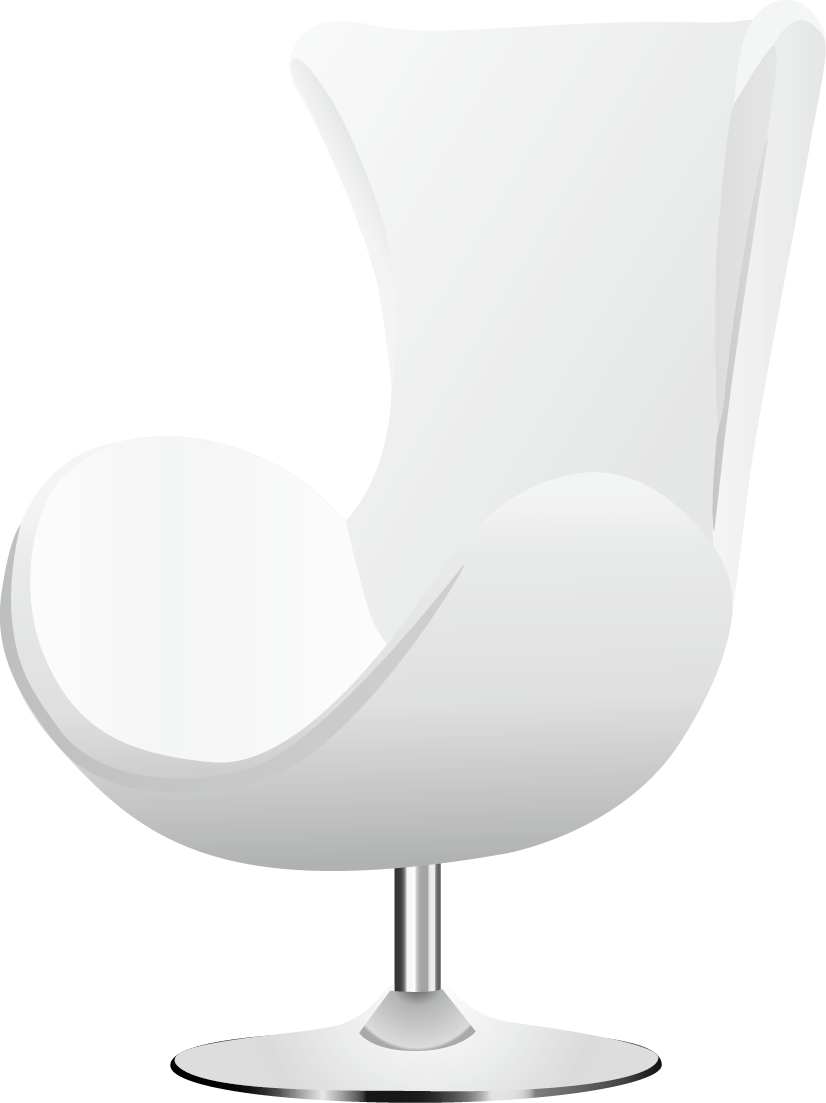 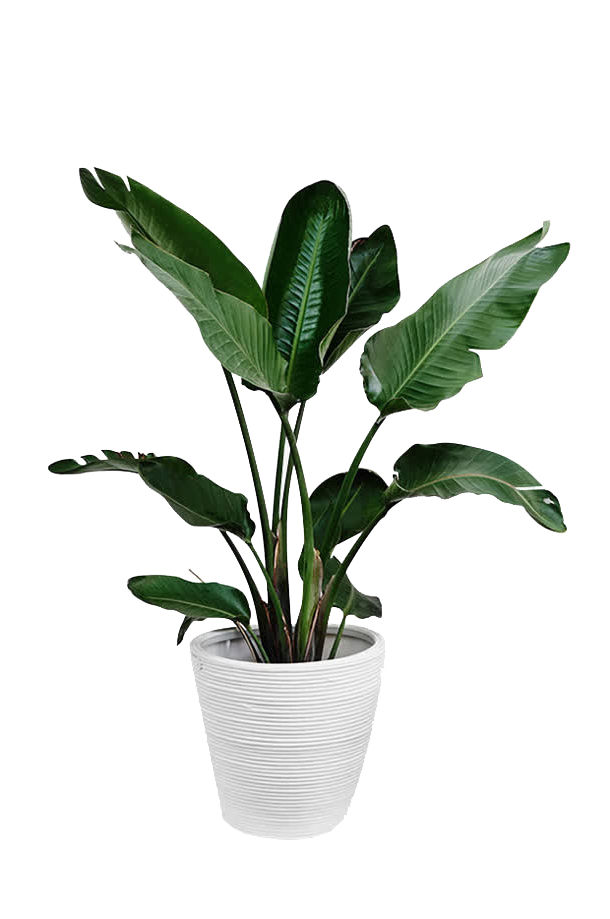 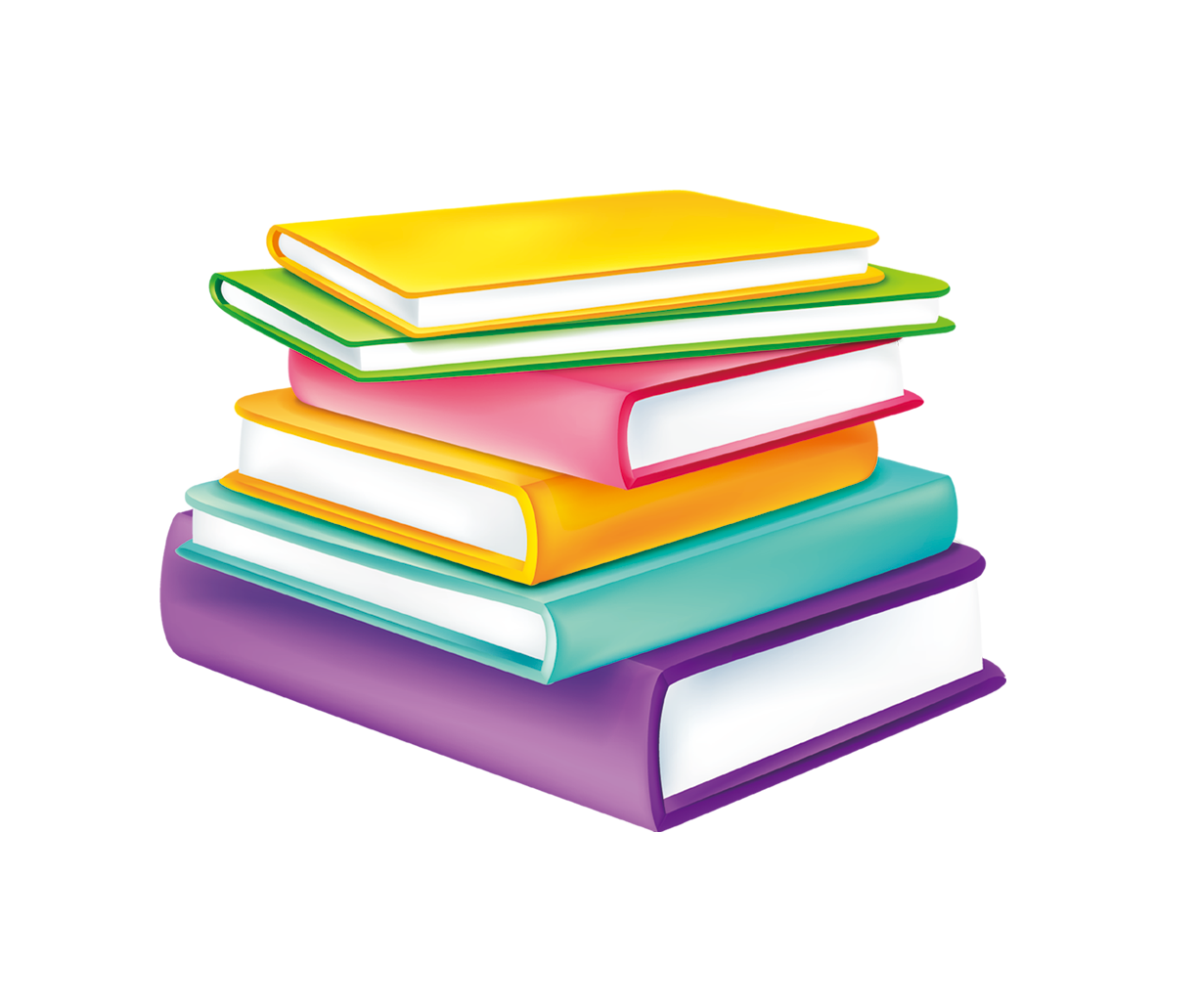 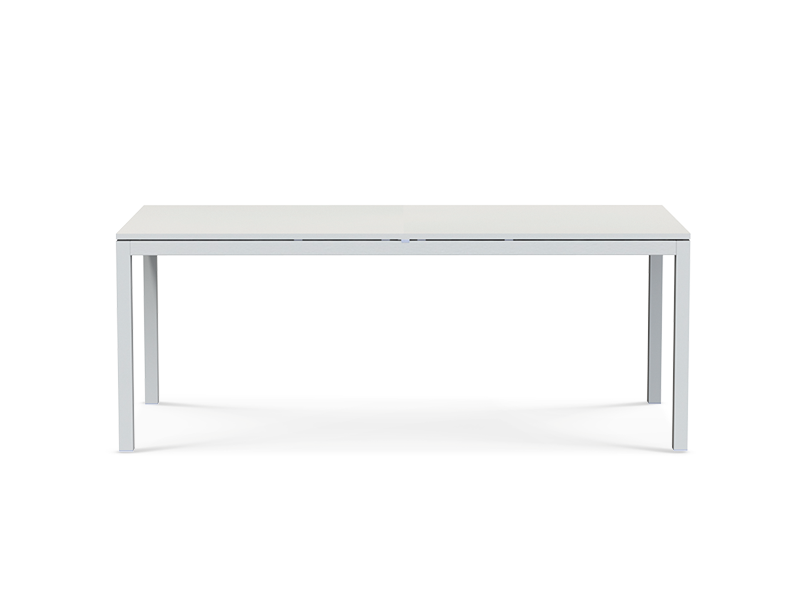 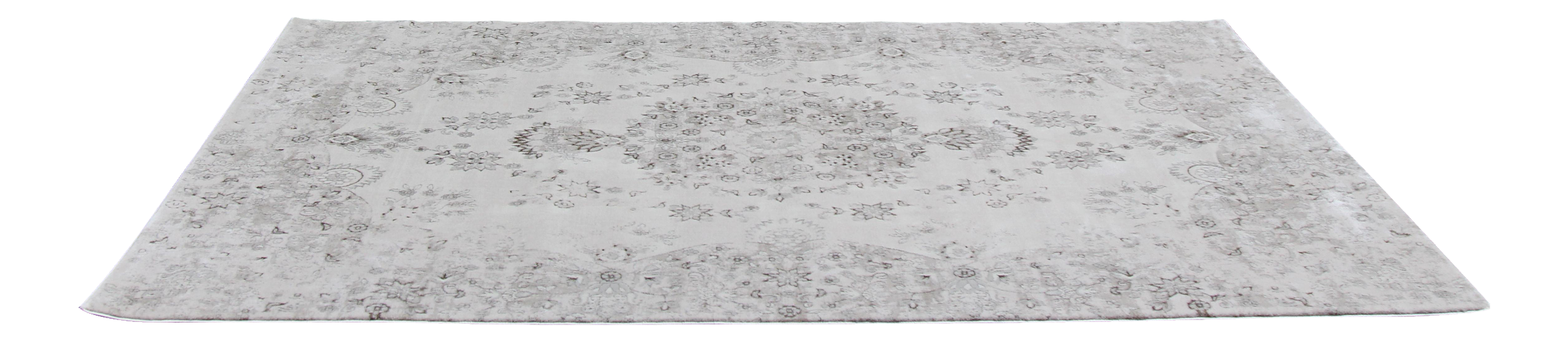